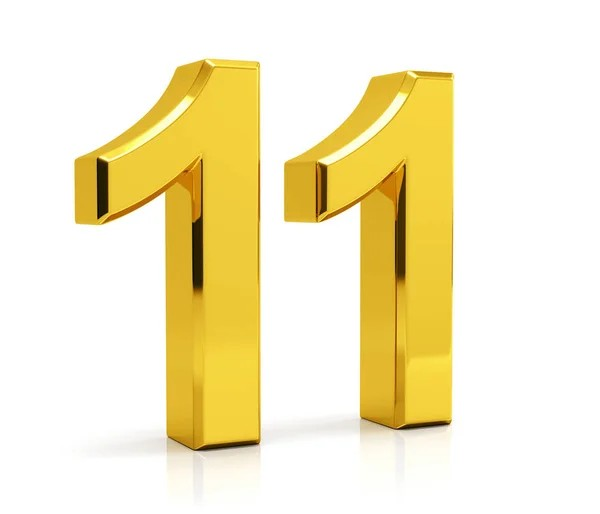 Математика
2 клас
Розділ 2. Віднімання одноцифрових чисел з переходом через 10 
Урок 22
Способи віднімання від 11 одноцифрових чисел з переходом через десяток. Розв’язування задач.
Очікування від уроку  «Печиво від совенят»
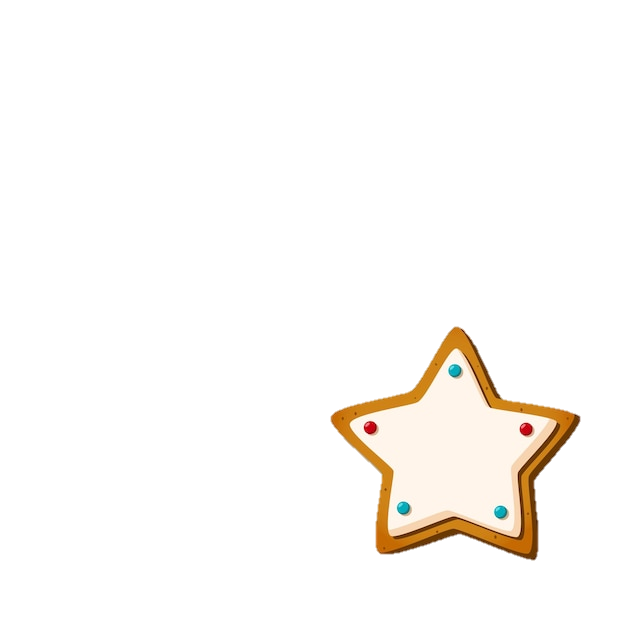 Совенята пригощають своїм печивом з передбаченнями. Печиво з яким написом ти вибираєш
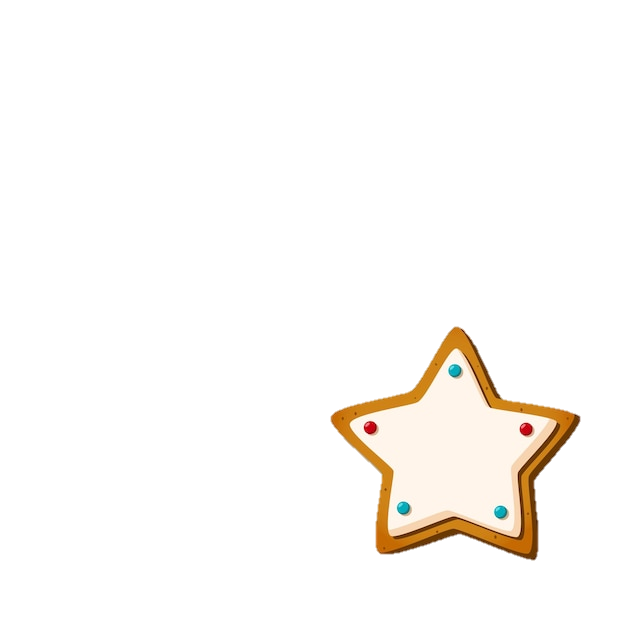 Мені вдасться швидко рахувати
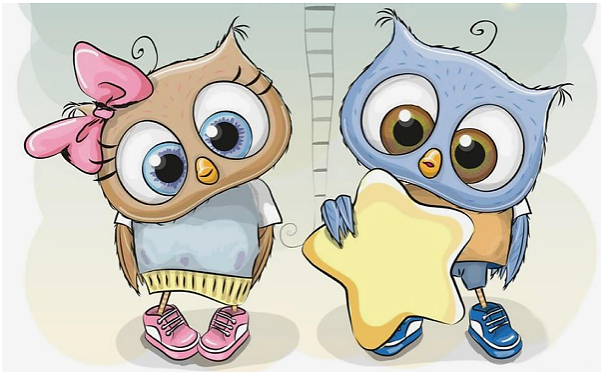 Відкрию нові знання
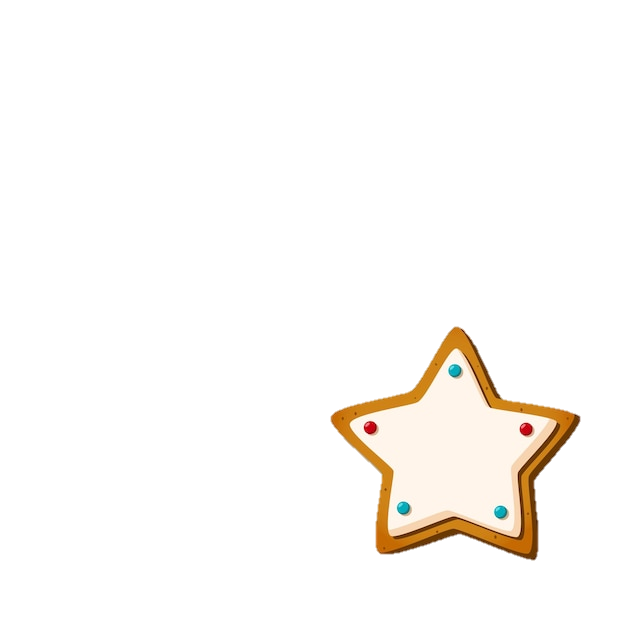 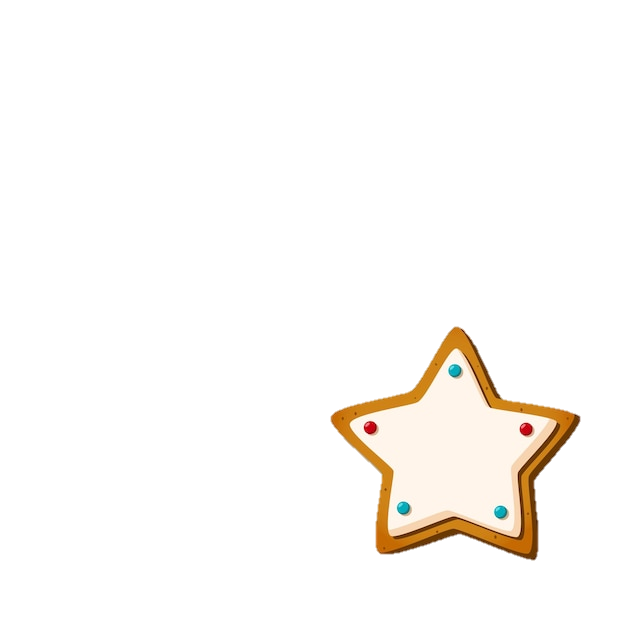 Я легко розв’яжу задачі
Красиво напишу в зошиті
Математичний диктант
Запиши:
Суму чисел 9 і 3, 8 і 6, 7 і 9, 9 і 9
18
12
14
16
Чим цікаві ці числа?
12 = _ + _
16 = _ + _
14 = _ + _
18 = _ + _
Розклади їх на два однакові доданки
8 + 3 = 11
9 + 6 = 15
Склади дві рівності на додавання і дві на віднімання з числами 3, 11, 8; 9, 15, 6.
3 + 8 = 11
6 + 9 = 15
11 - 8 = 3
15 - 9 = 6
15 - 6 = 9
11 - 3 = 8
Розглянь приклади у стовпцях
Що спільного та що відмінного у виразах кожного стовпця? 
Обчисли та запиши значення виразів.
10 – 4 =
11 – 4 =
10 – 7 =
11 – 7 =
10 – 8 =
11 – 8 =
3
2
6
4
7
3
Підручник.
Сторінка
28
Розглянь спосіб обчислення виразу 11 – 6
4 + 1 = 5
11 = 10 + 1
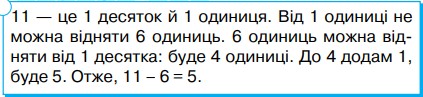 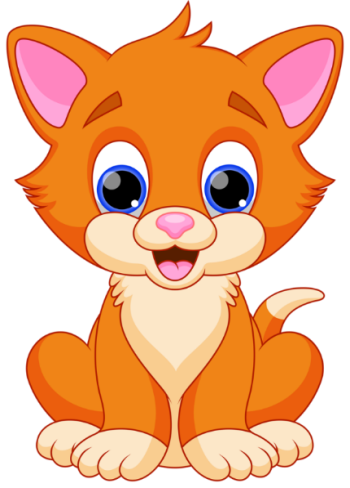 10 – 6 = 4
4 + 1 = 5
Підручник.
Сторінка
28
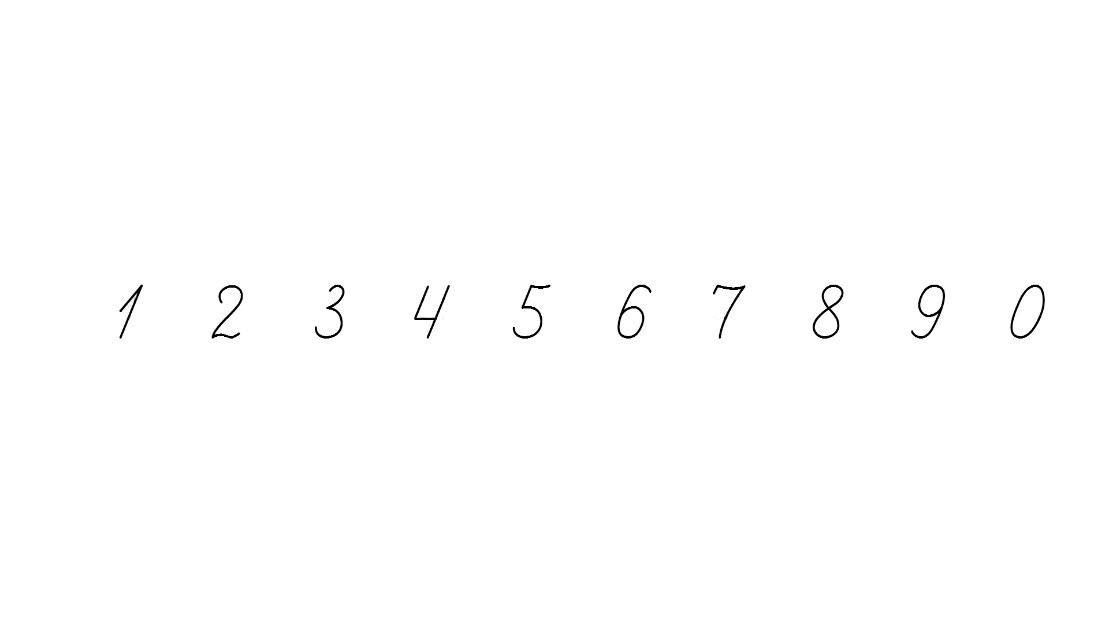 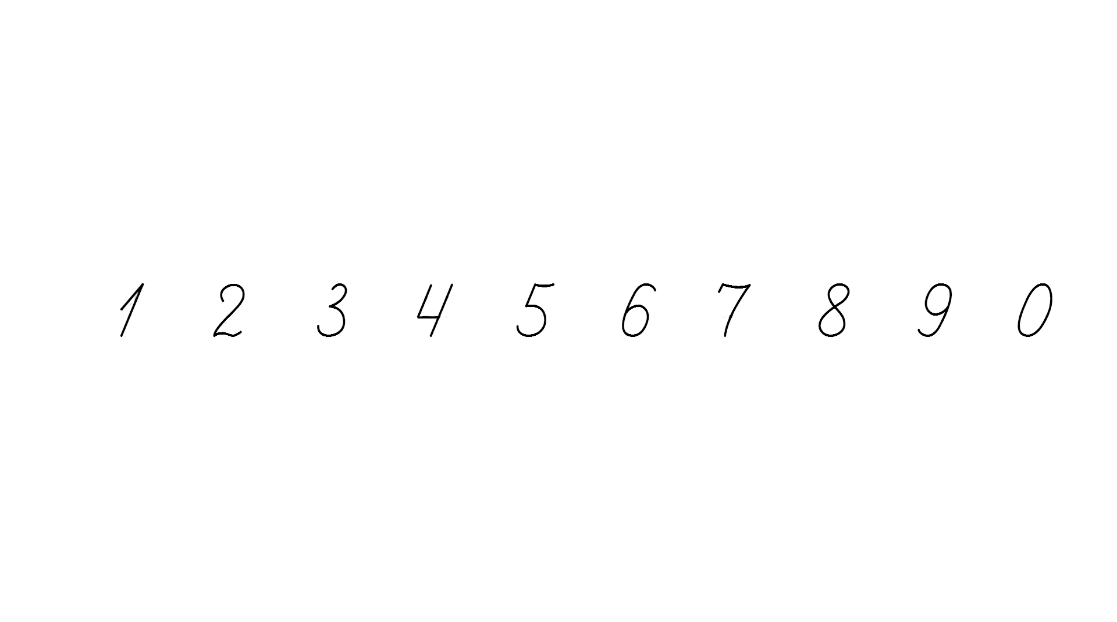 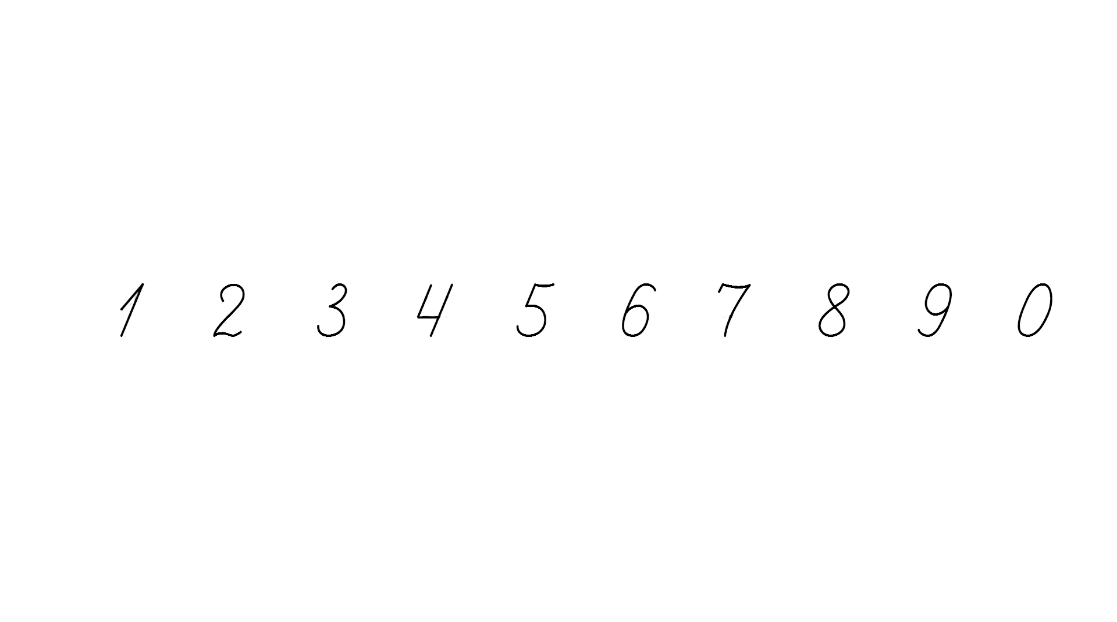 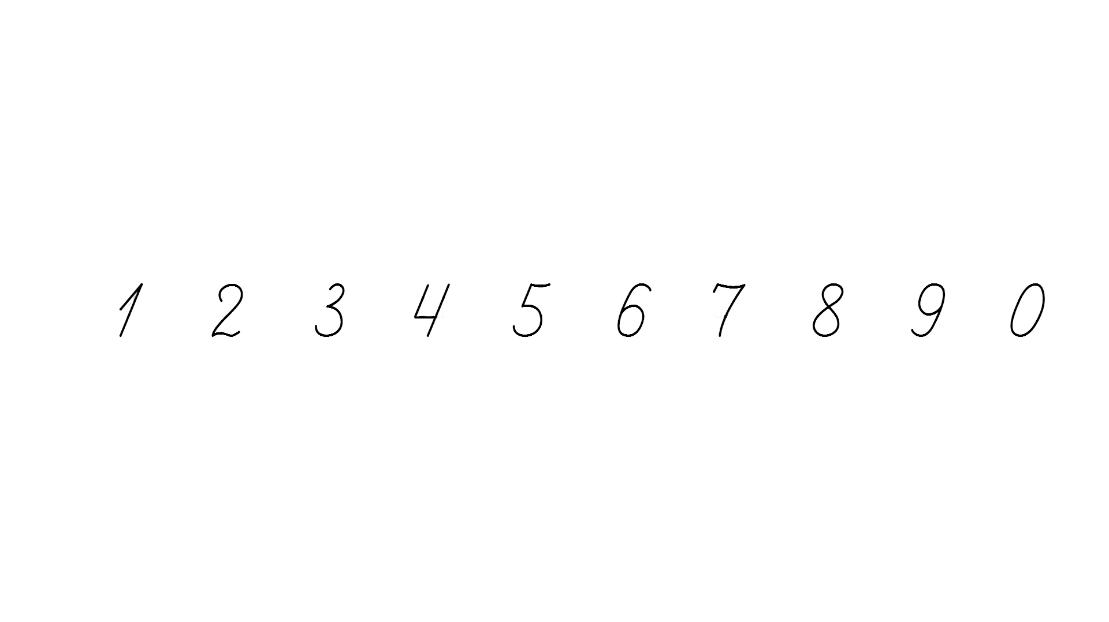 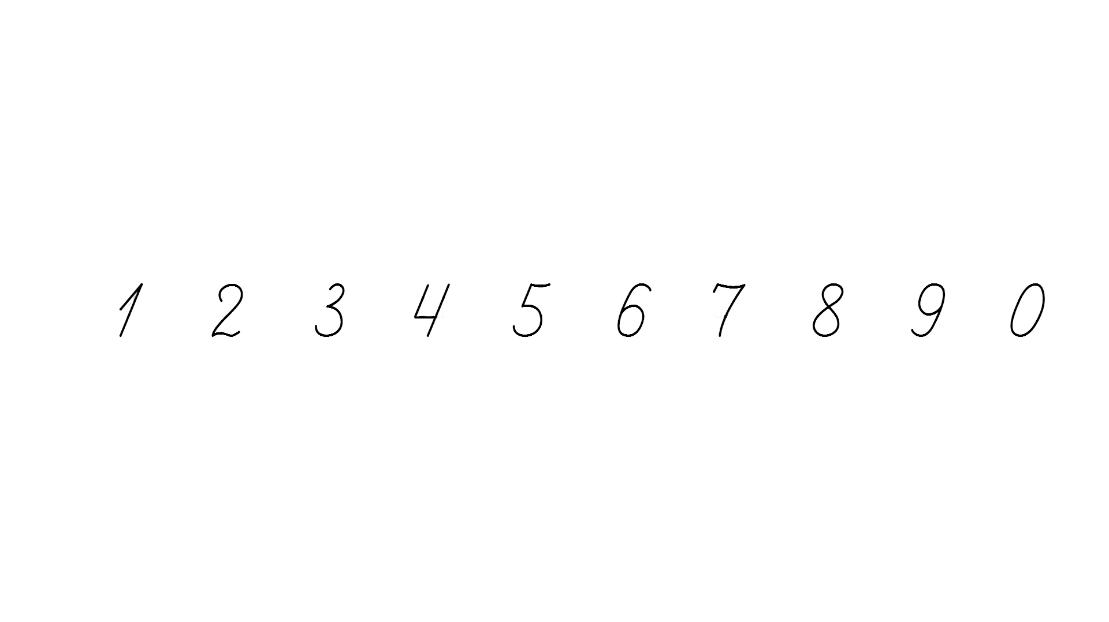 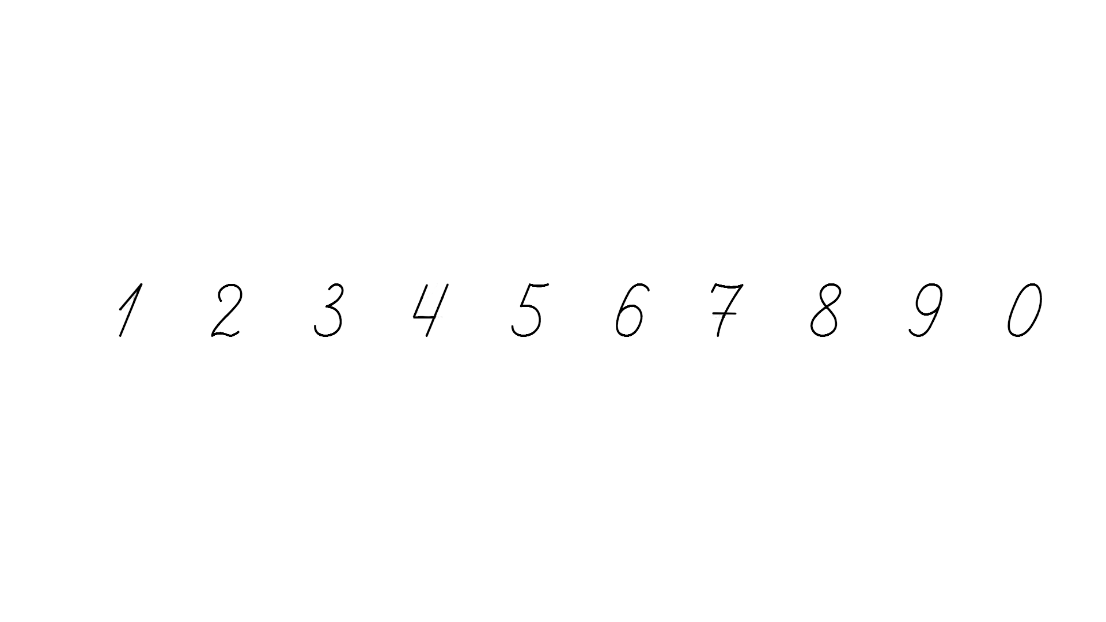 Виконай віднімання зручним для тебе способом
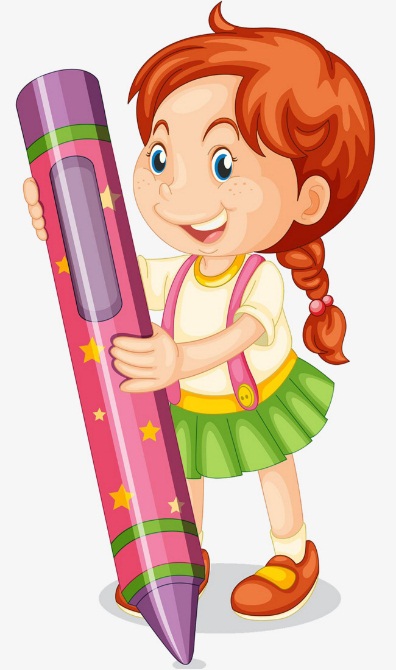 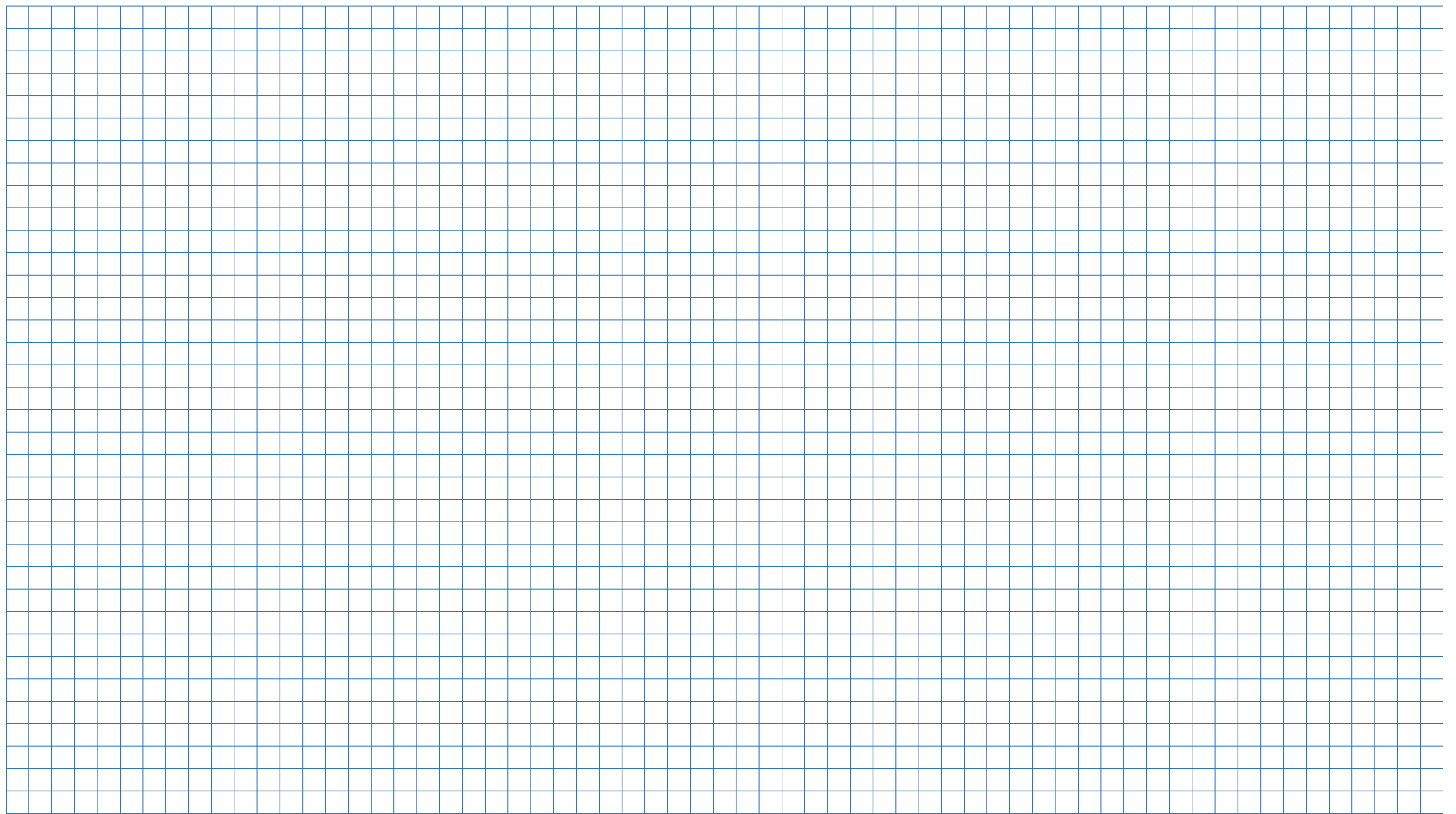 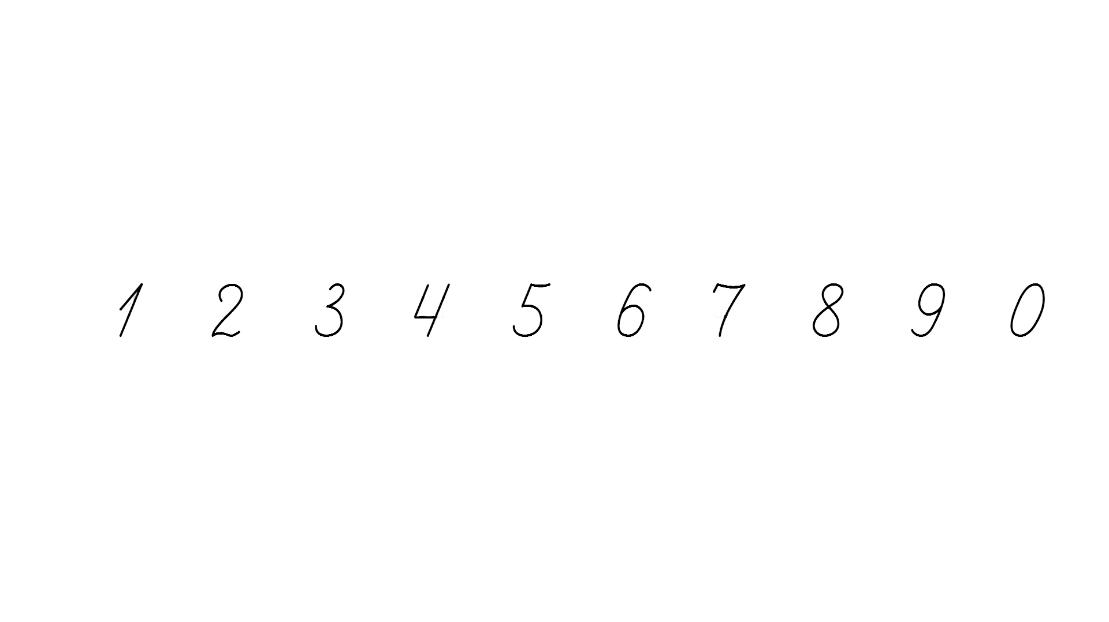 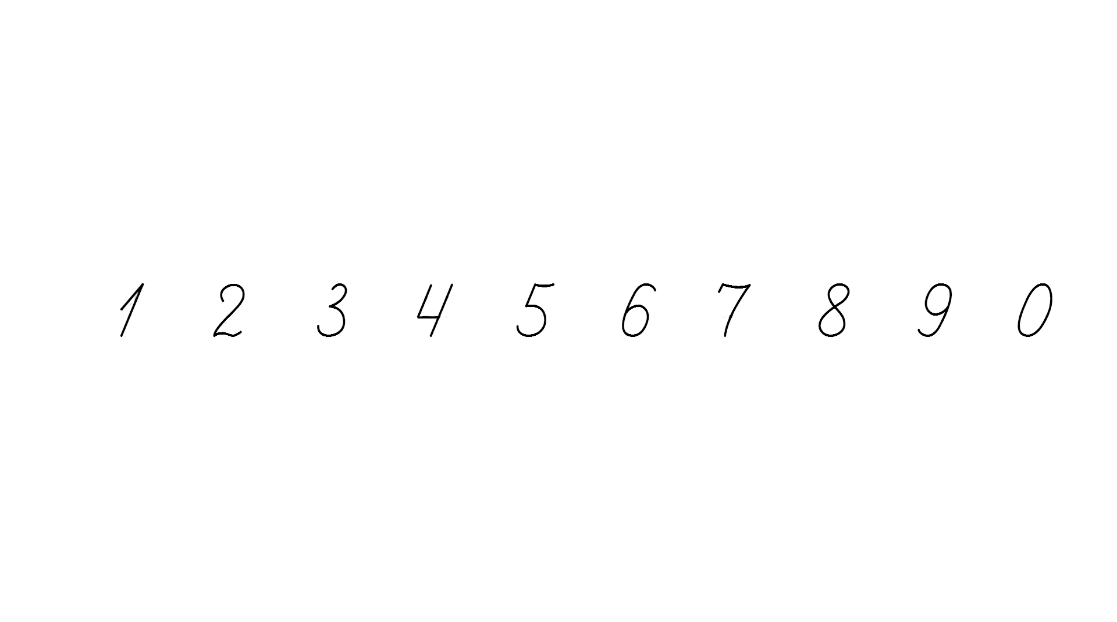 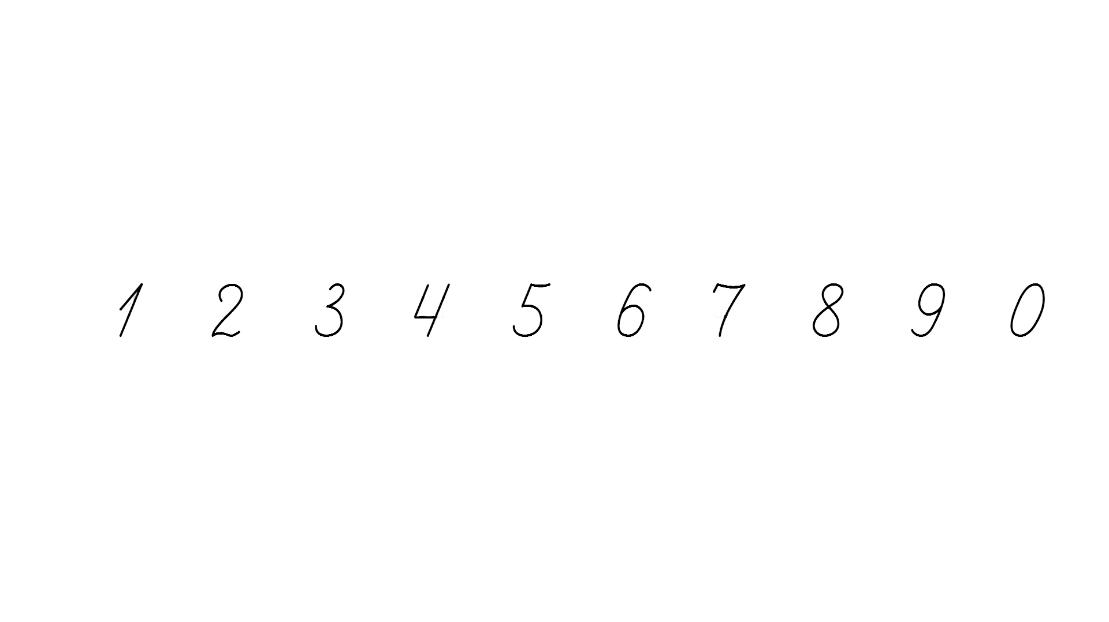 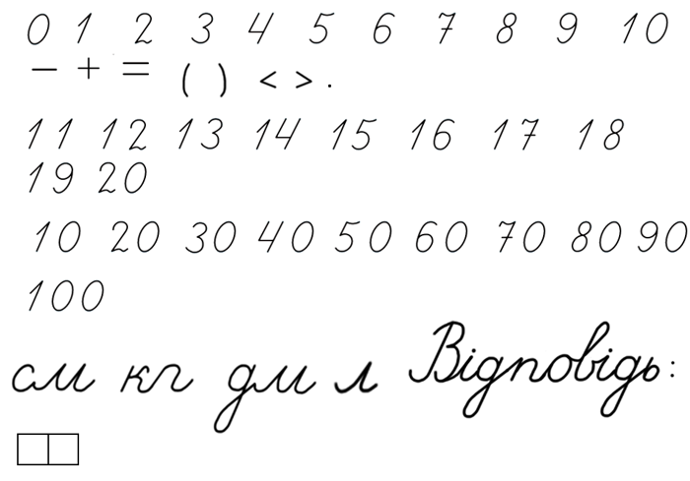 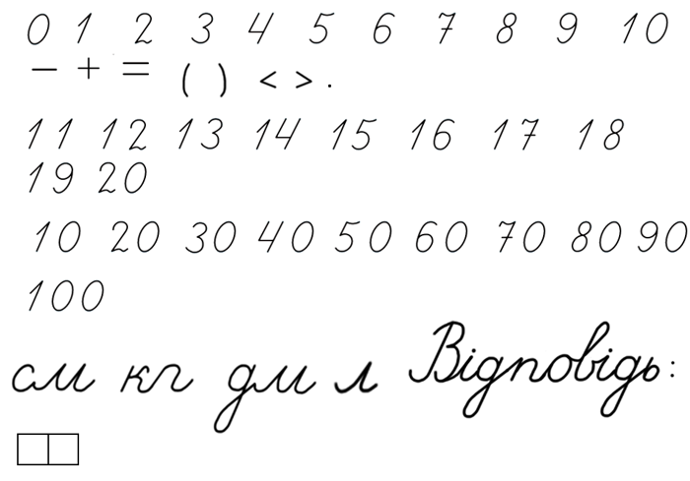 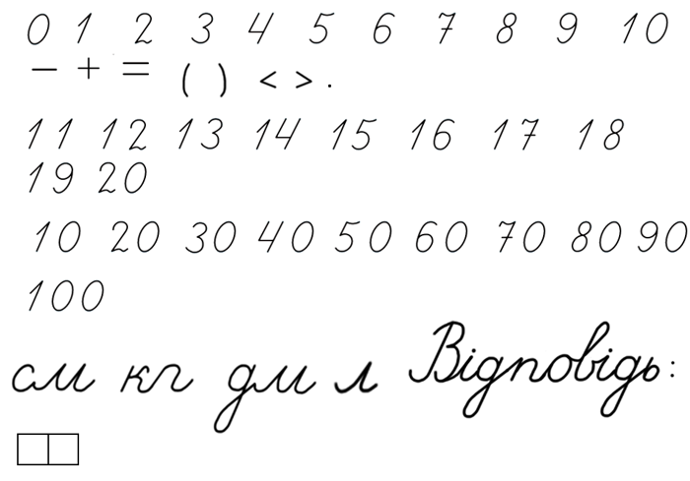 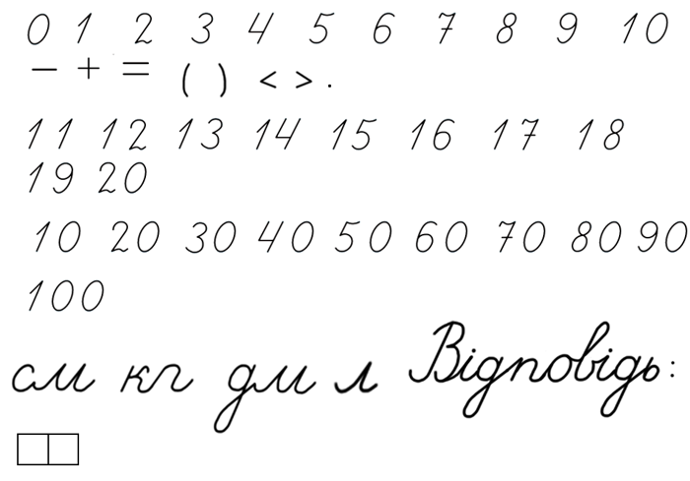 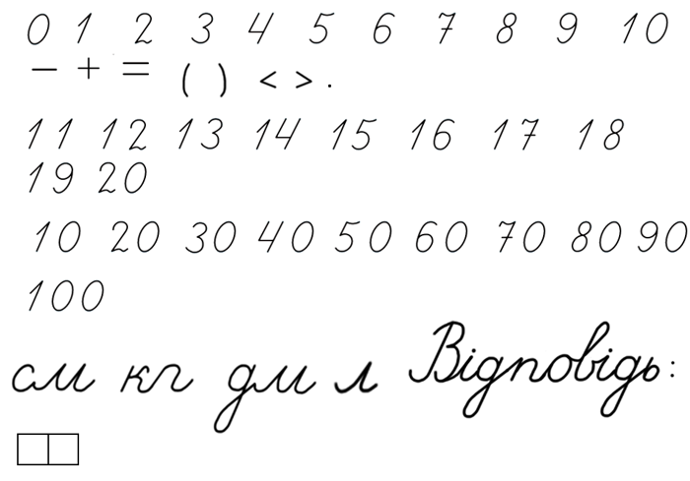 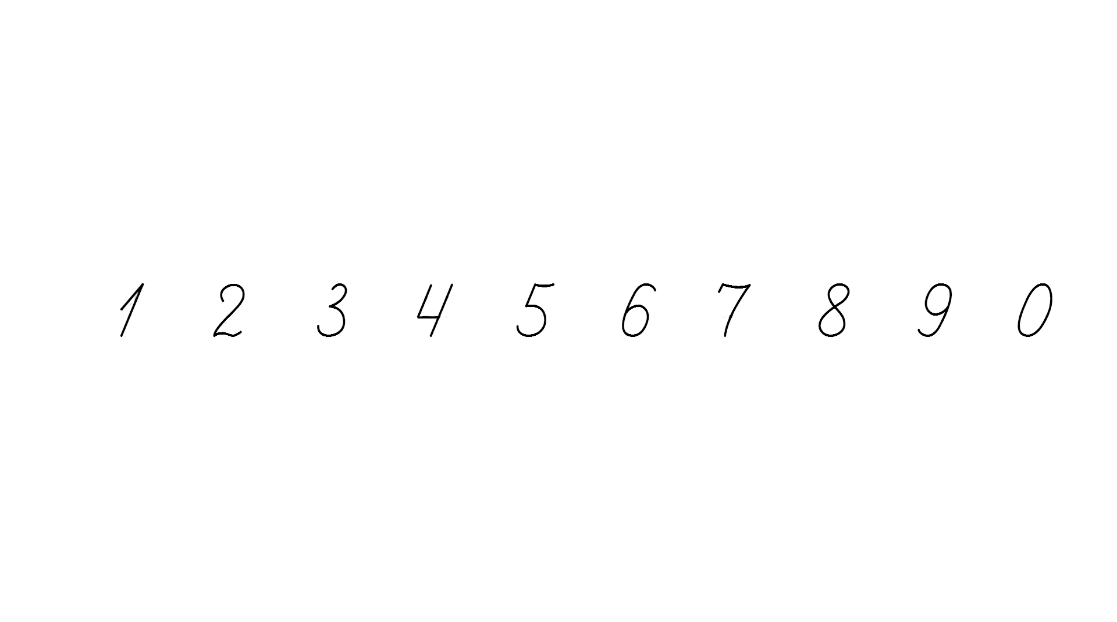 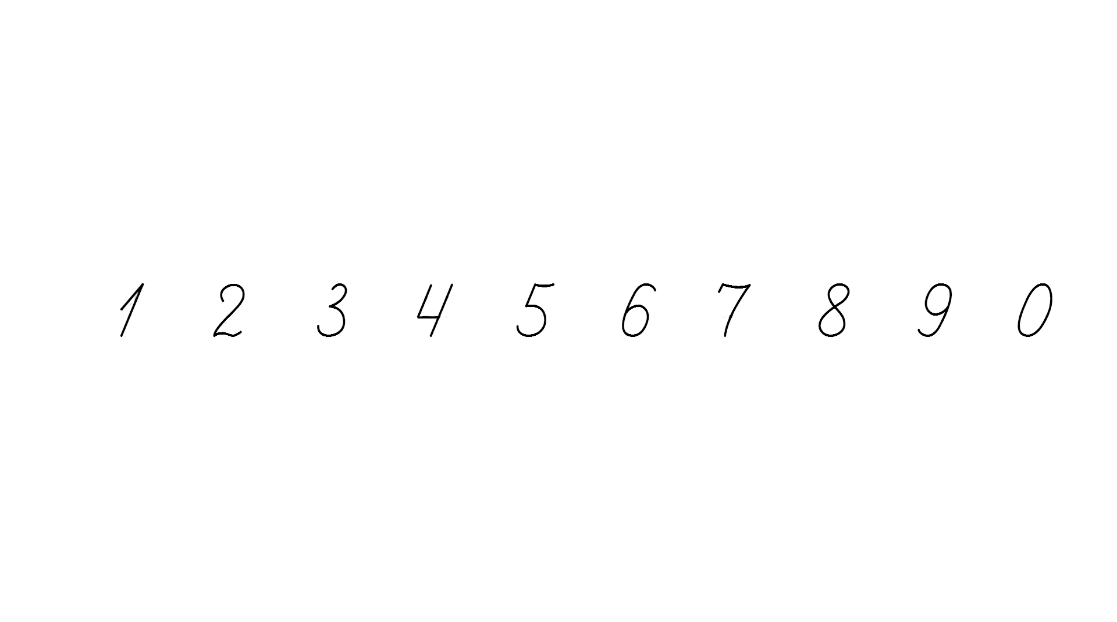 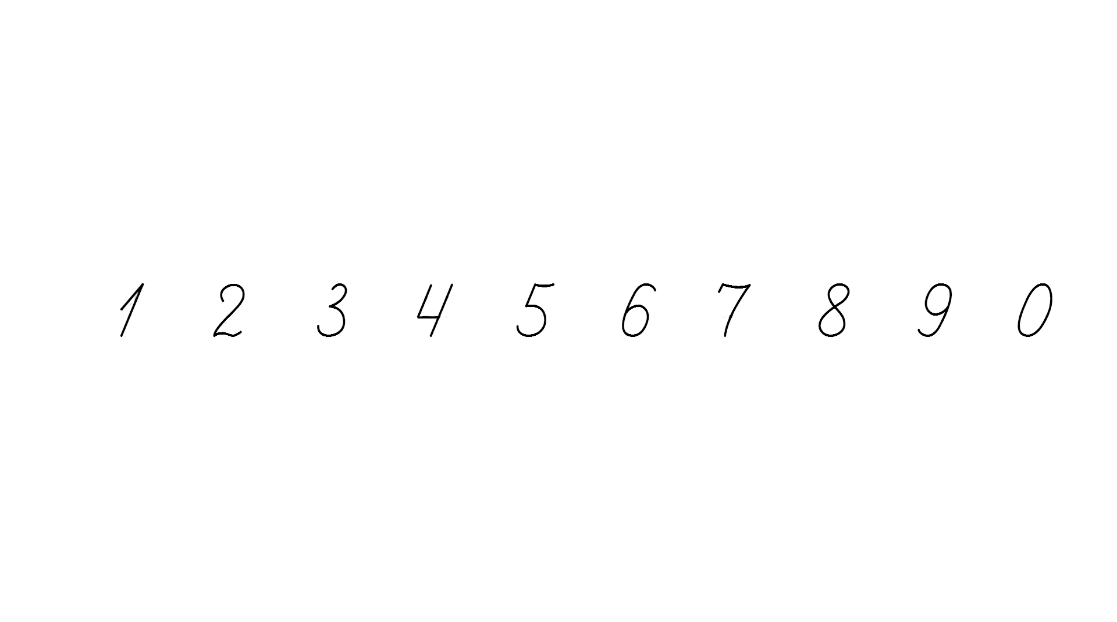 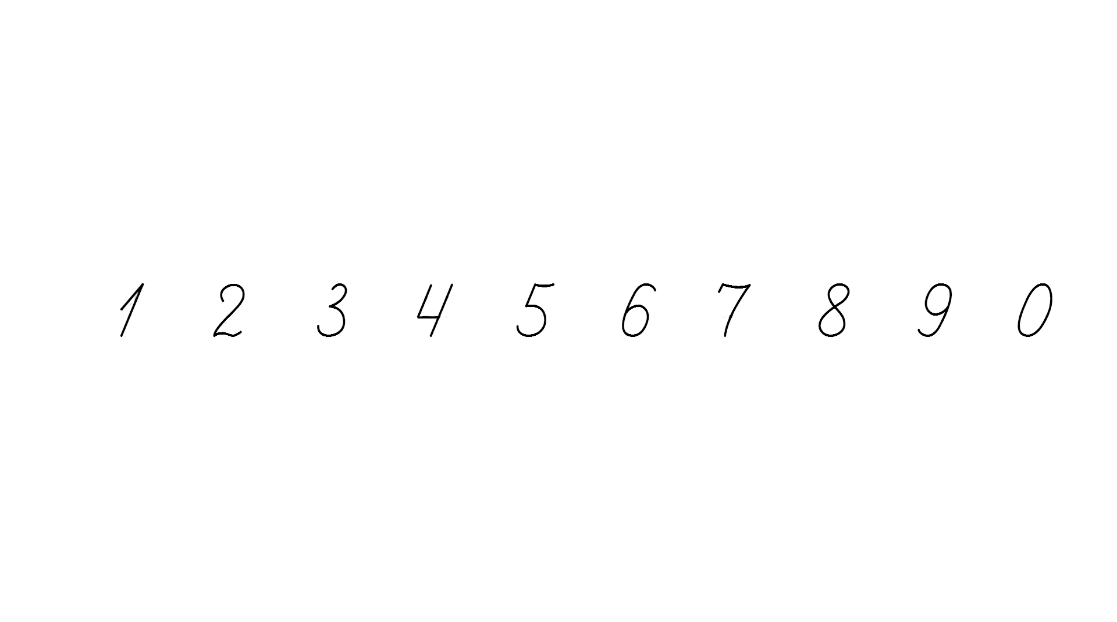 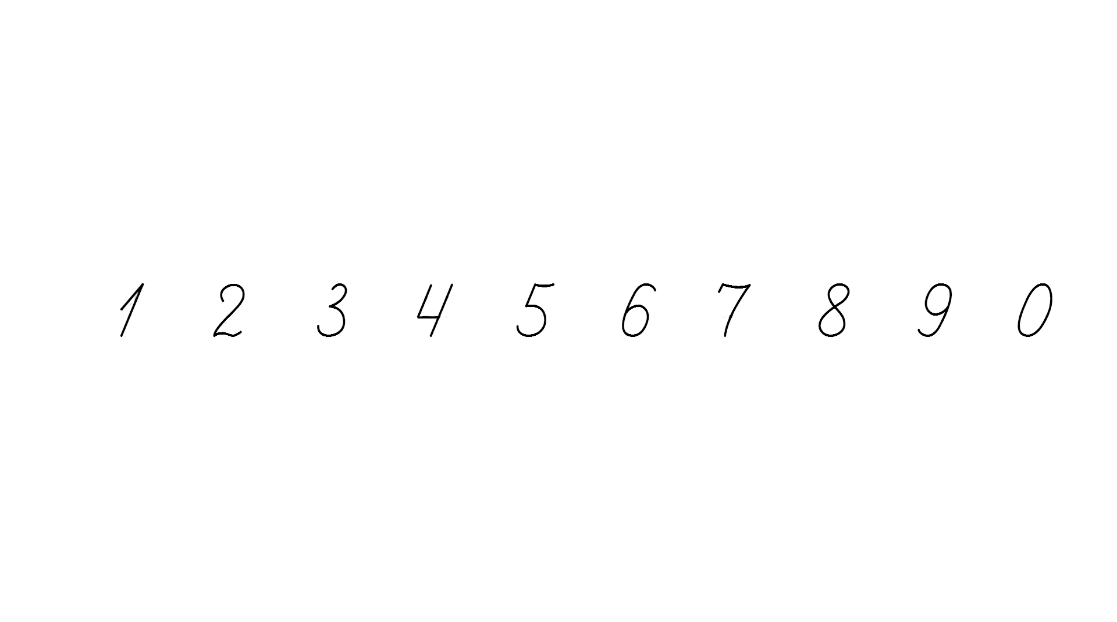 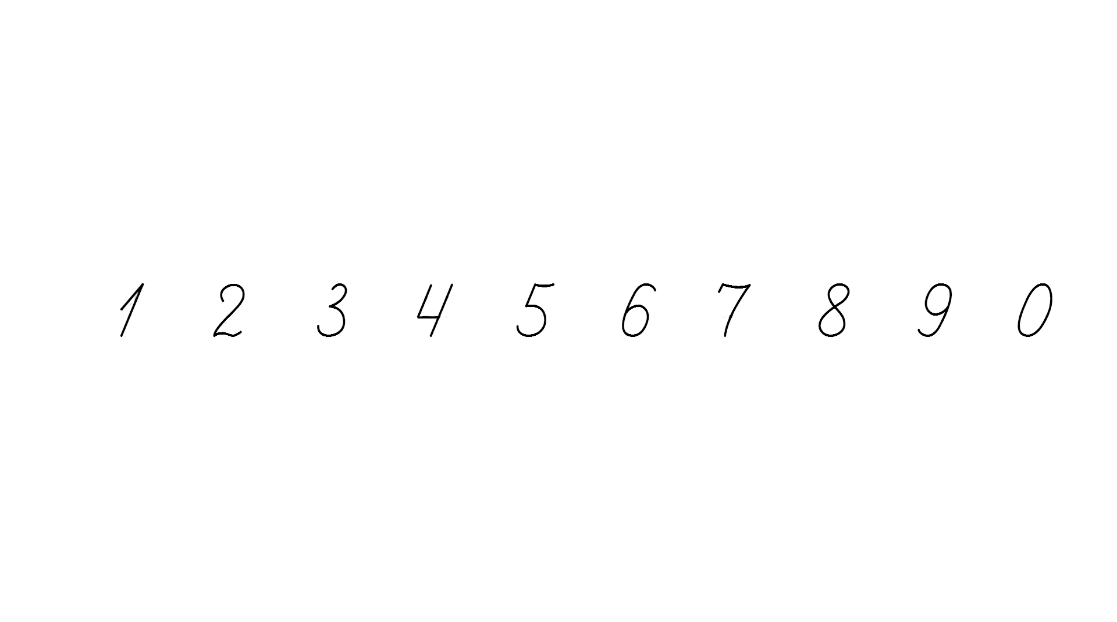 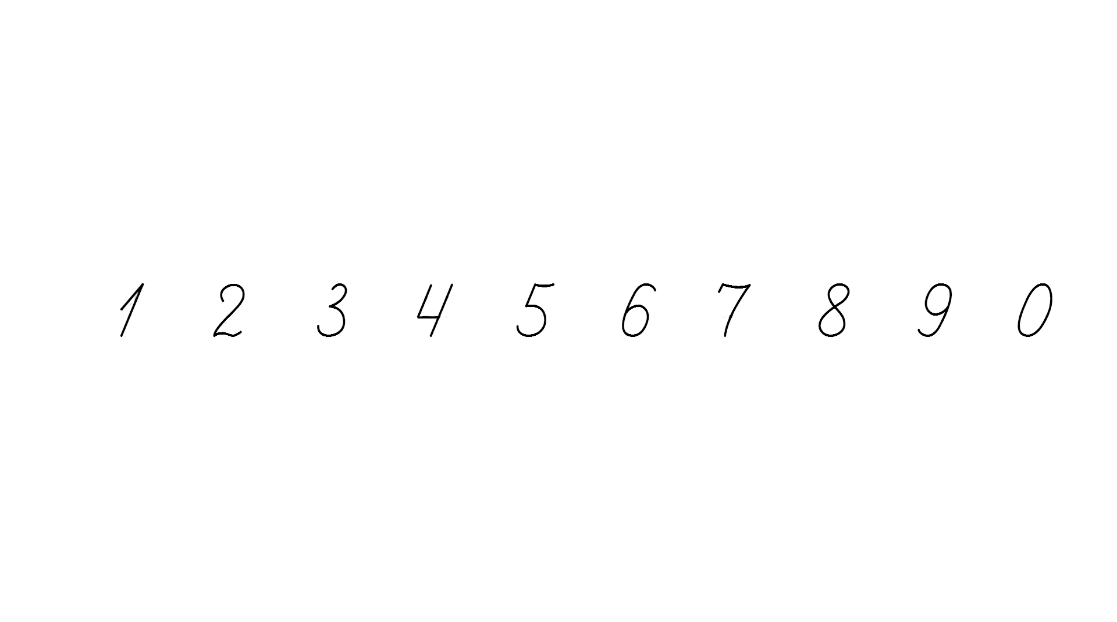 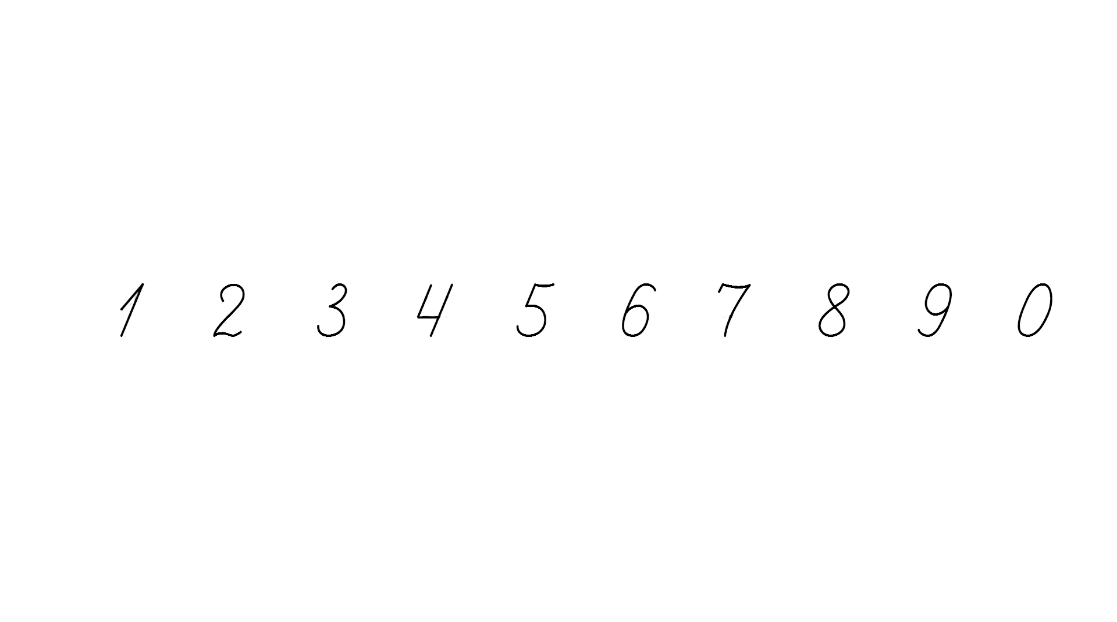 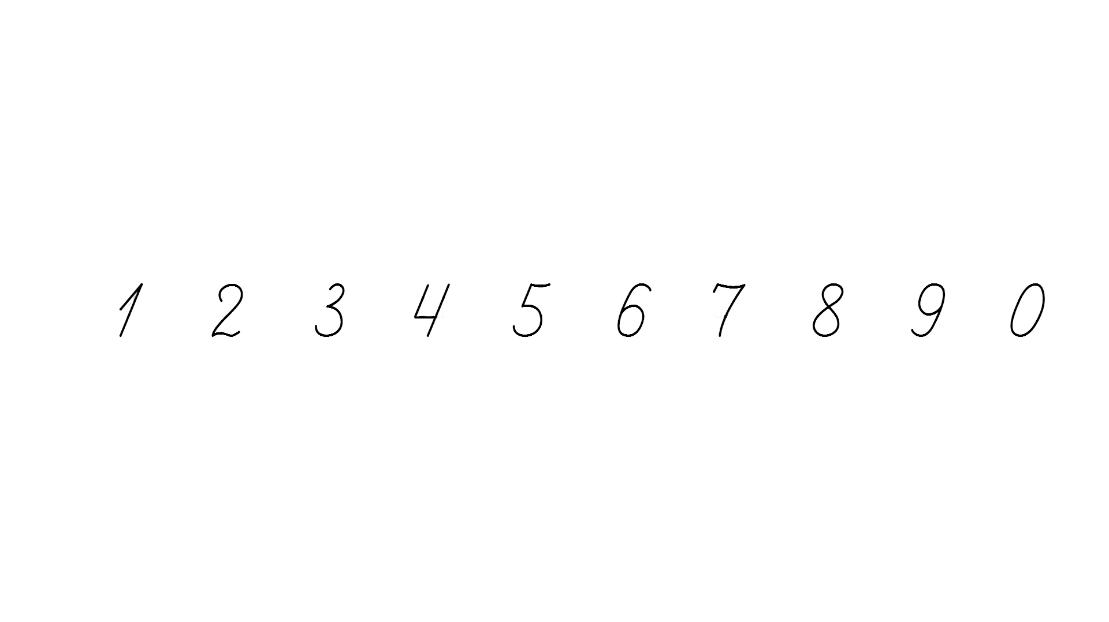 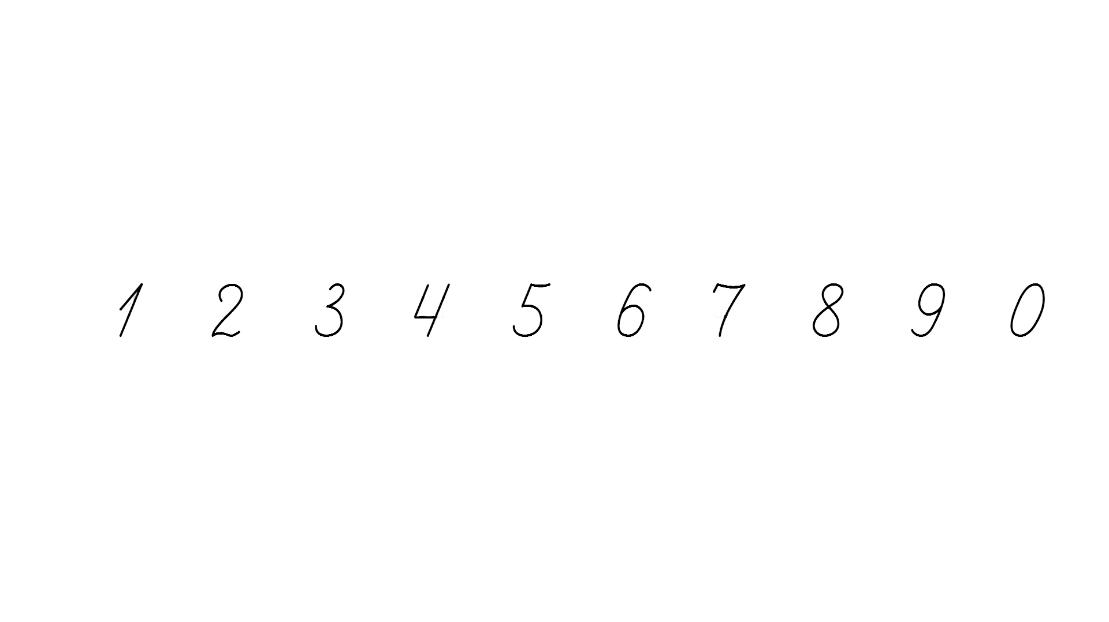 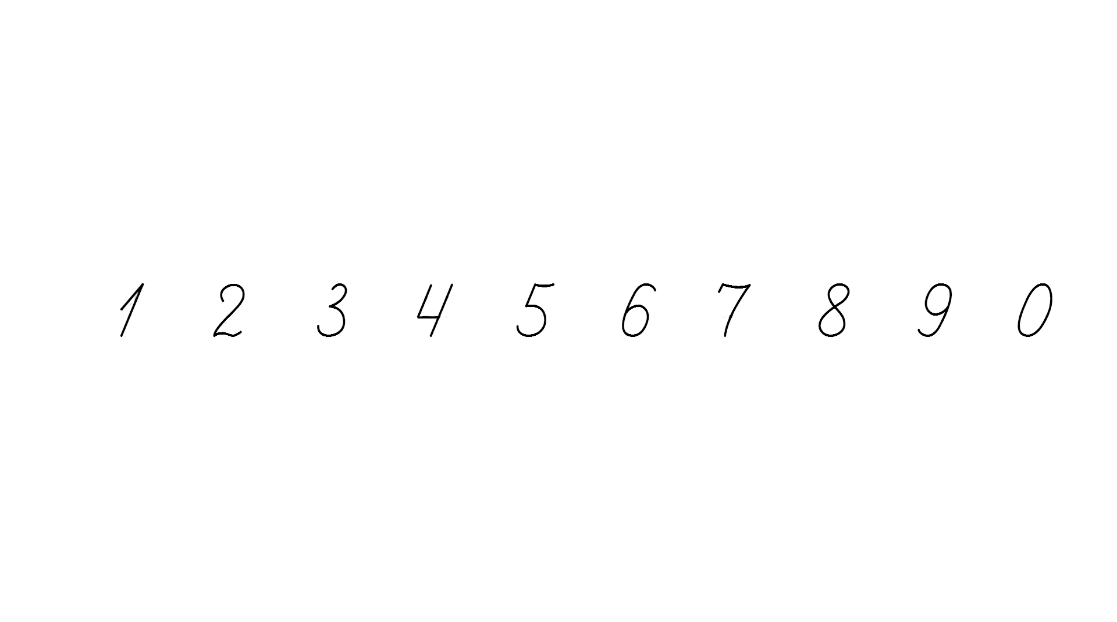 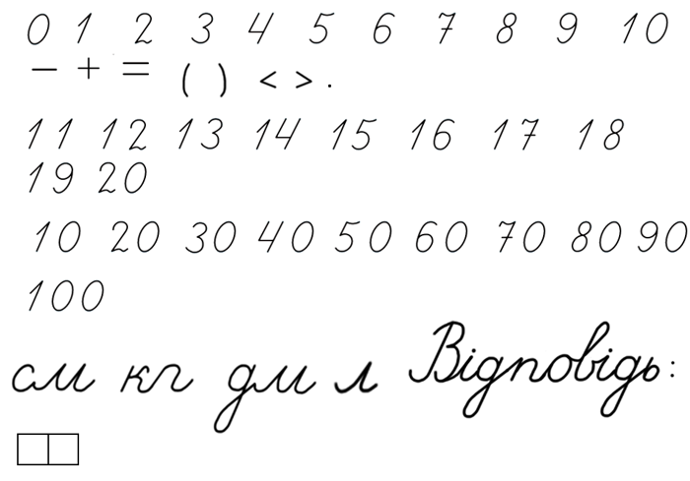 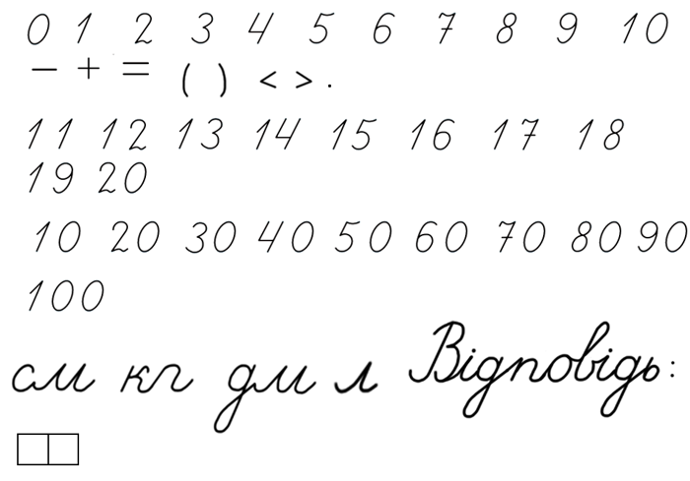 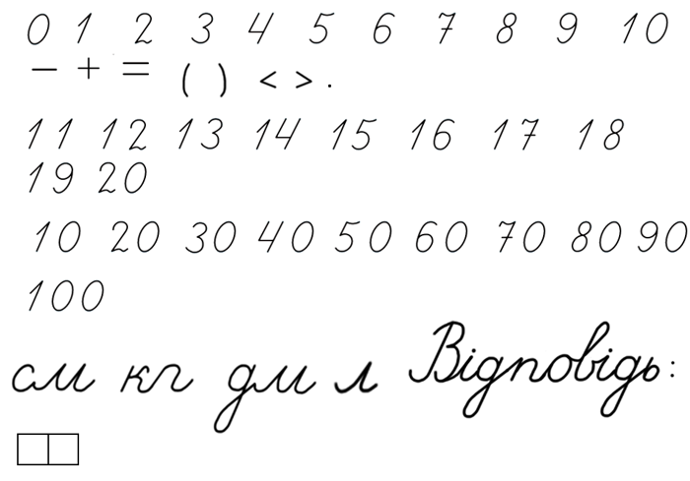 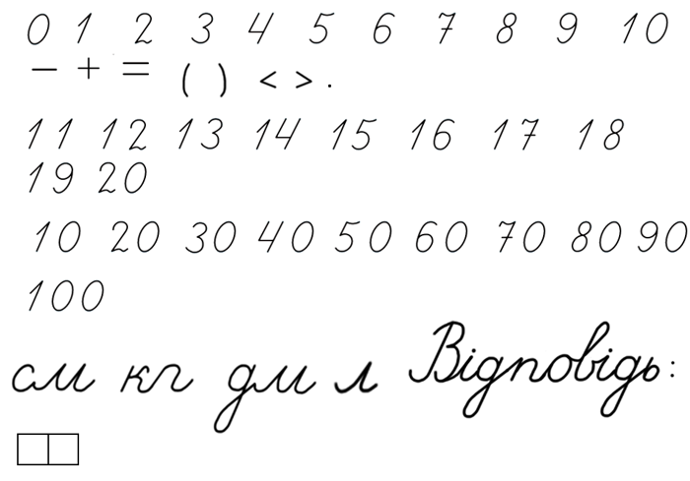 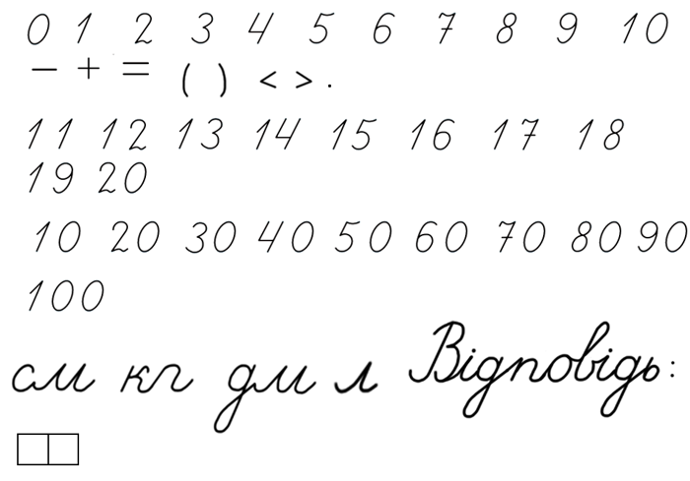 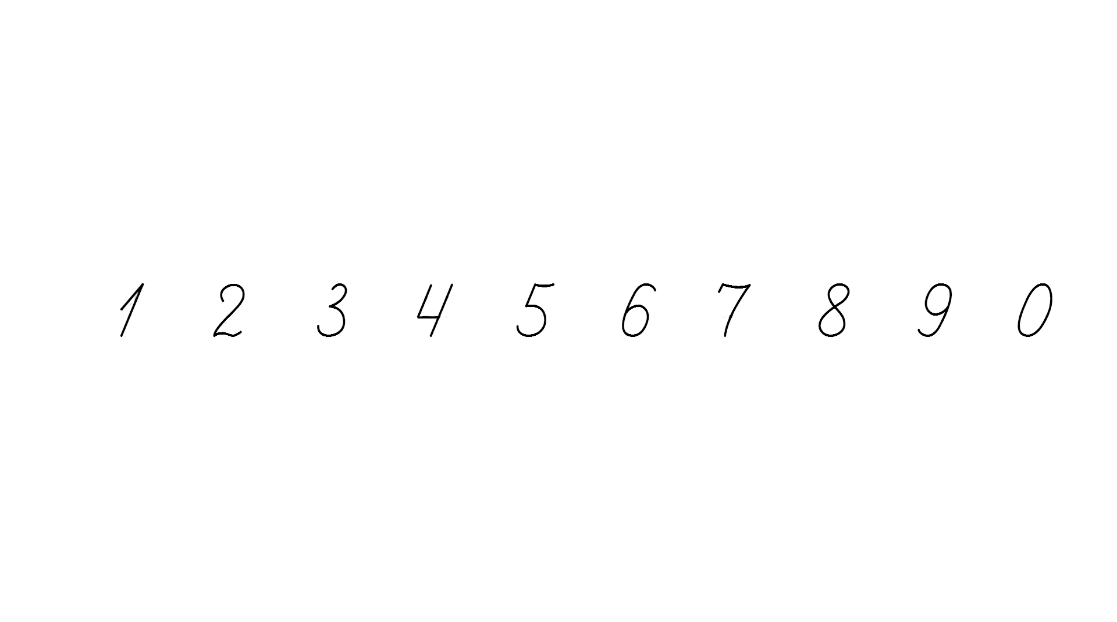 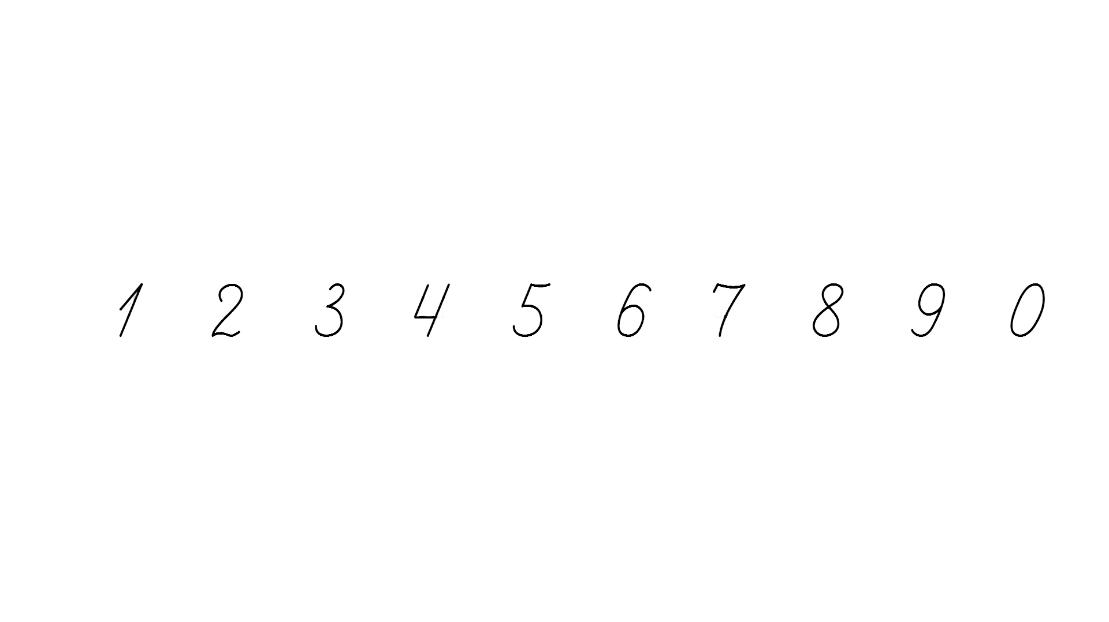 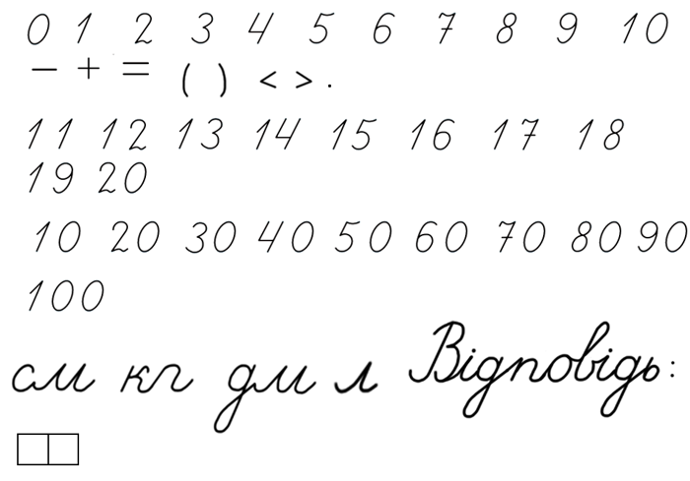 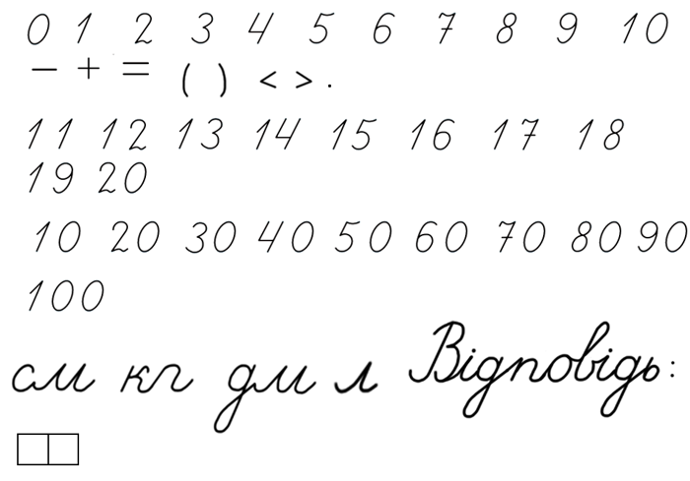 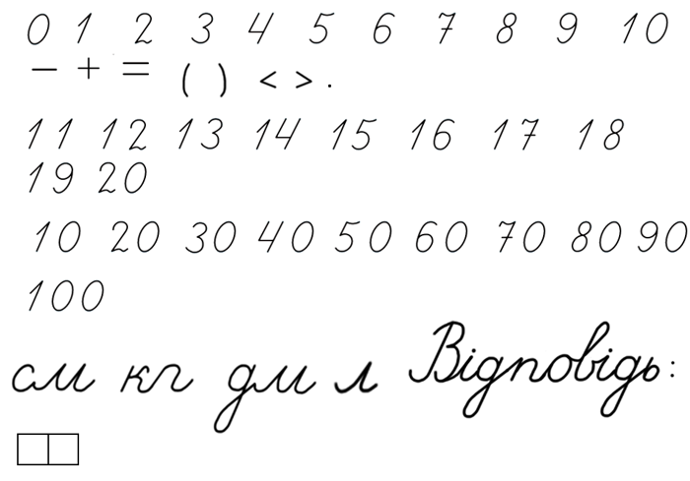 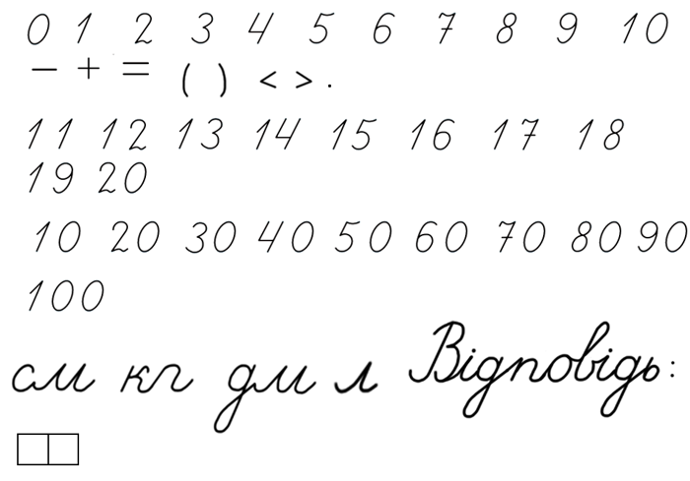 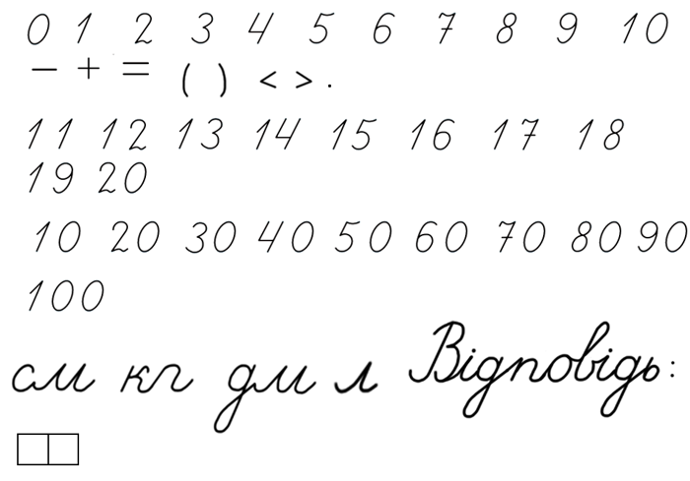 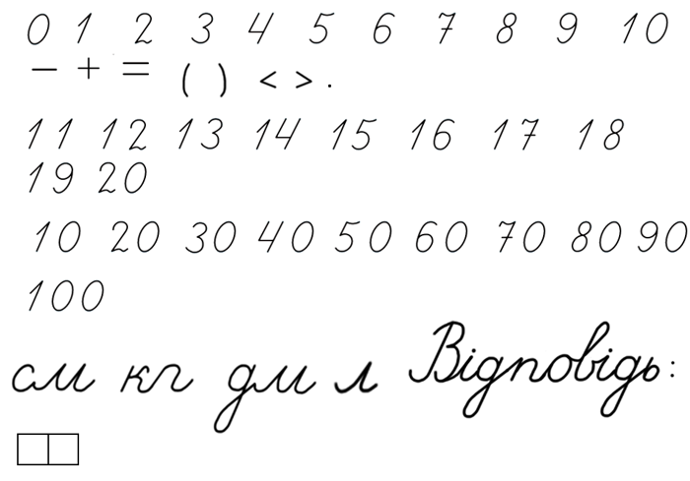 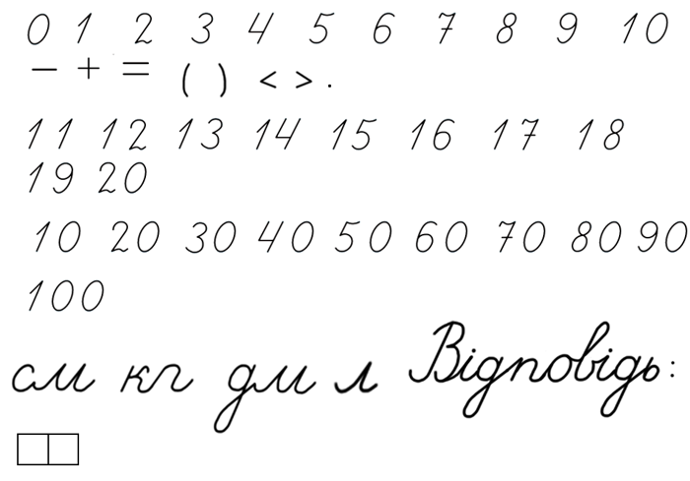 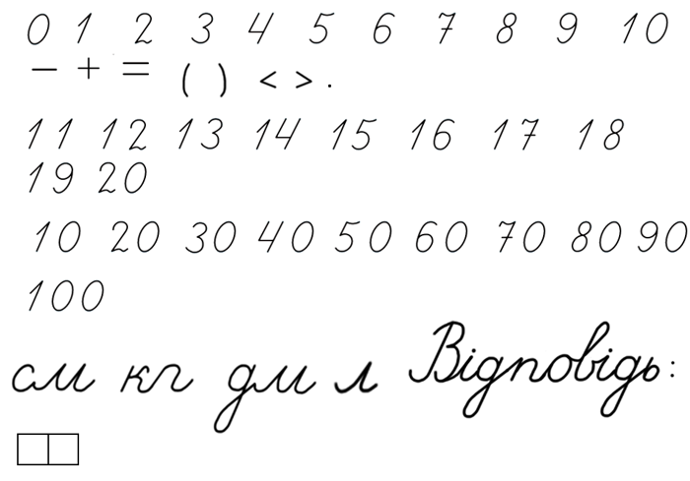 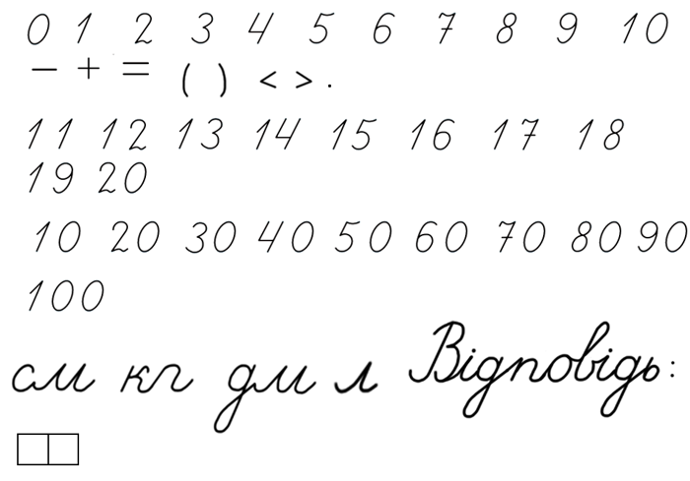 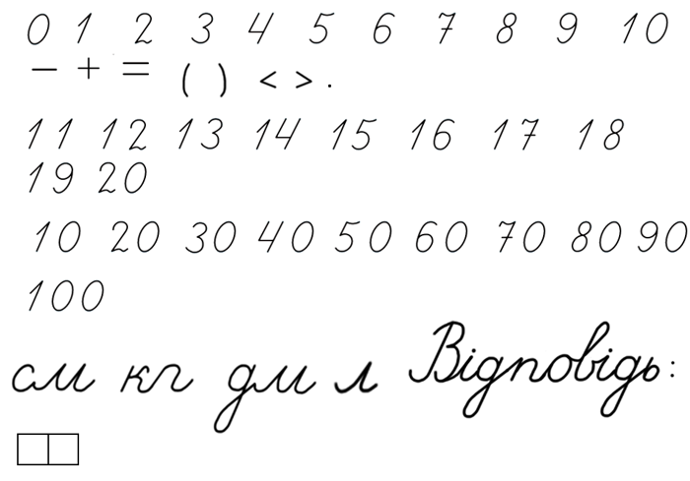 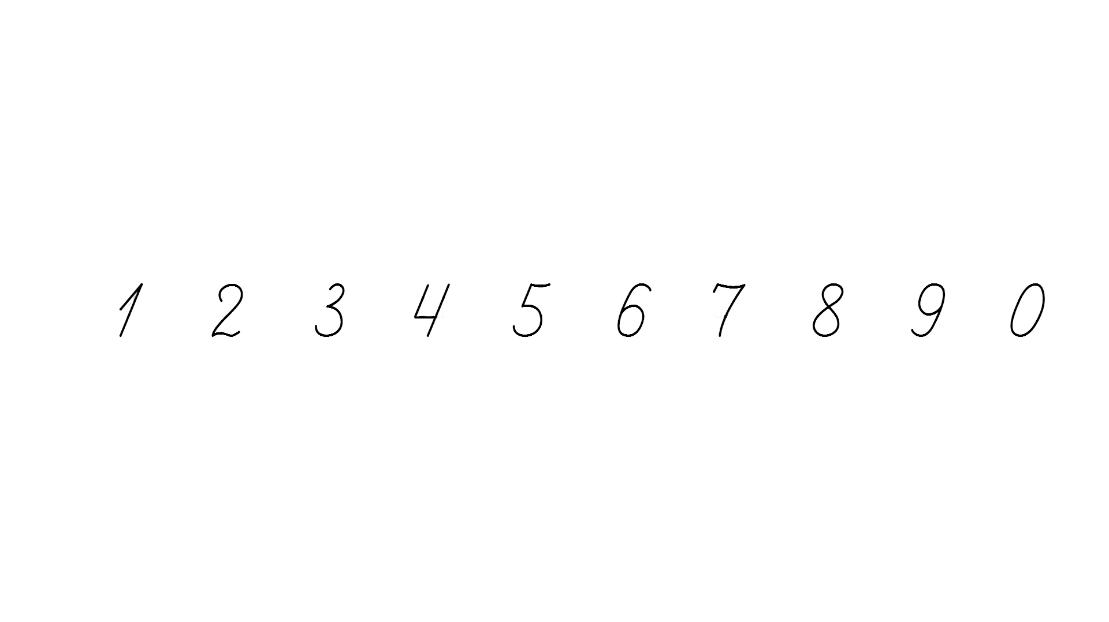 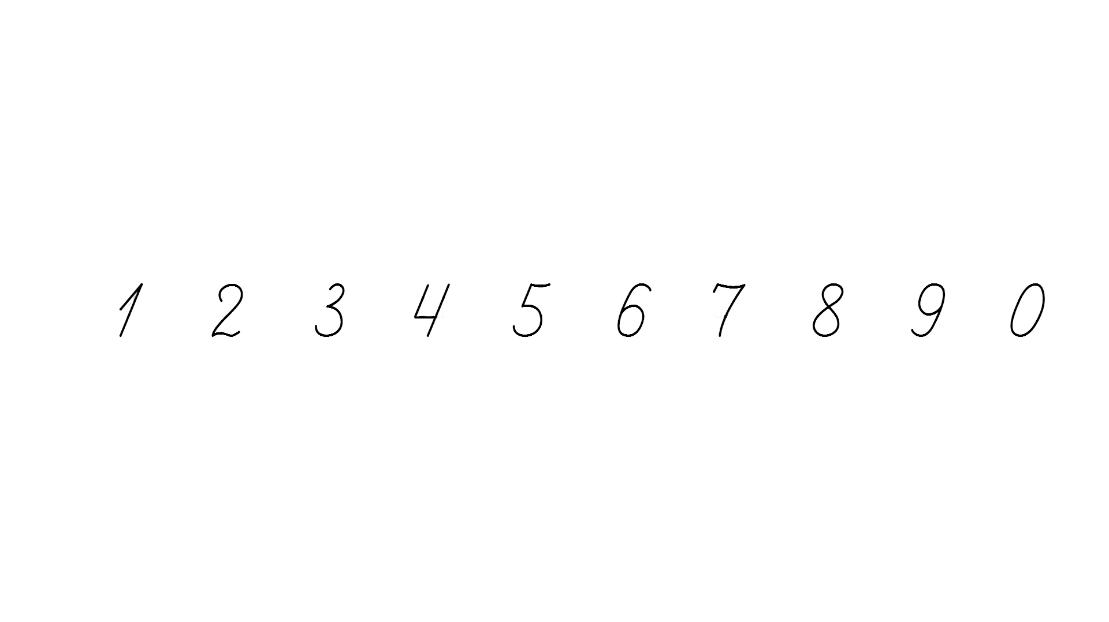 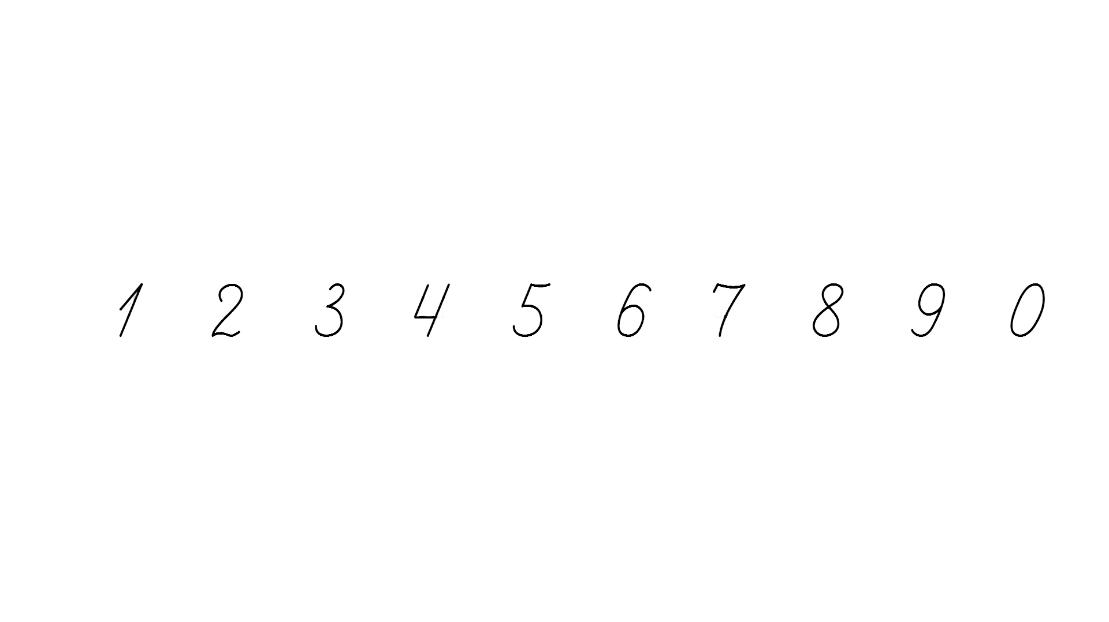 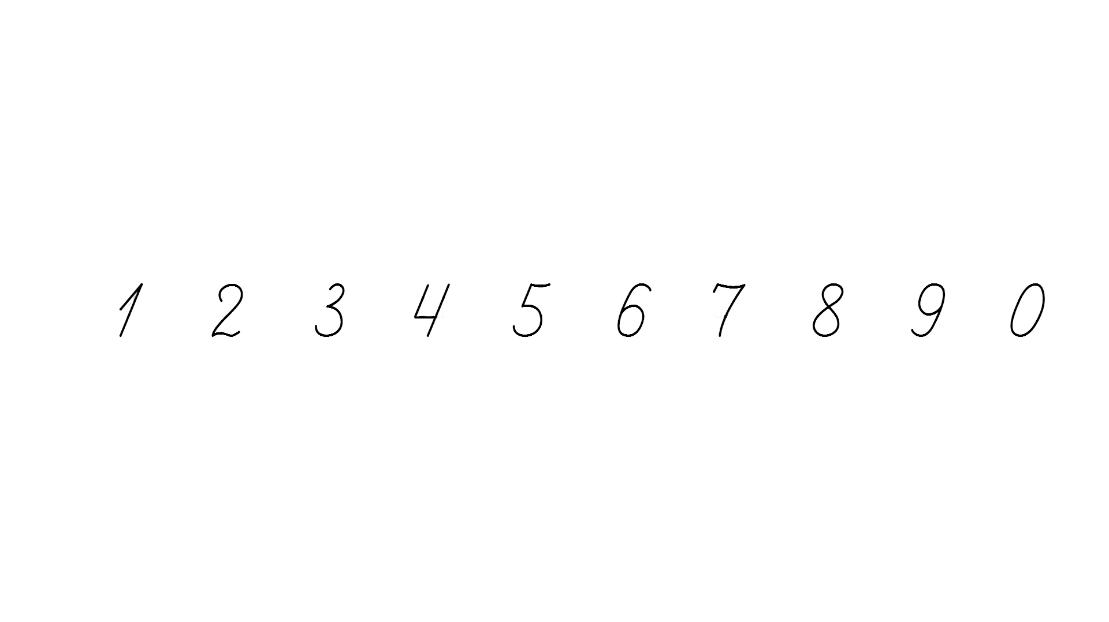 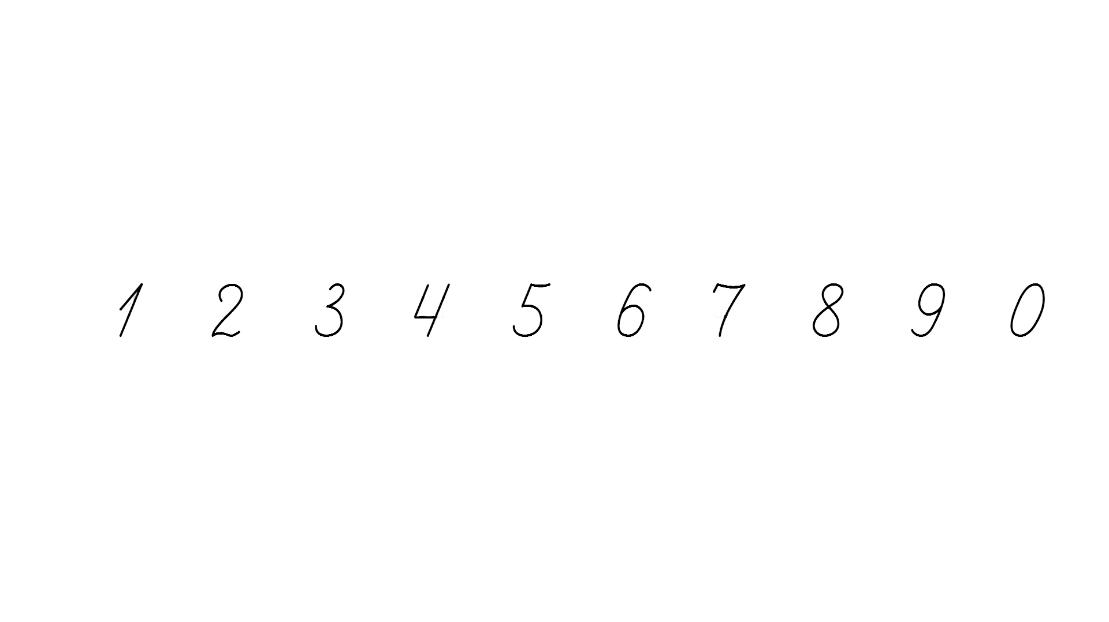 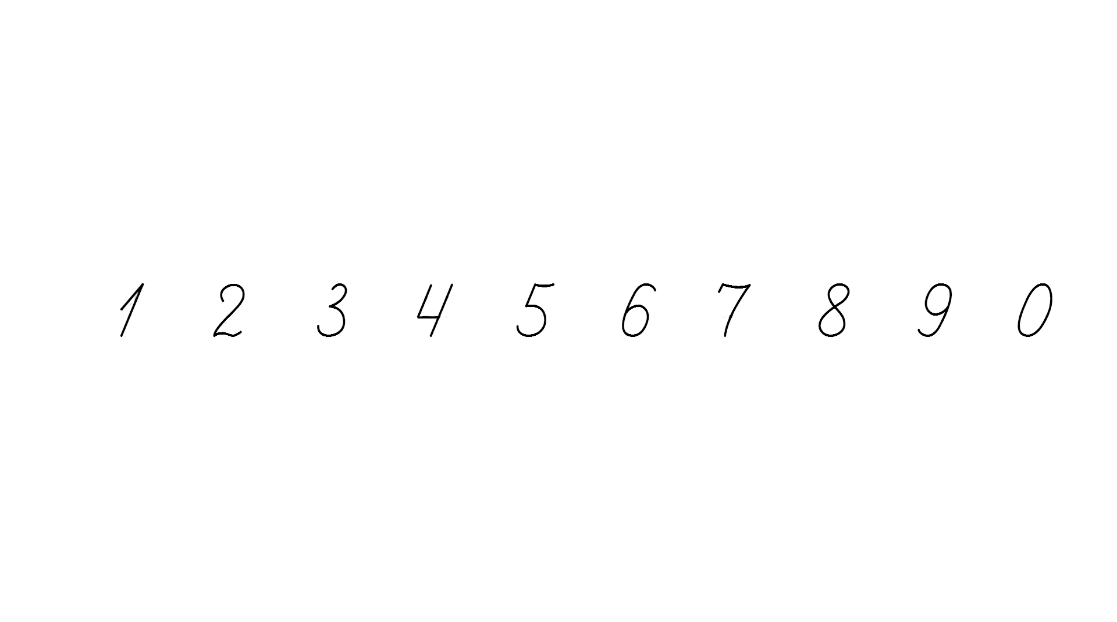 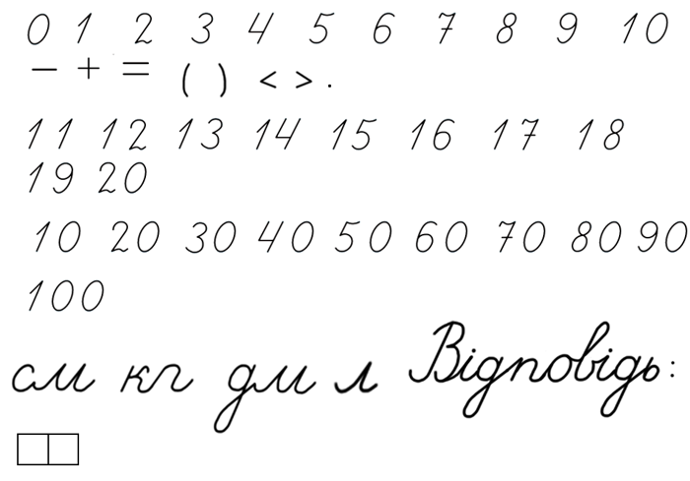 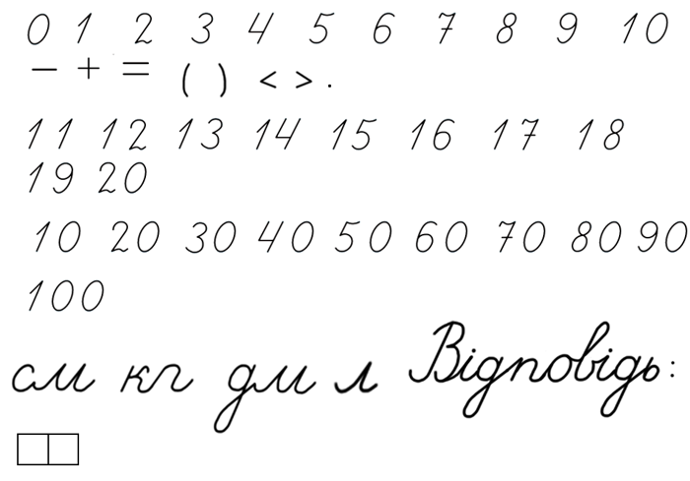 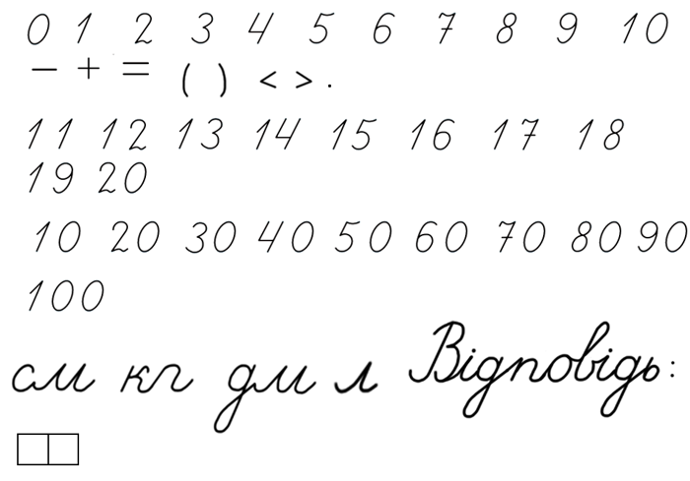 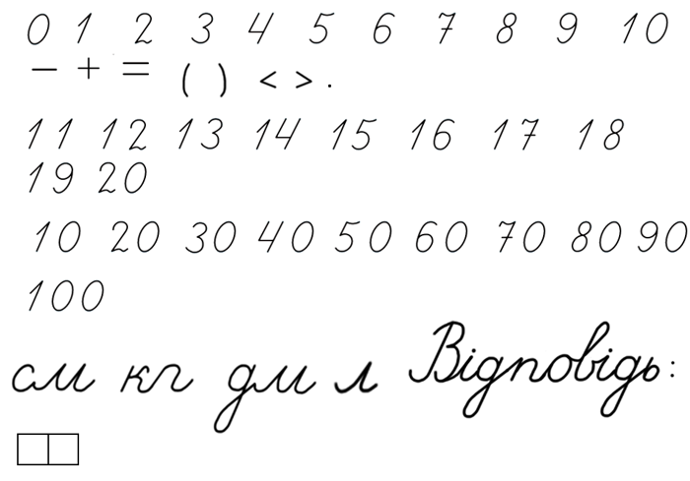 Додай п’ять разів число 3. Обчисли зручним способом. Додай чотири рази число 4. Обчисли зручним способом.
Підручник.
Сторінка
28-29
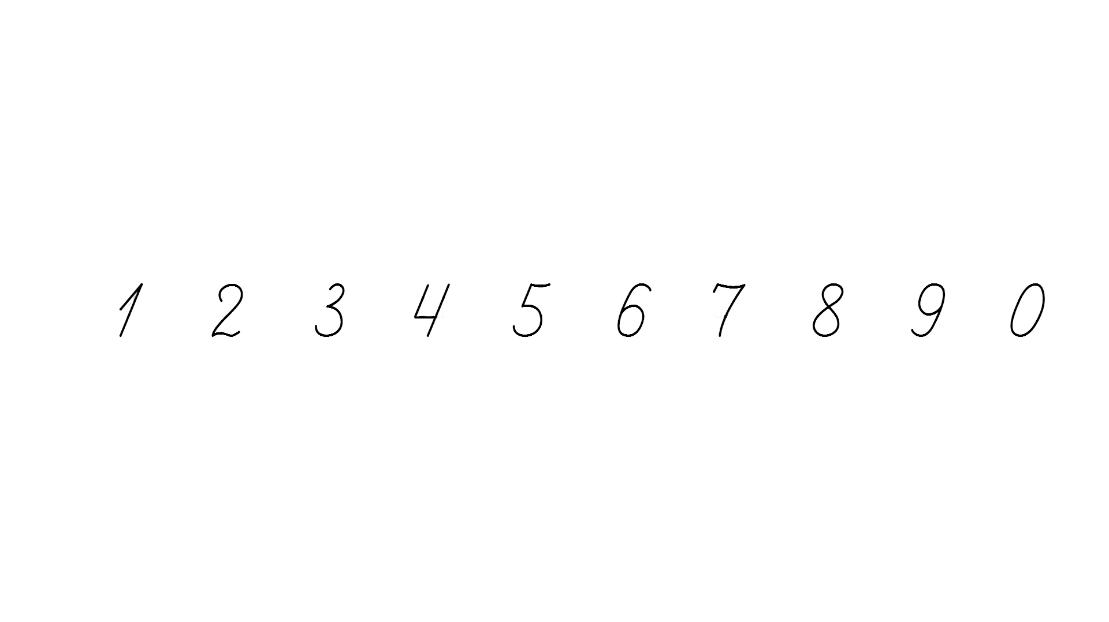 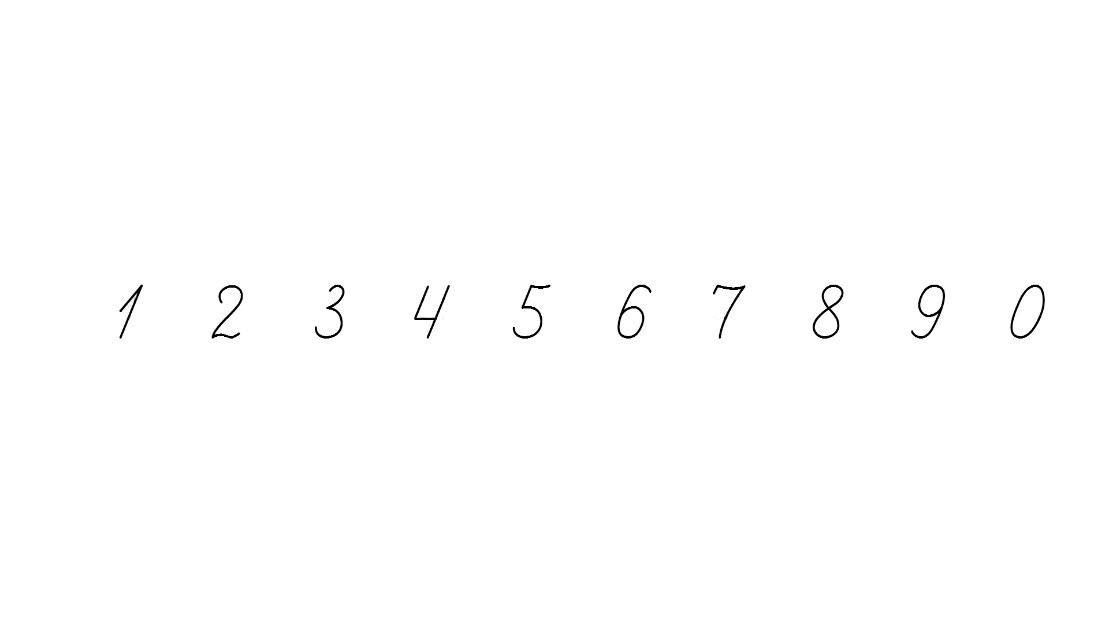 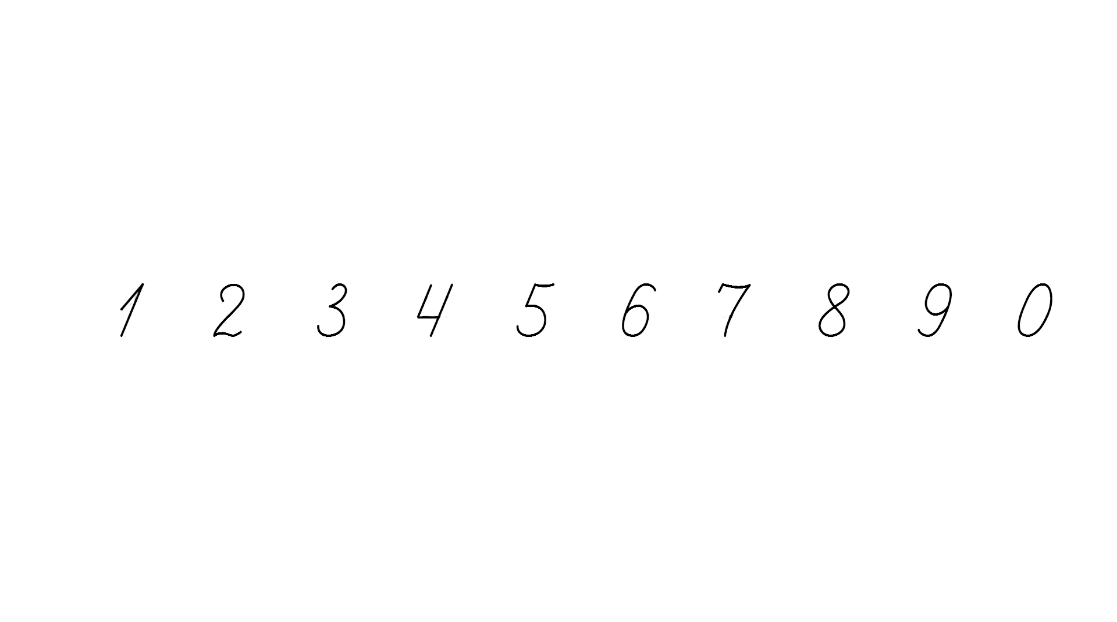 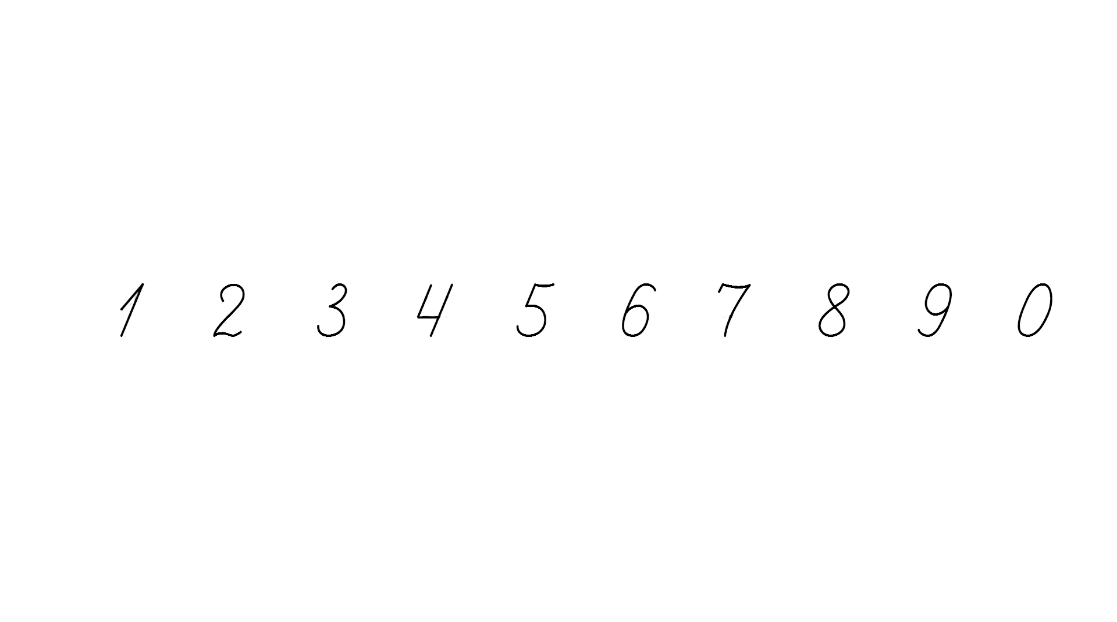 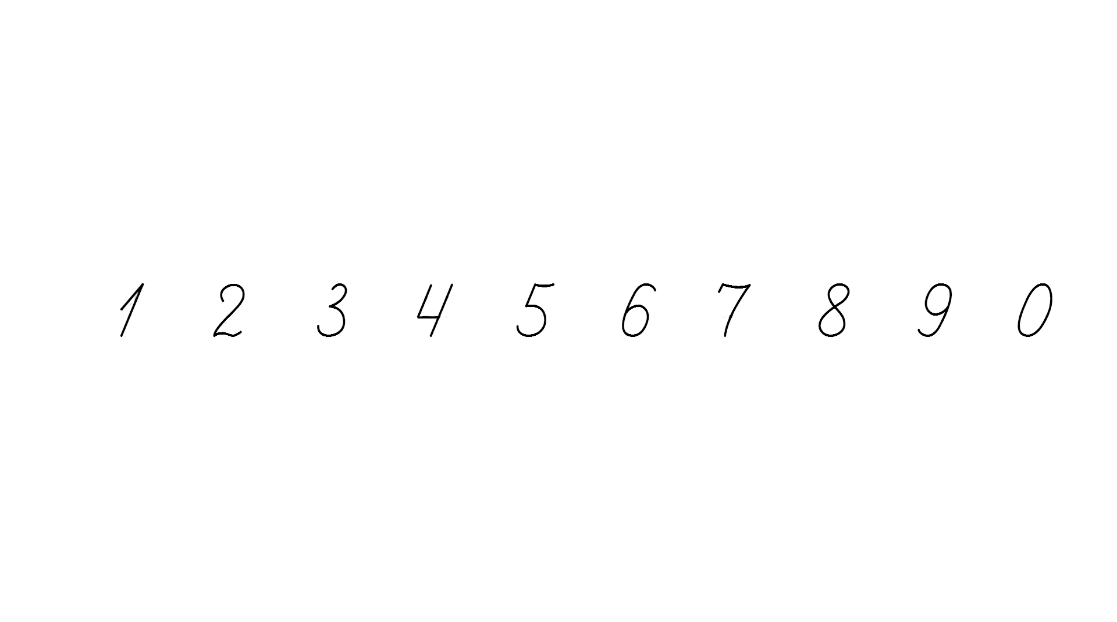 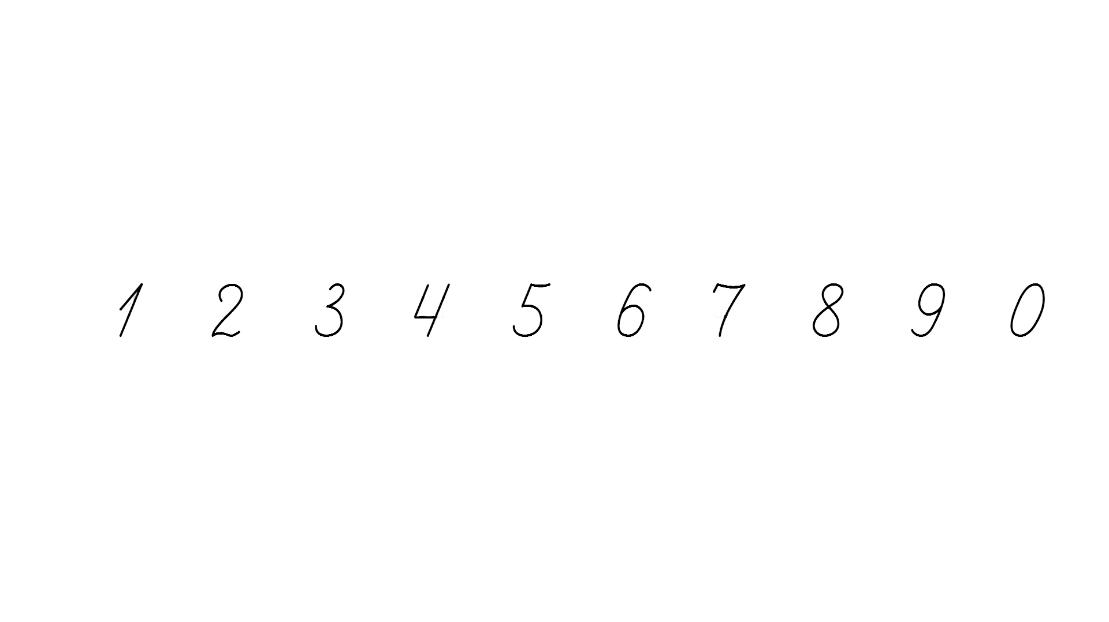 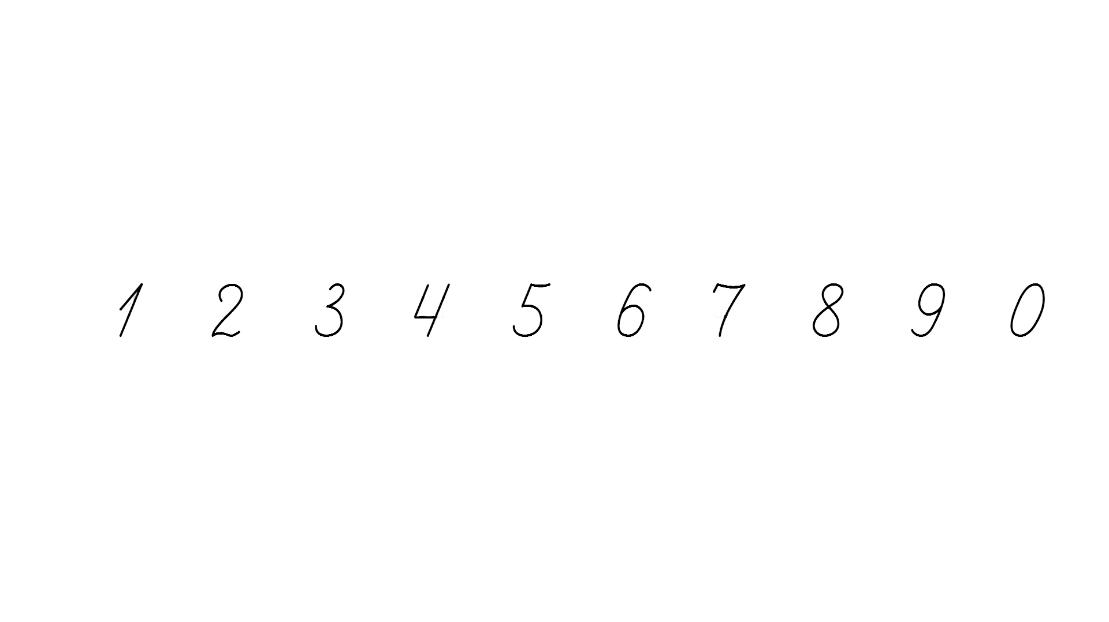 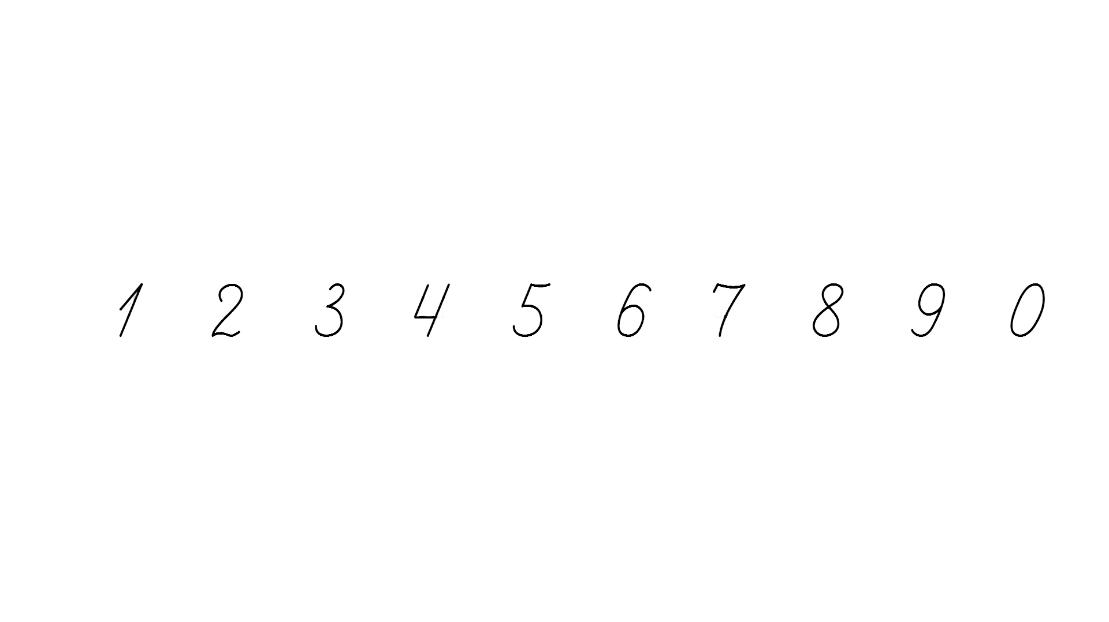 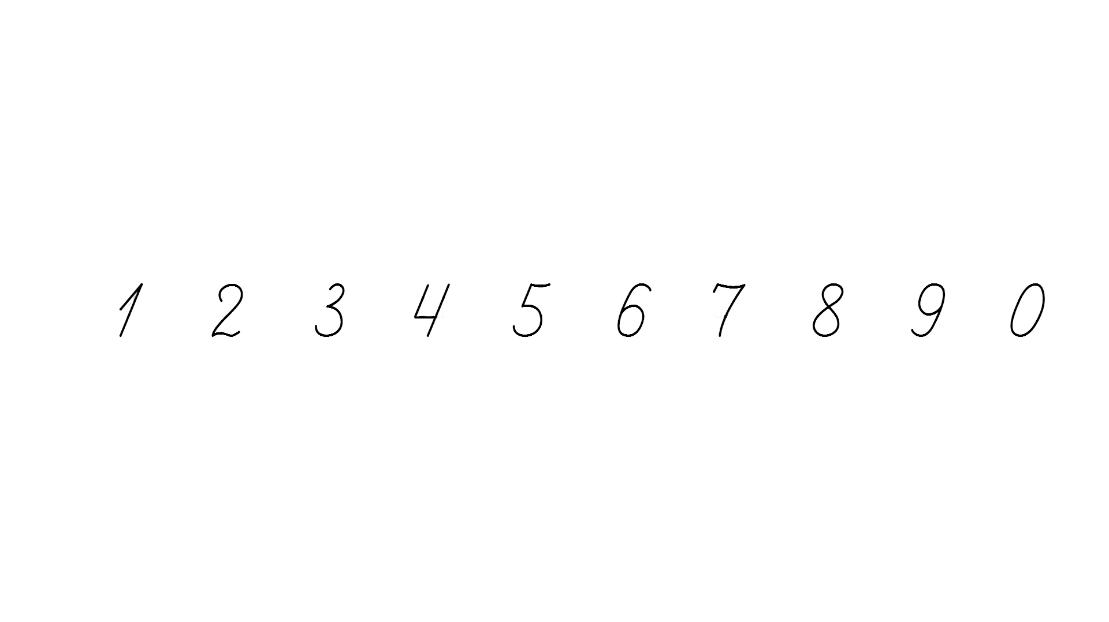 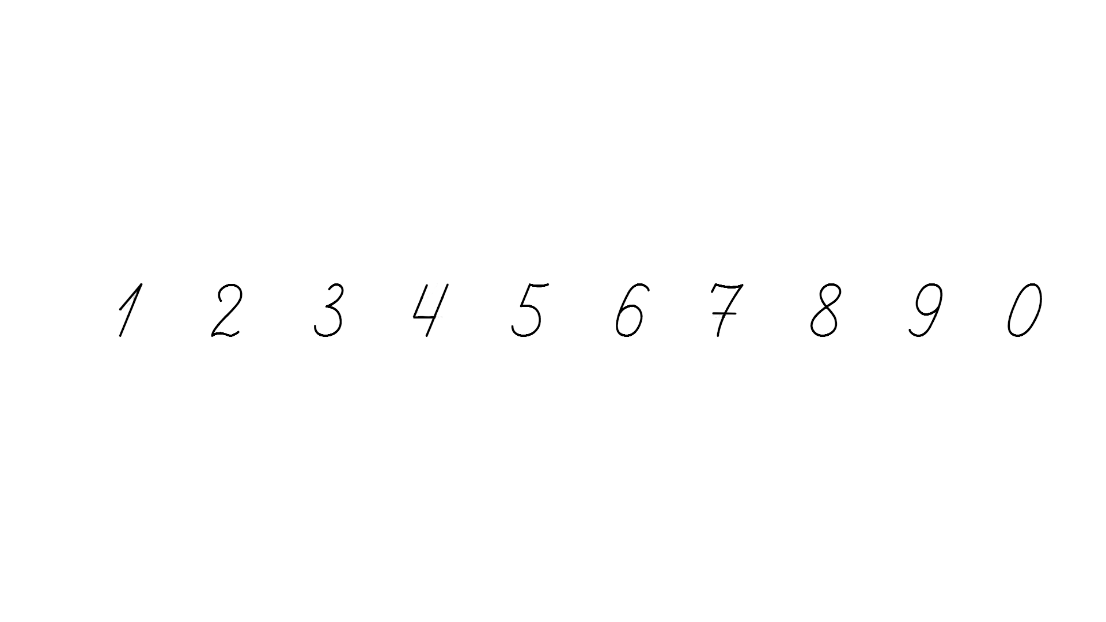 Обчисли приклади №153 ланцюжком по колу
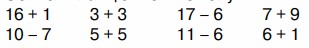 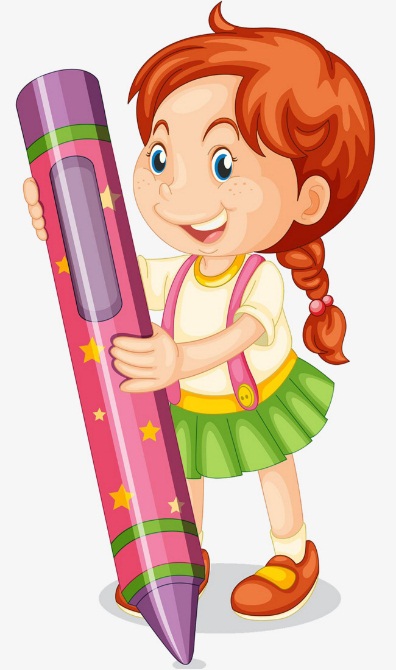 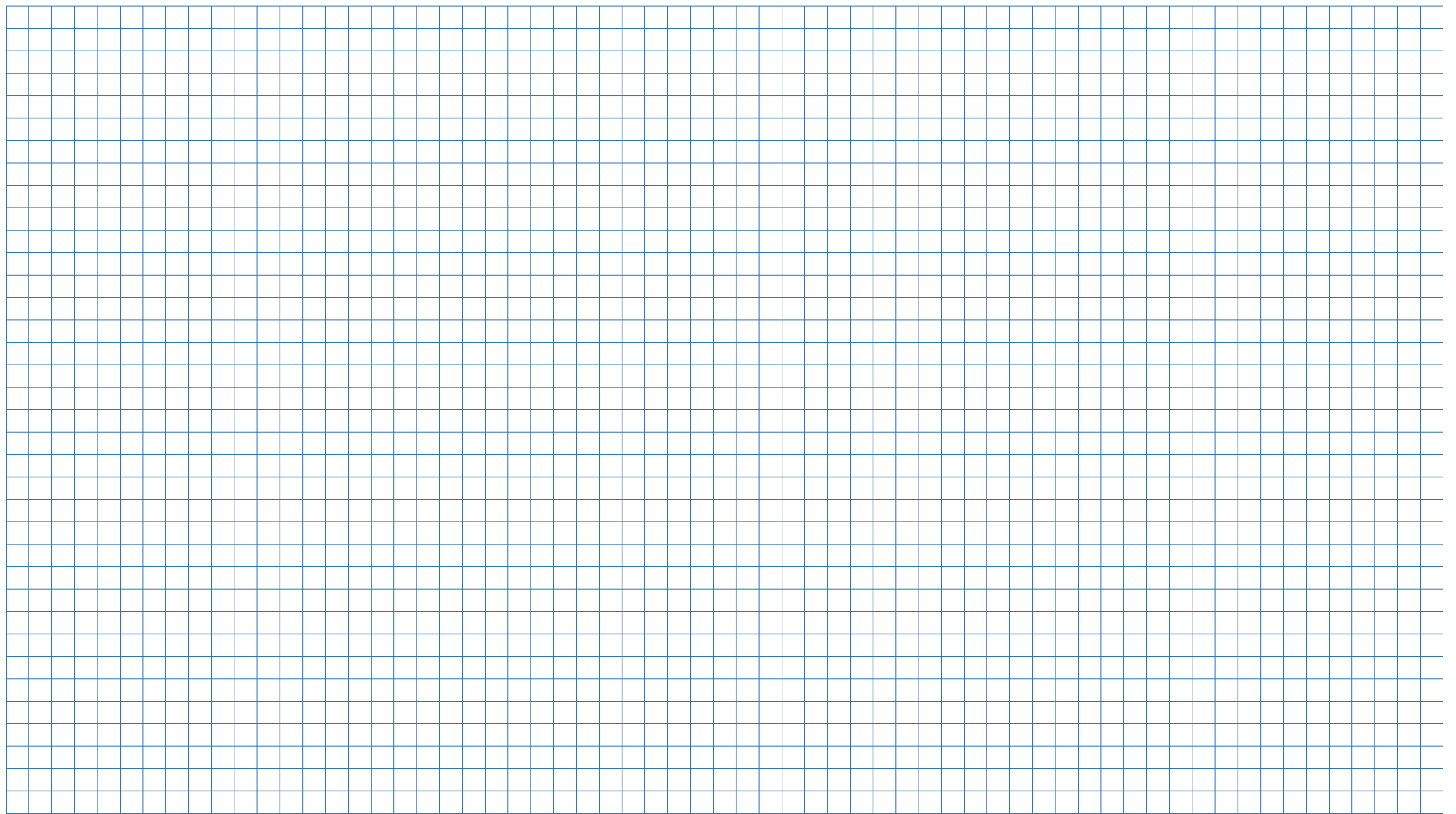 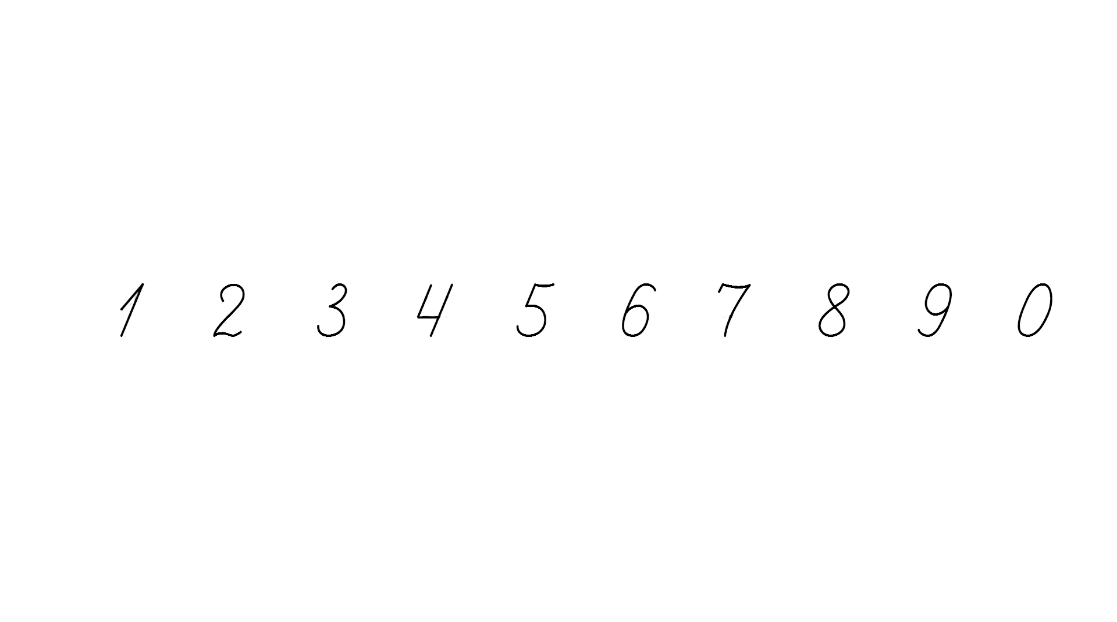 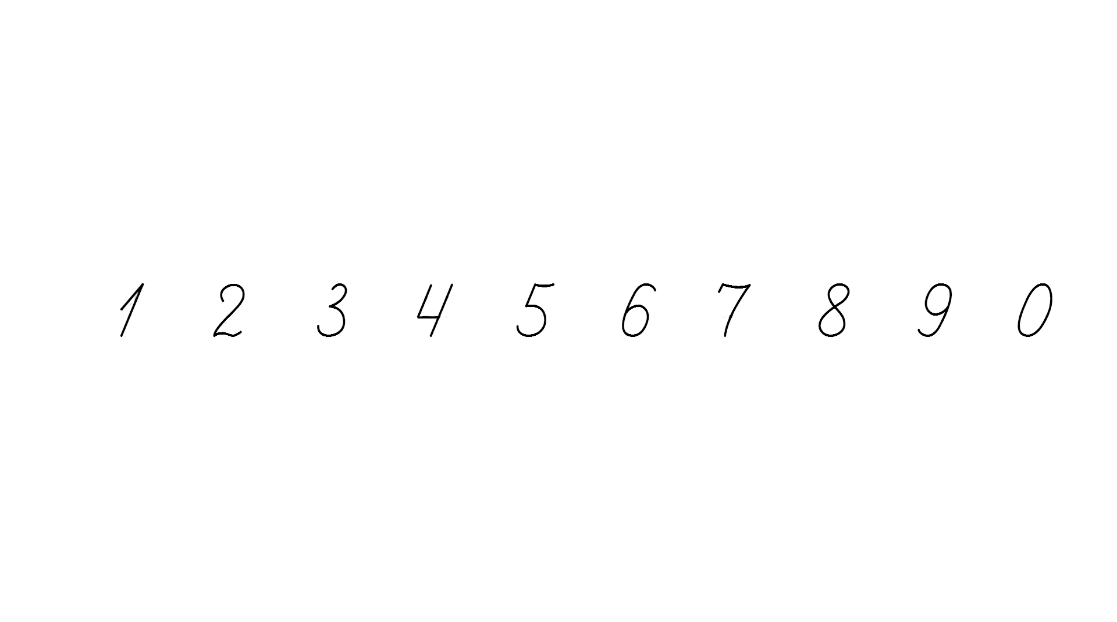 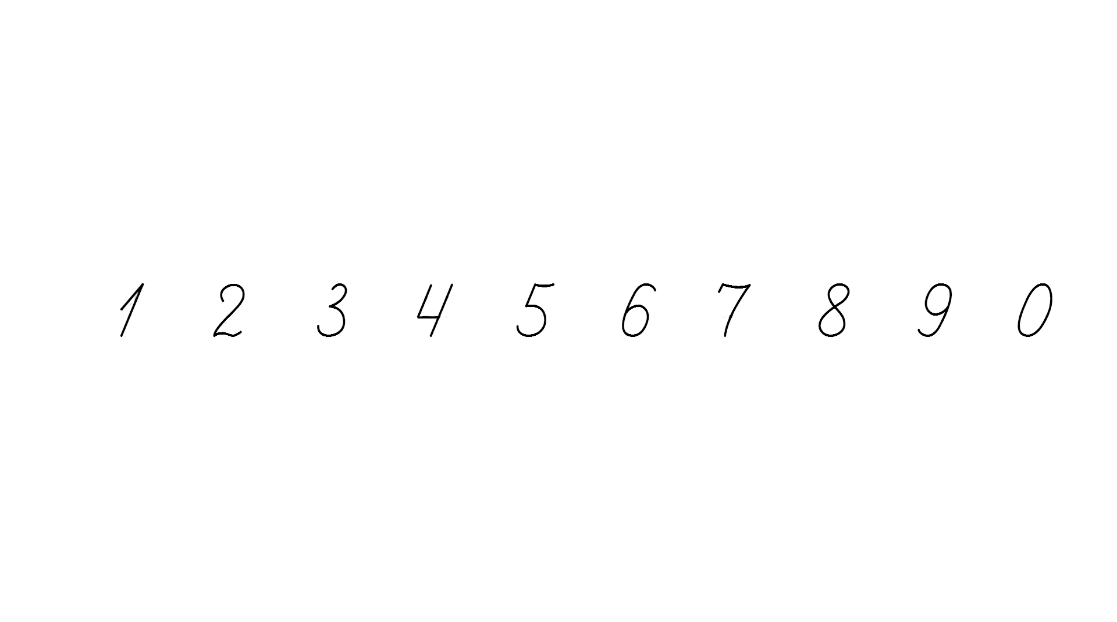 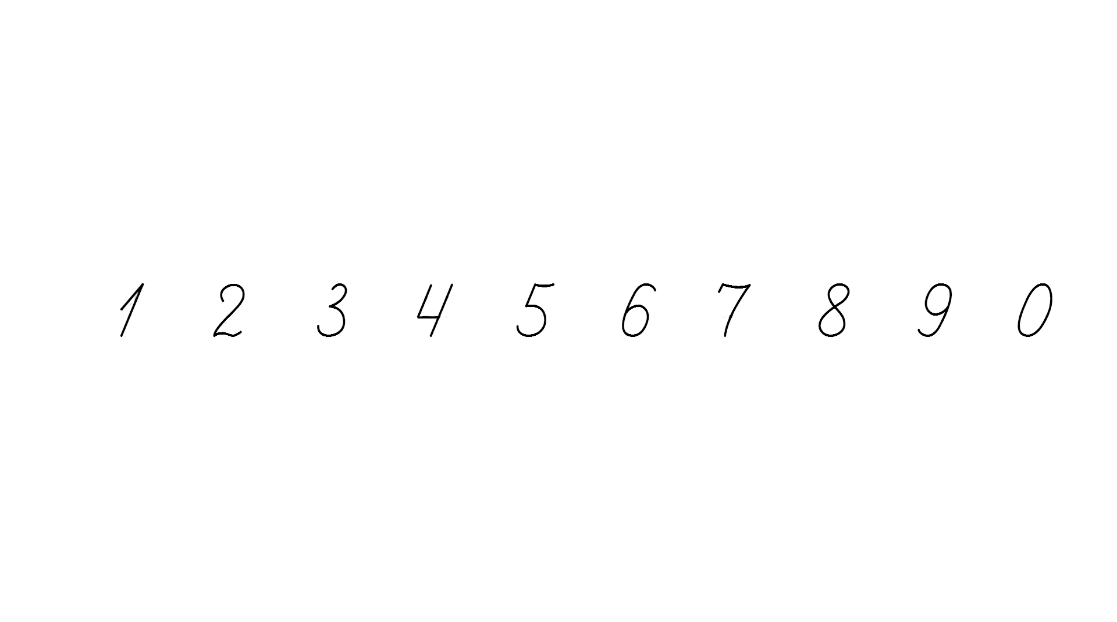 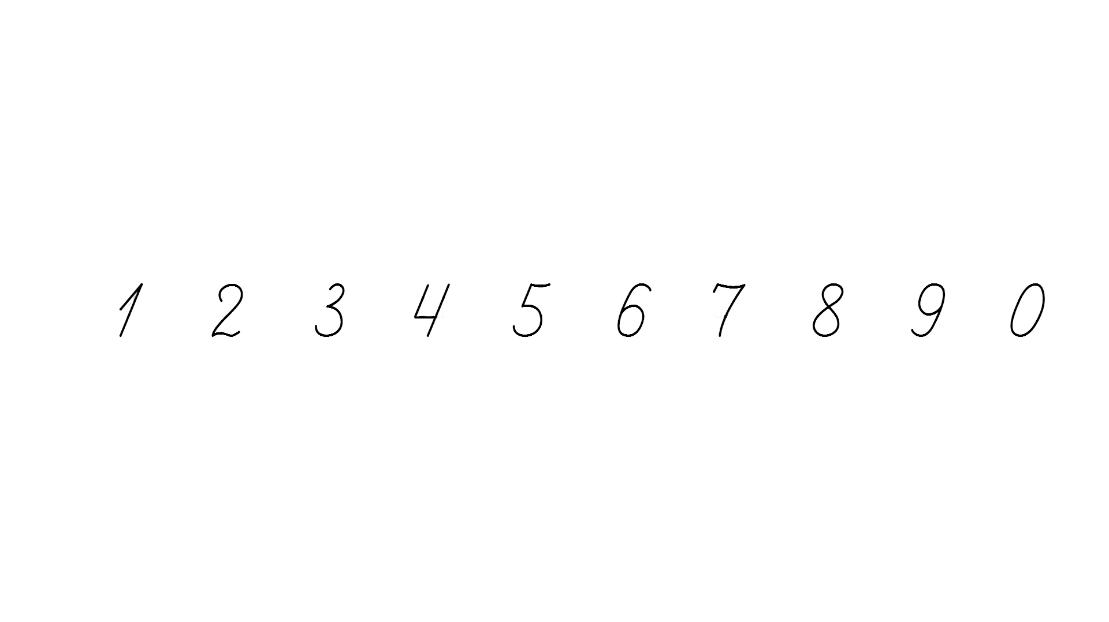 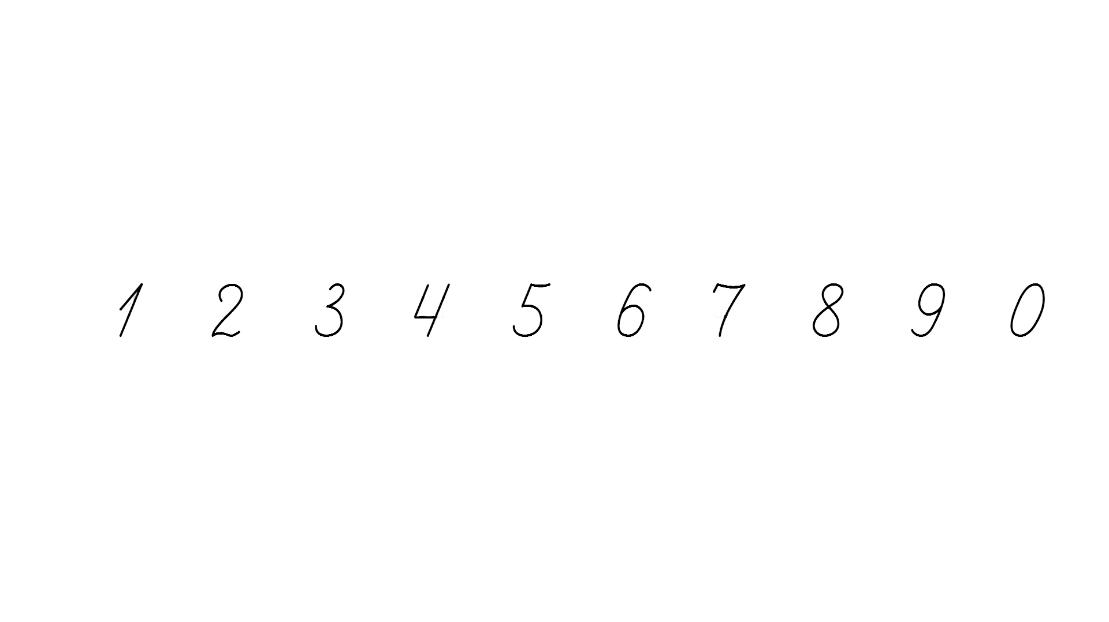 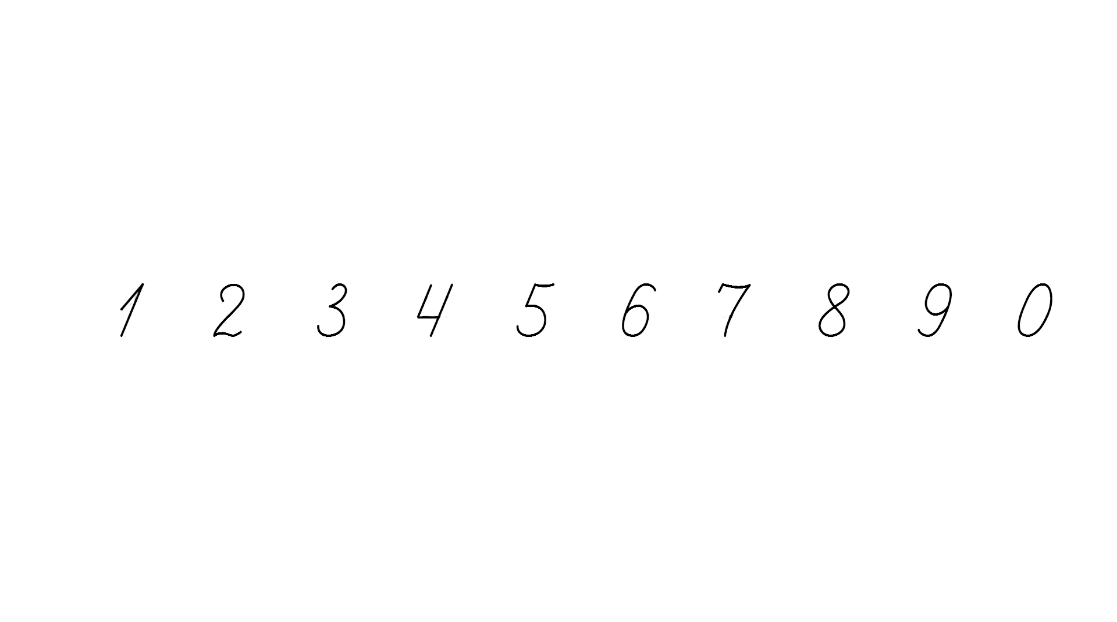 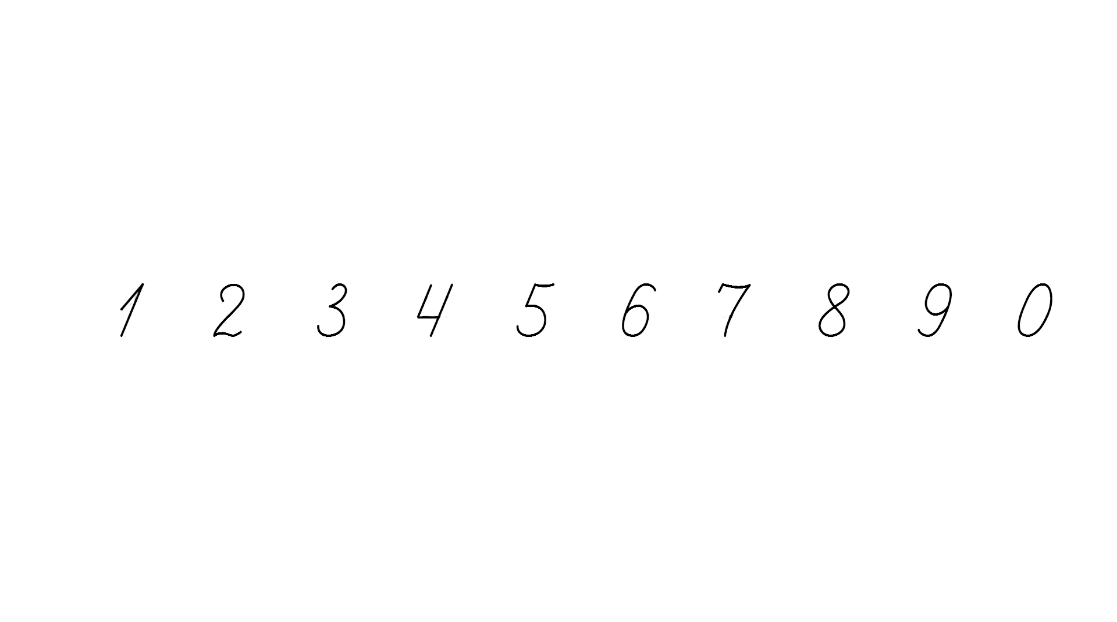 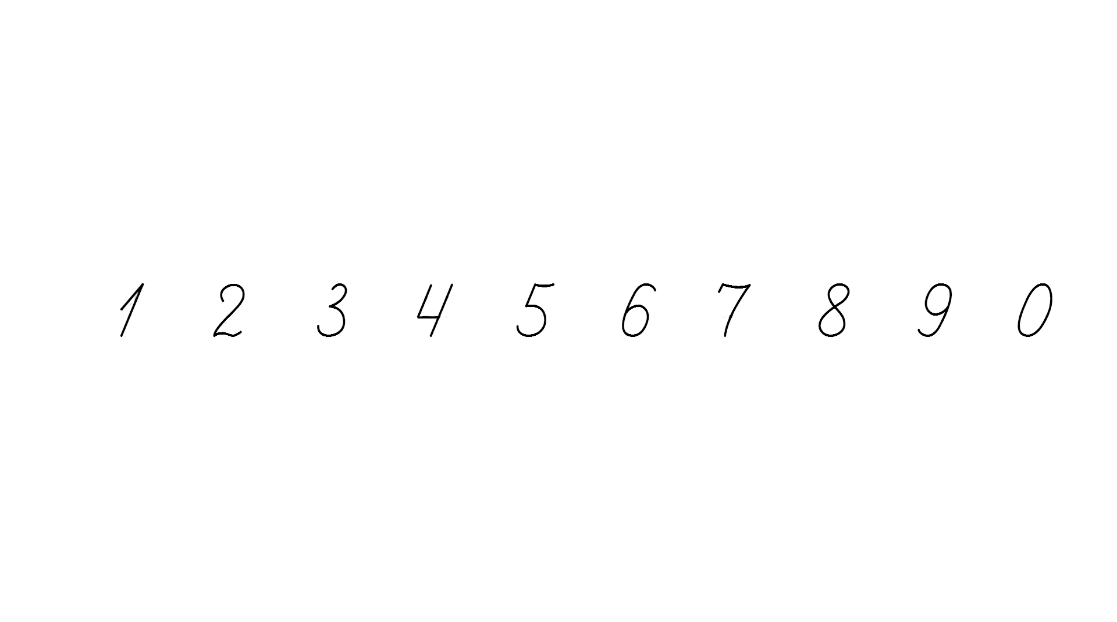 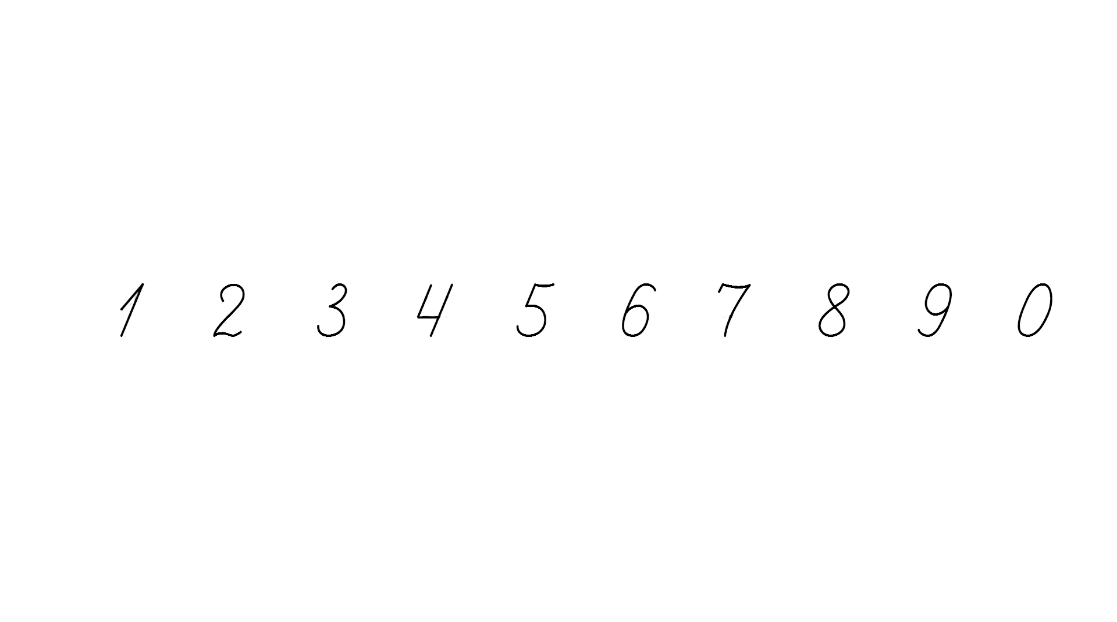 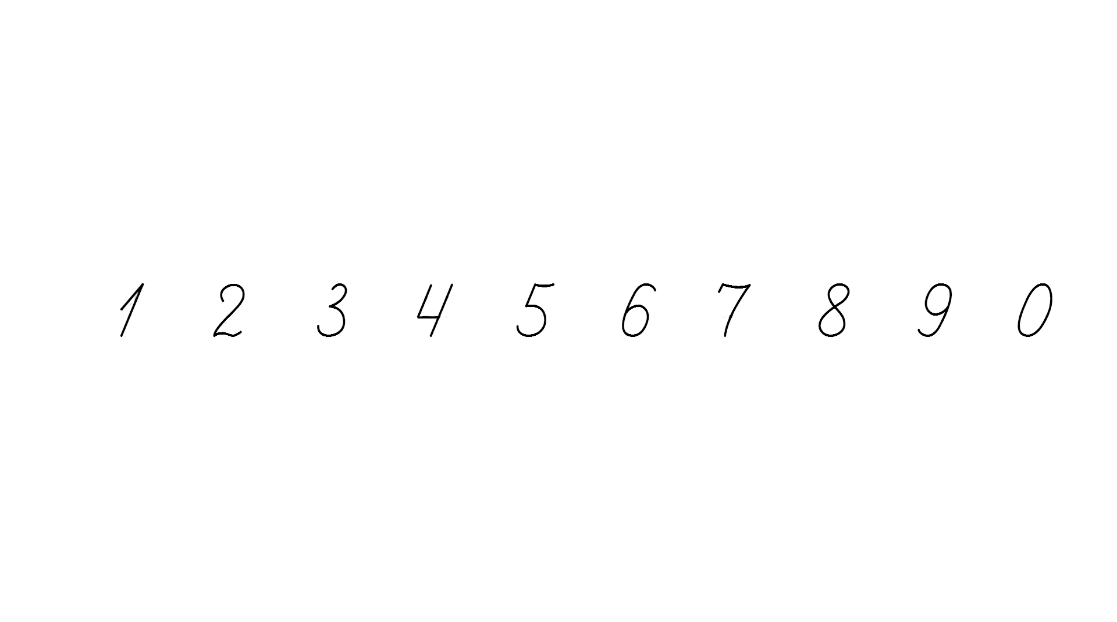 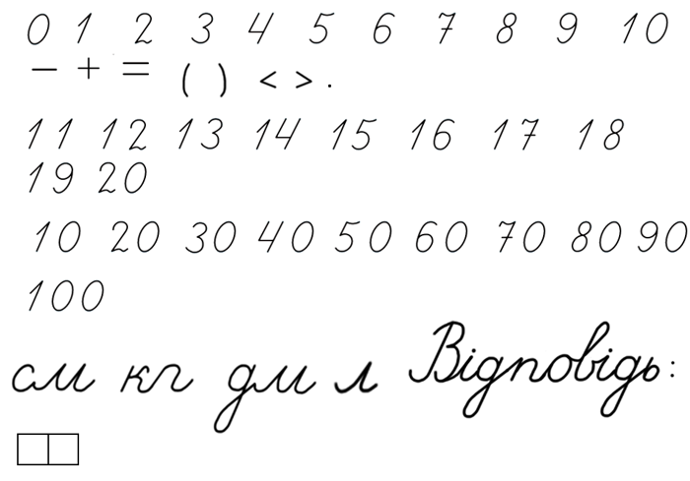 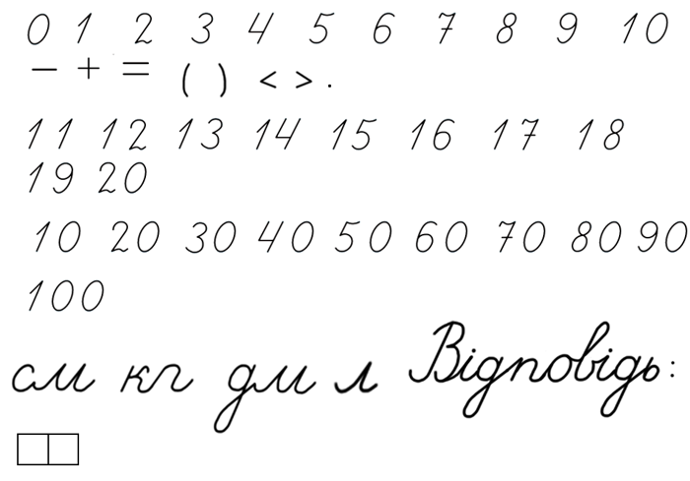 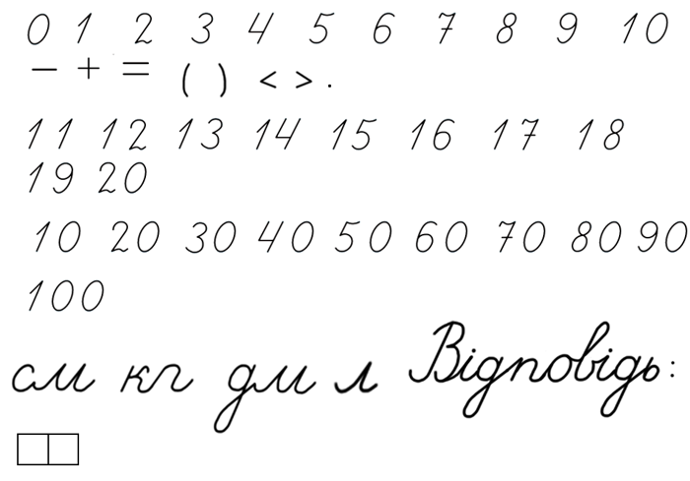 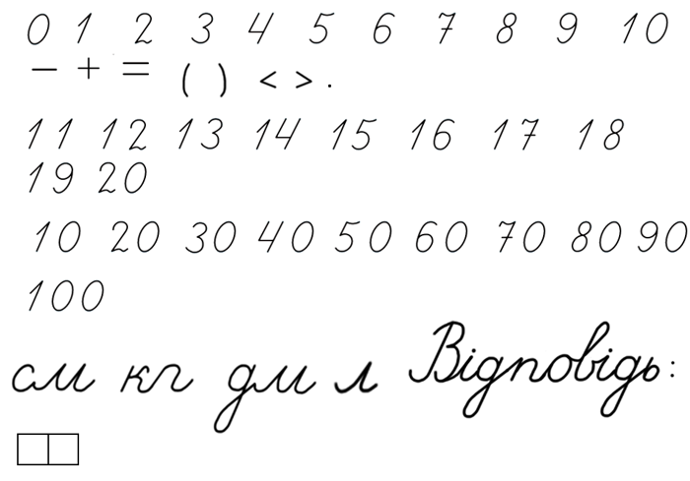 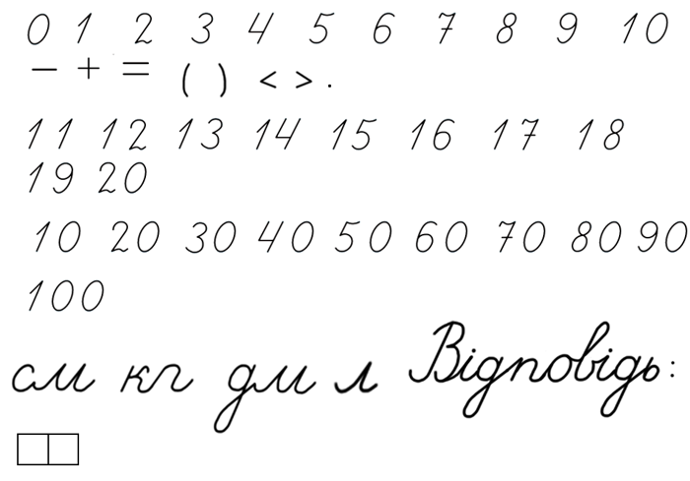 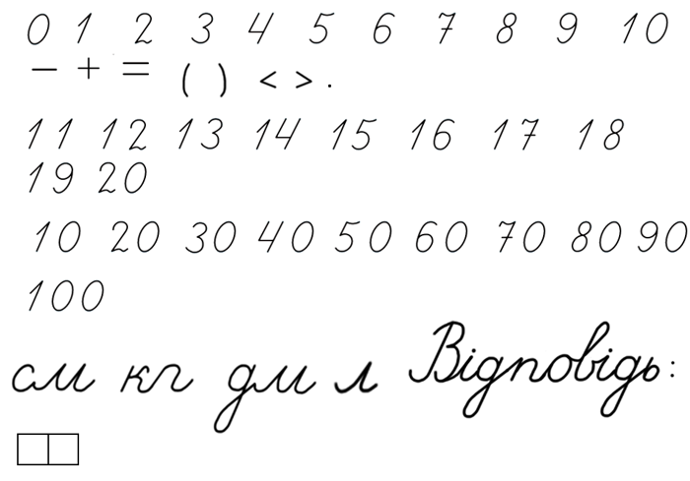 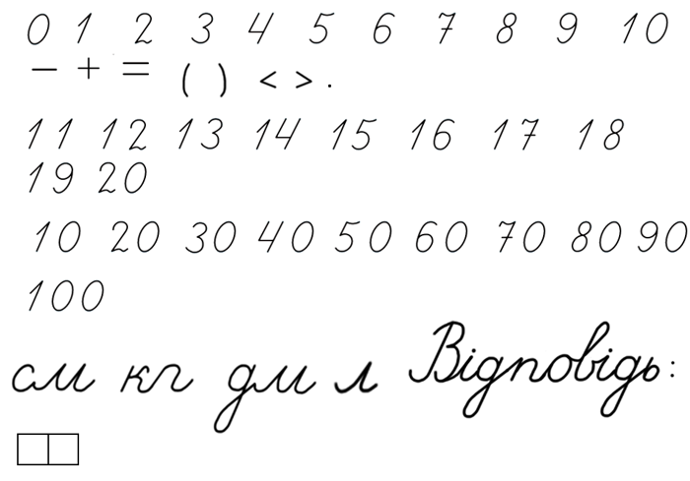 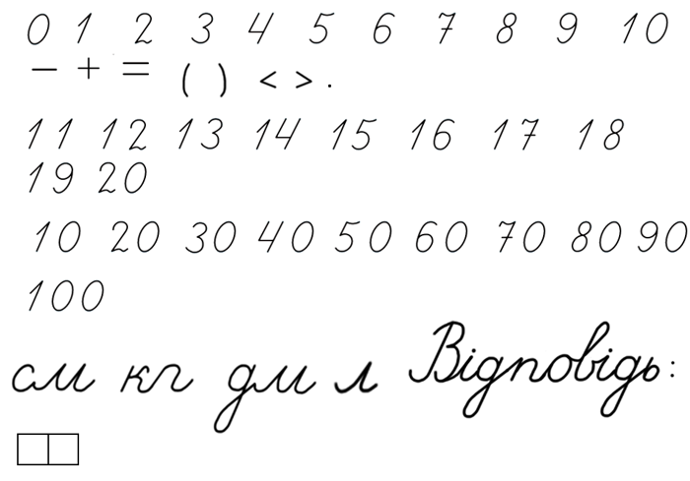 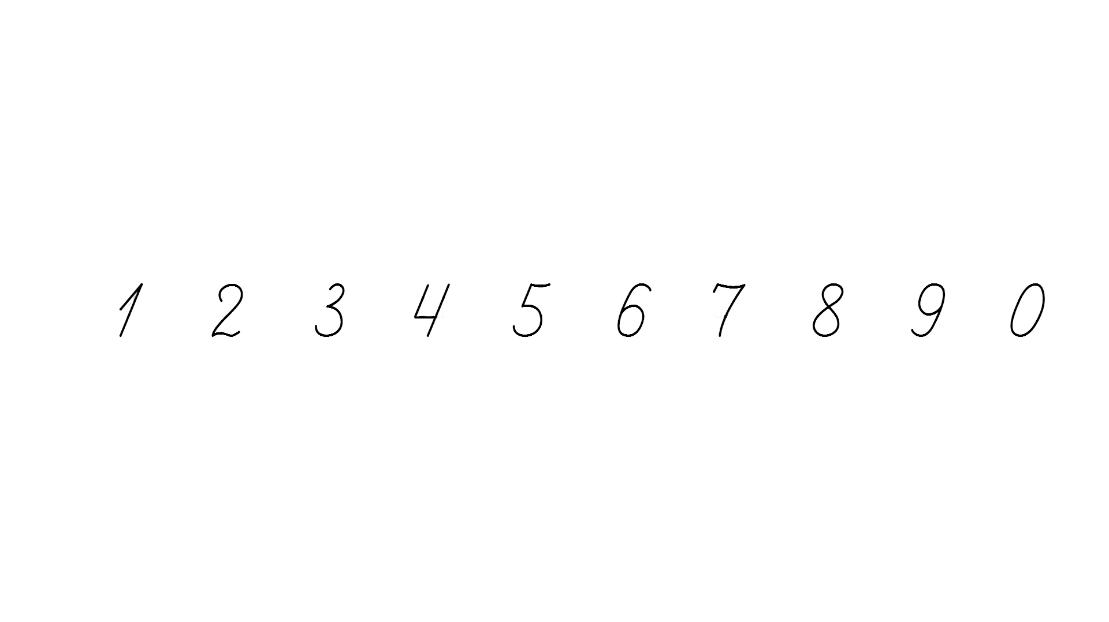 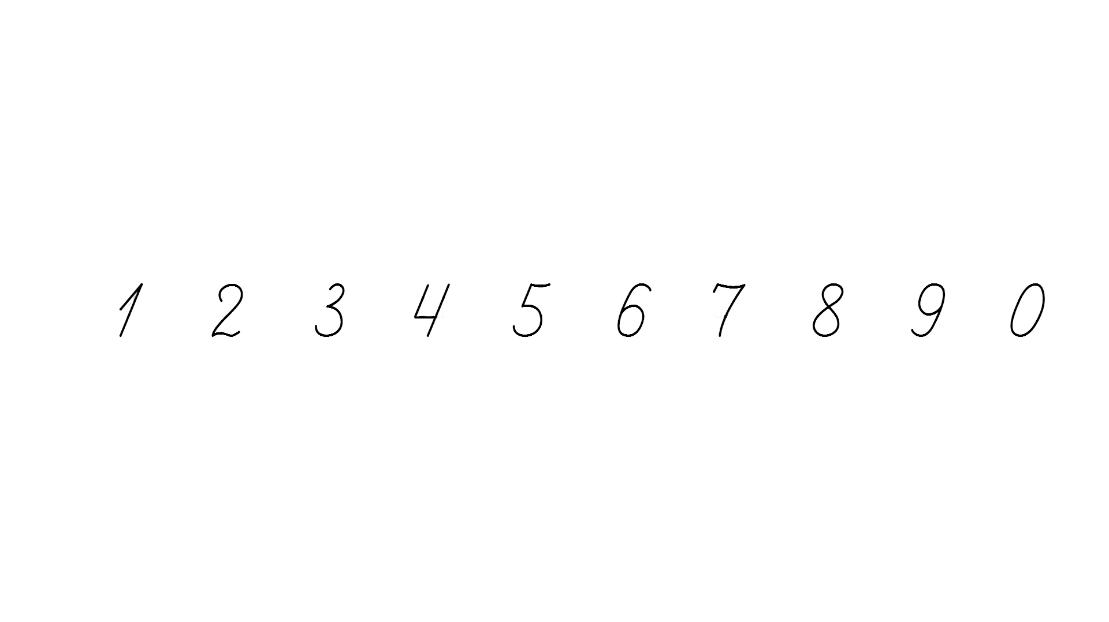 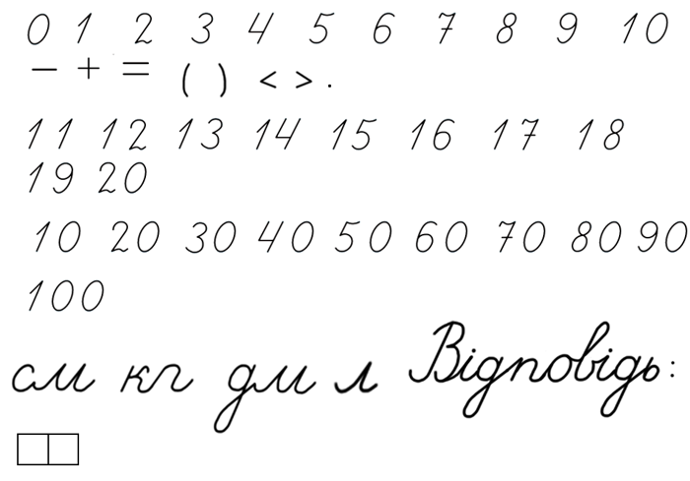 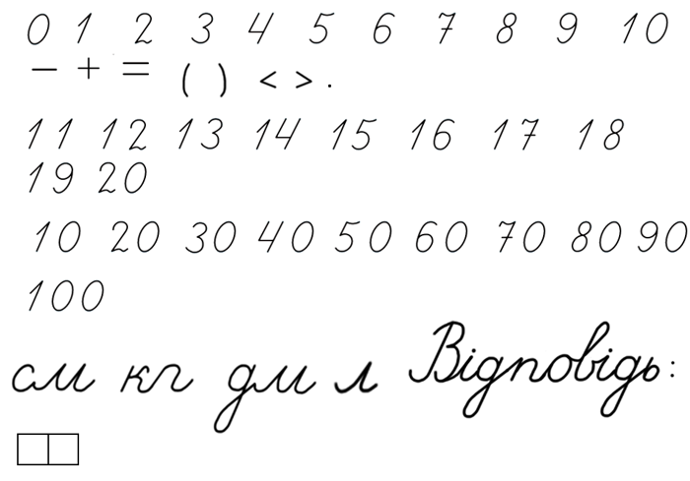 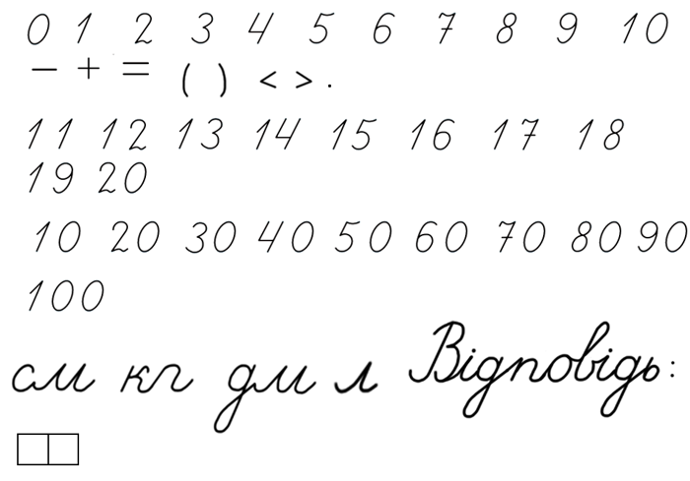 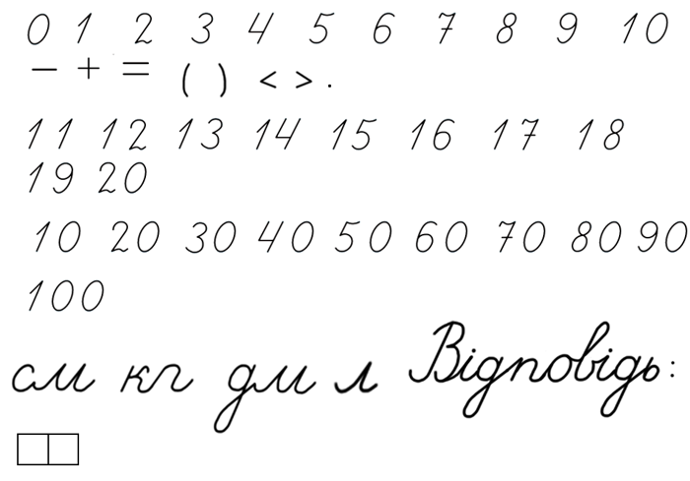 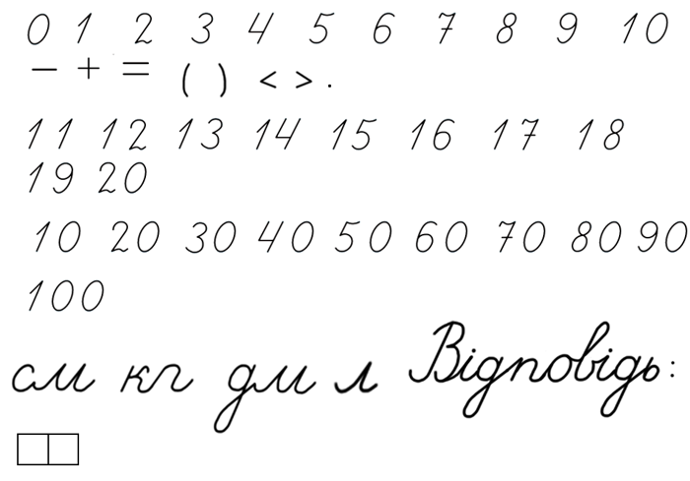 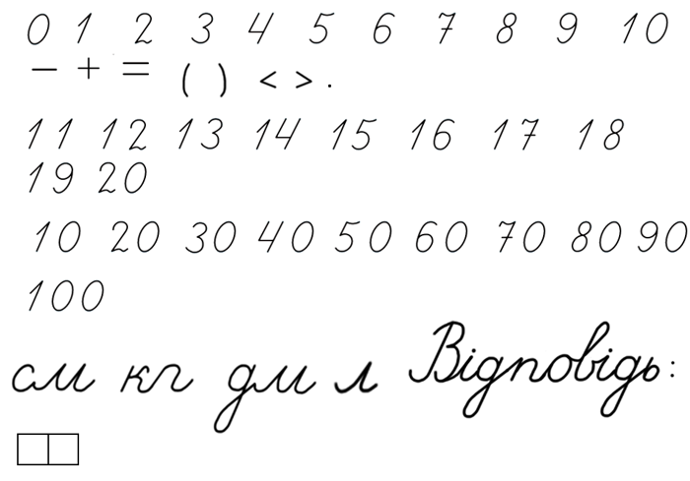 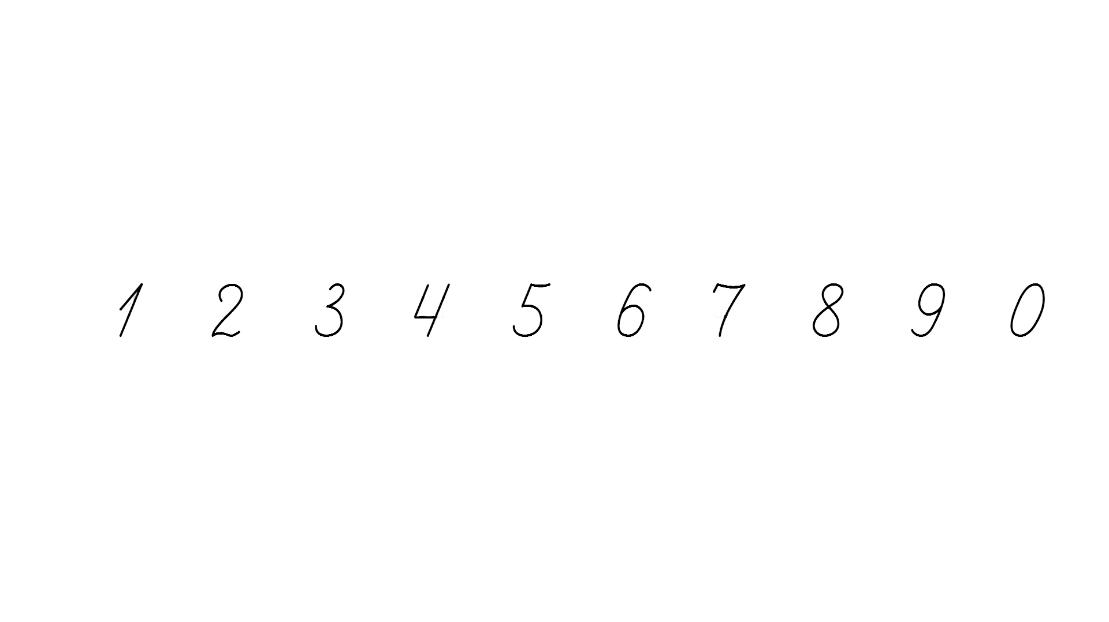 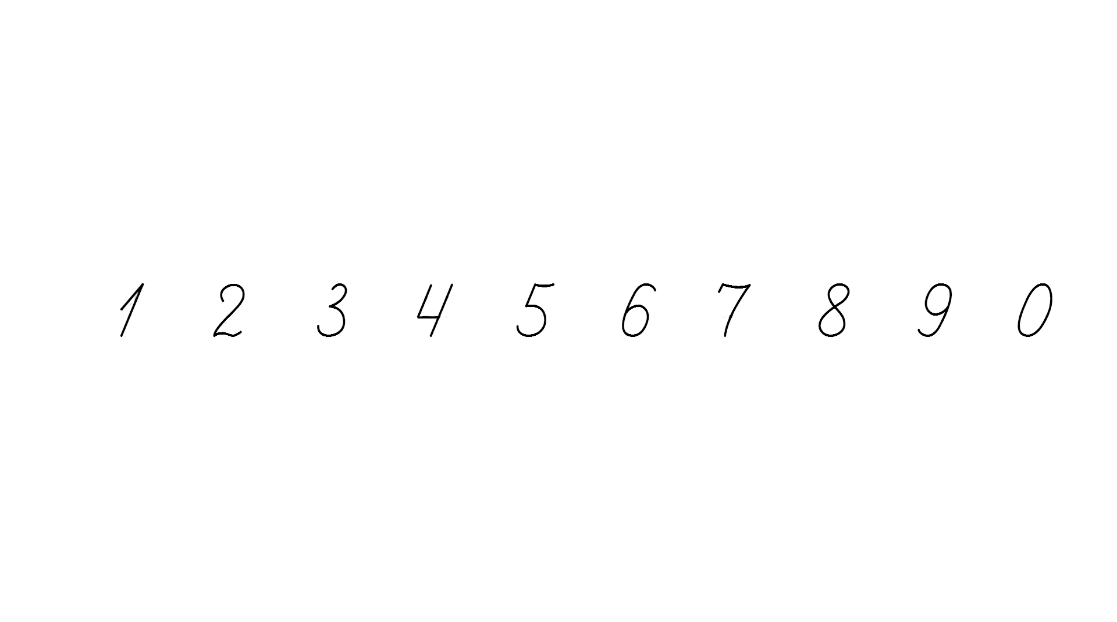 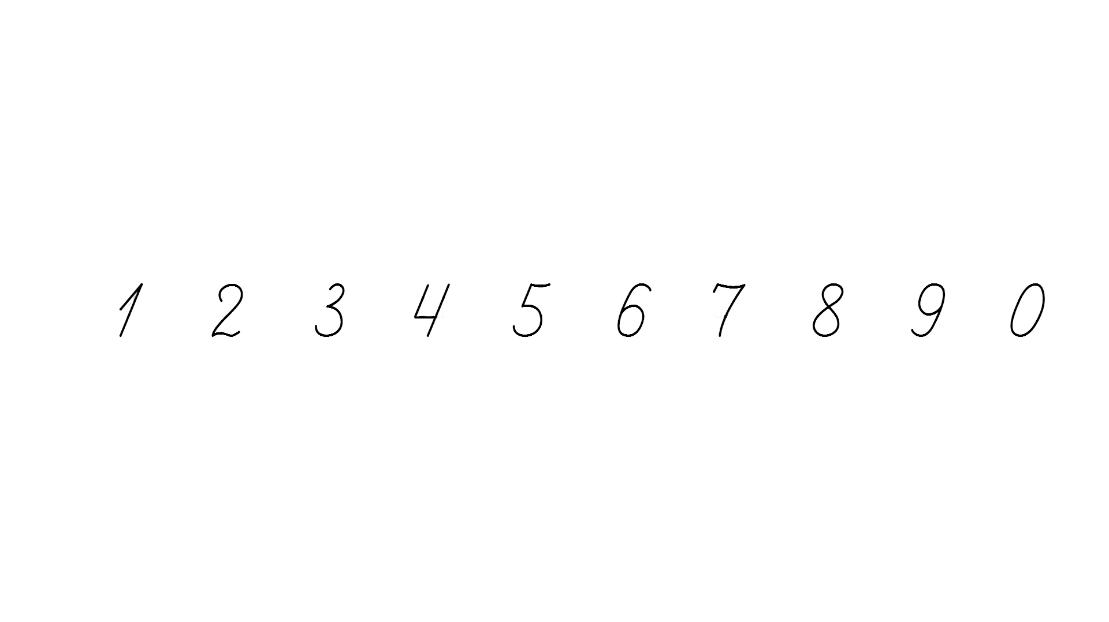 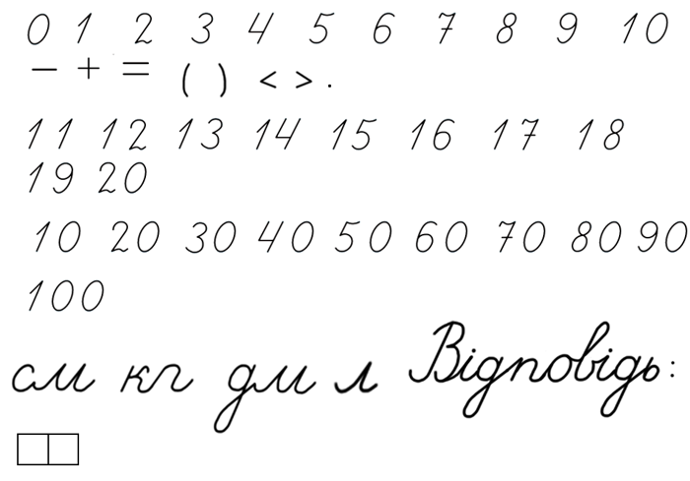 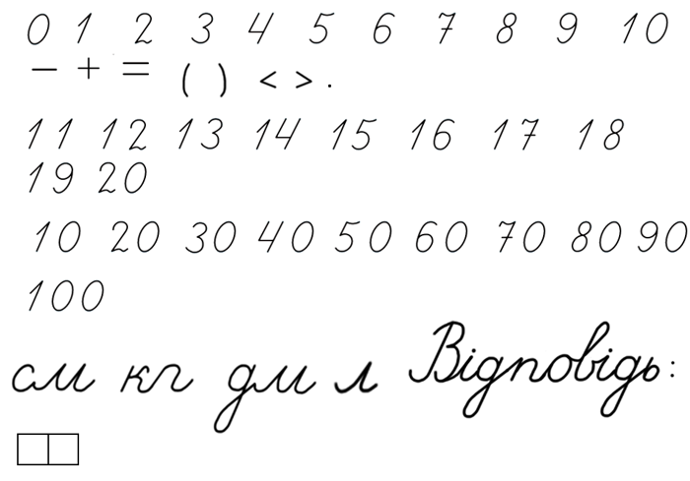 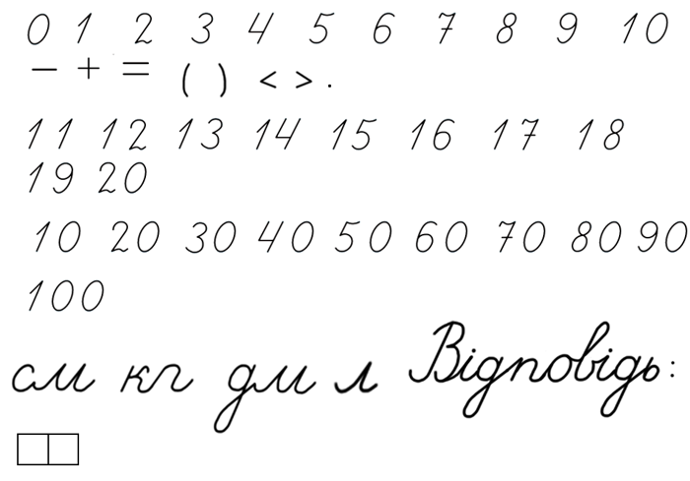 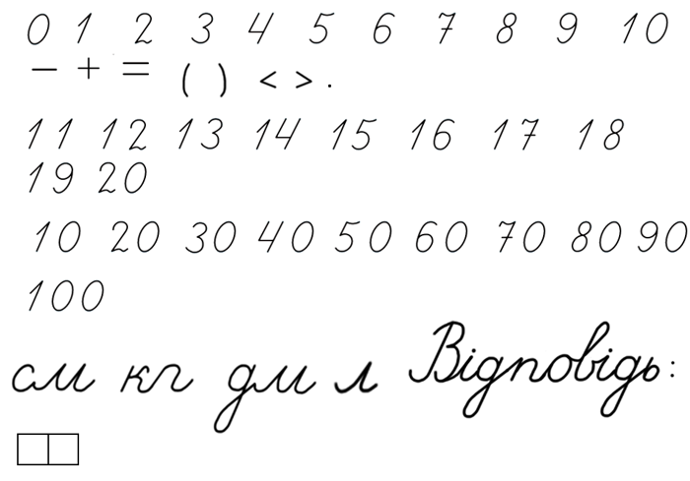 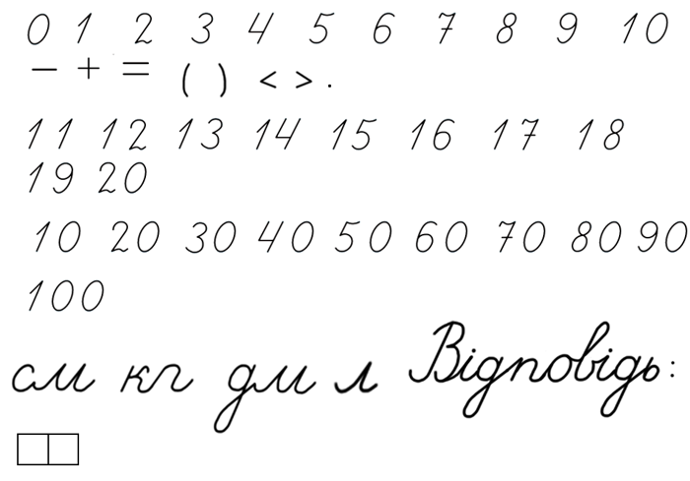 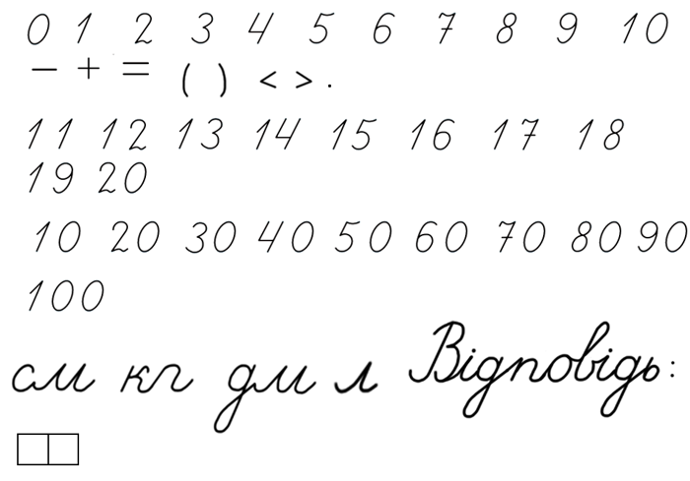 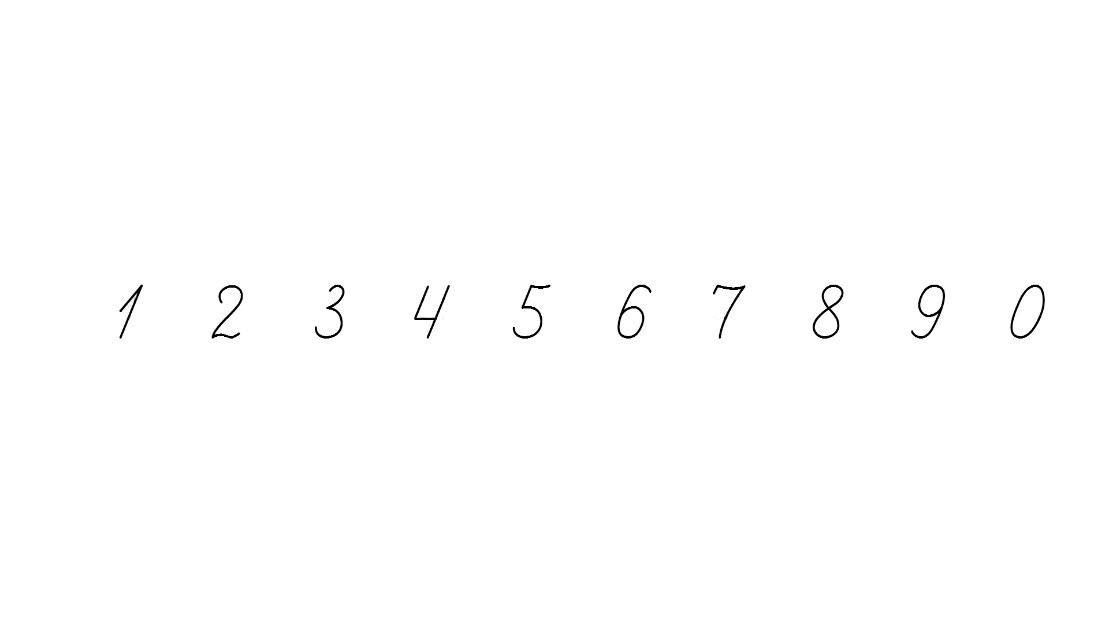 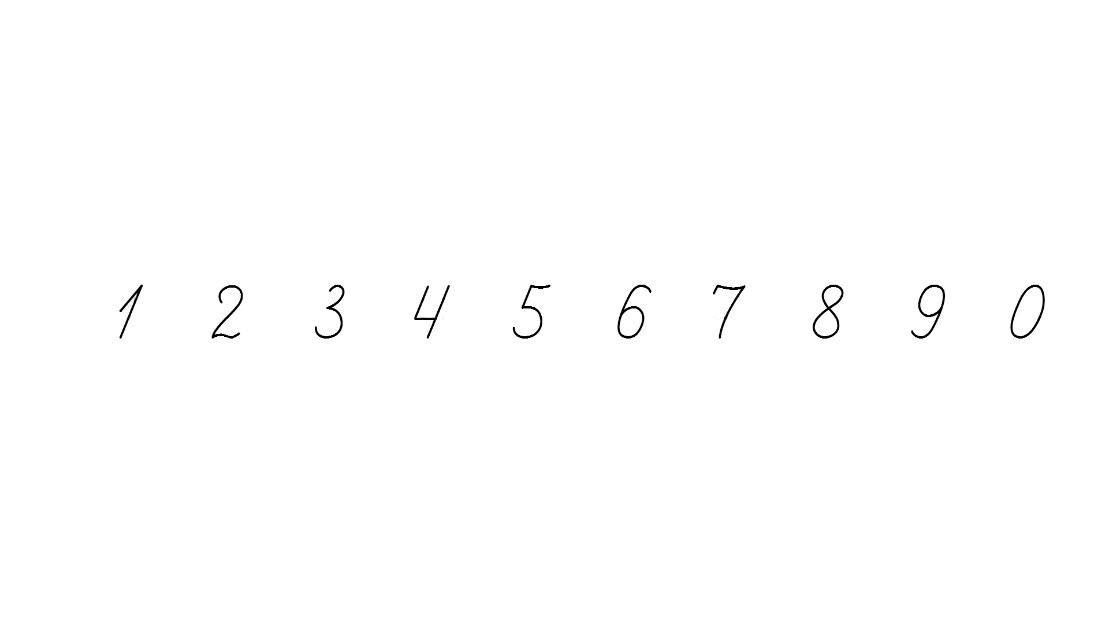 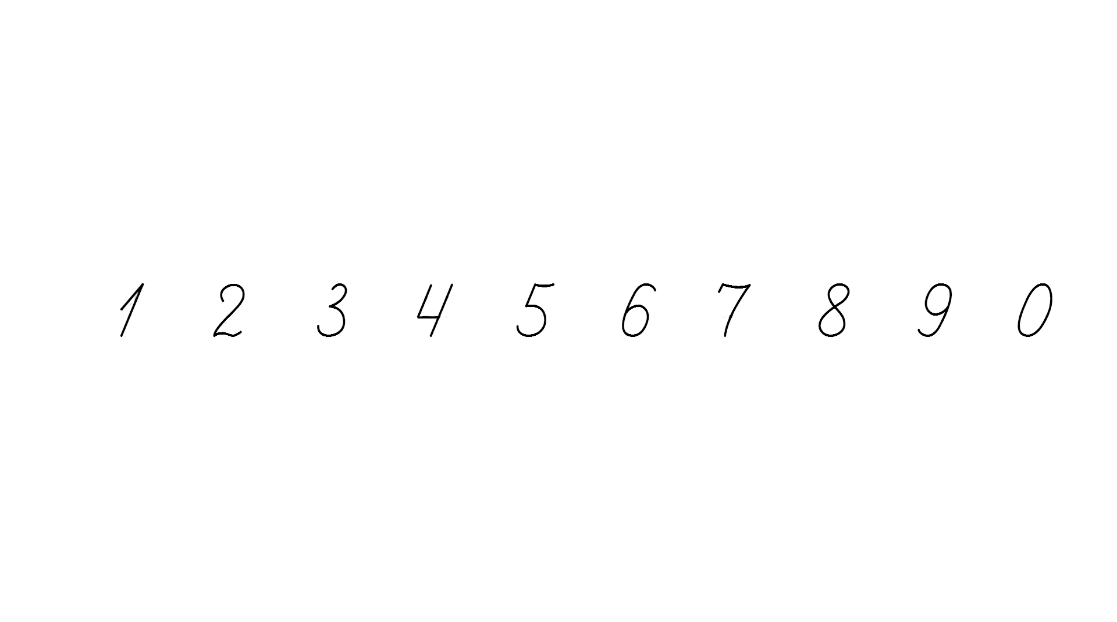 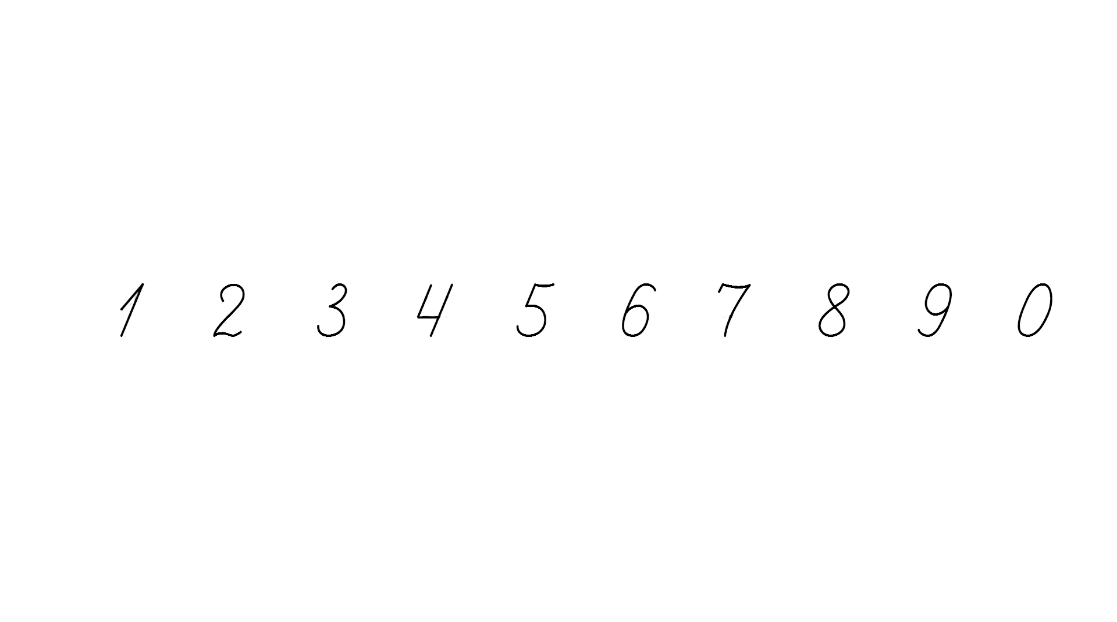 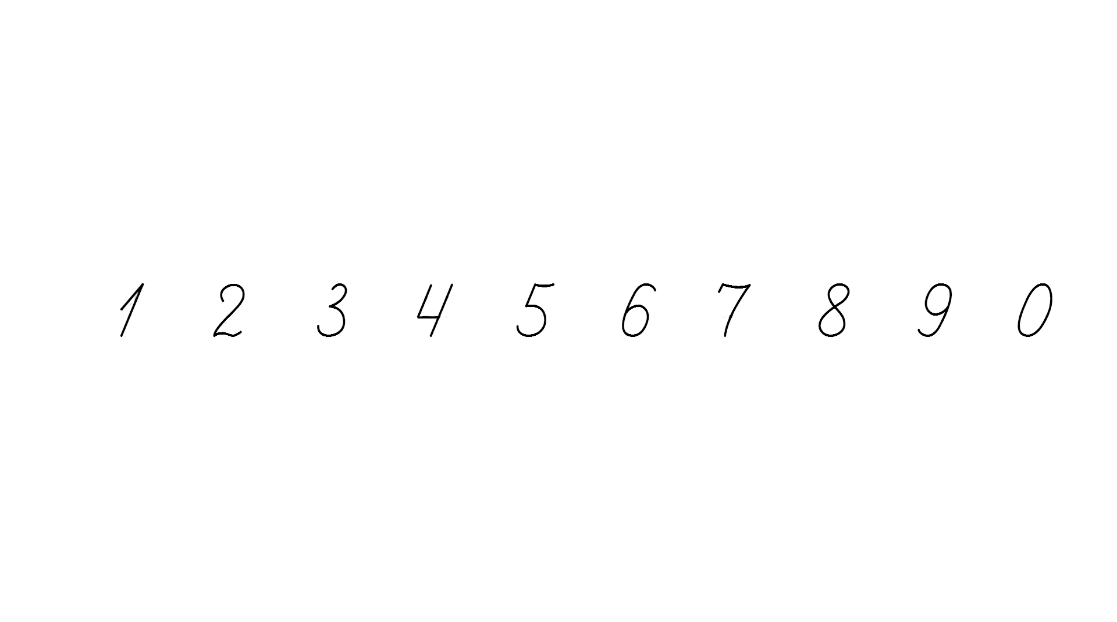 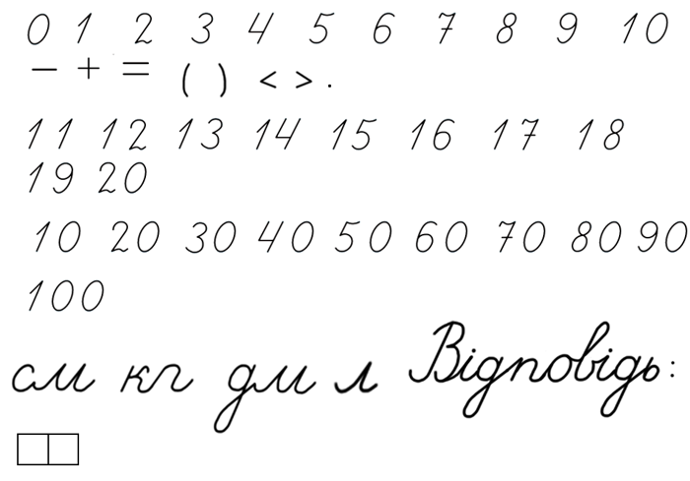 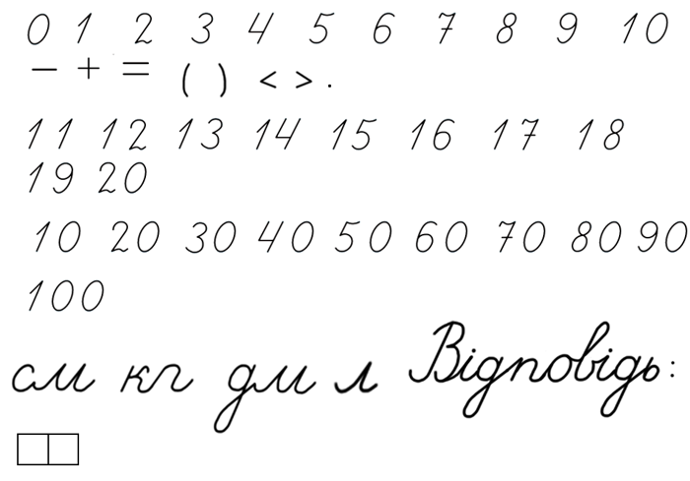 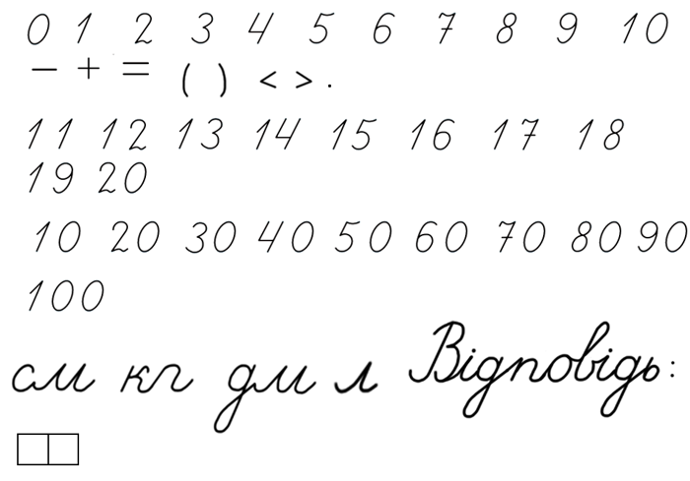 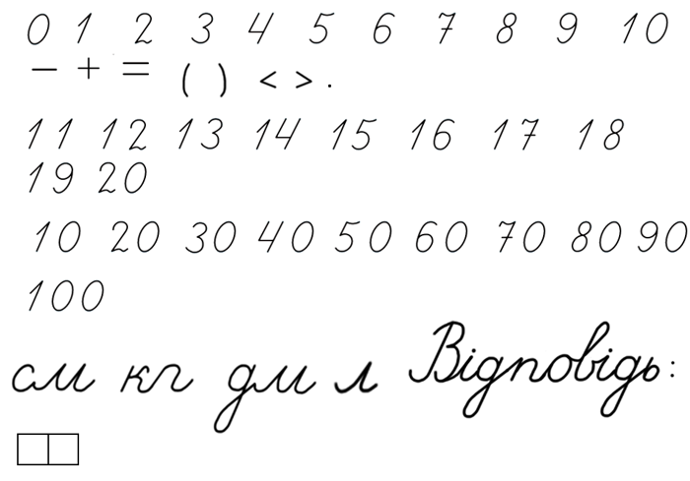 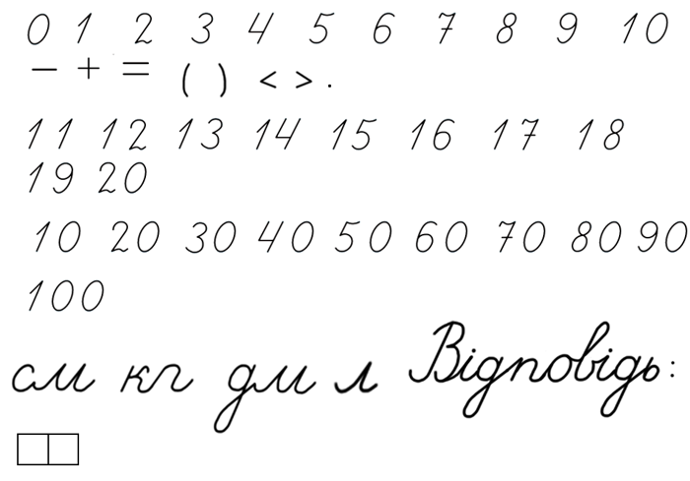 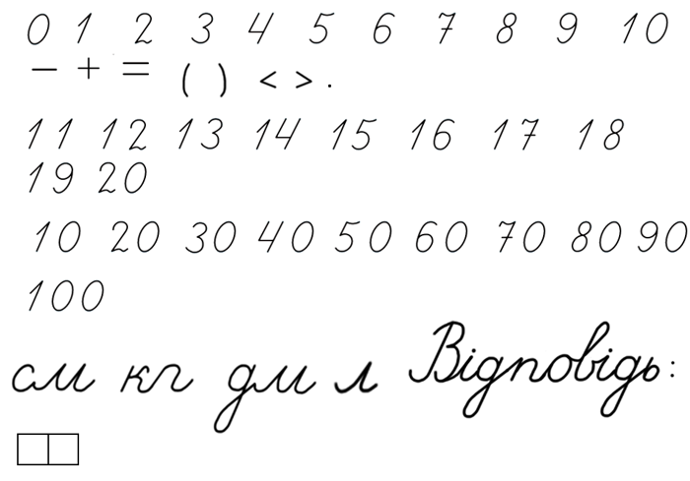 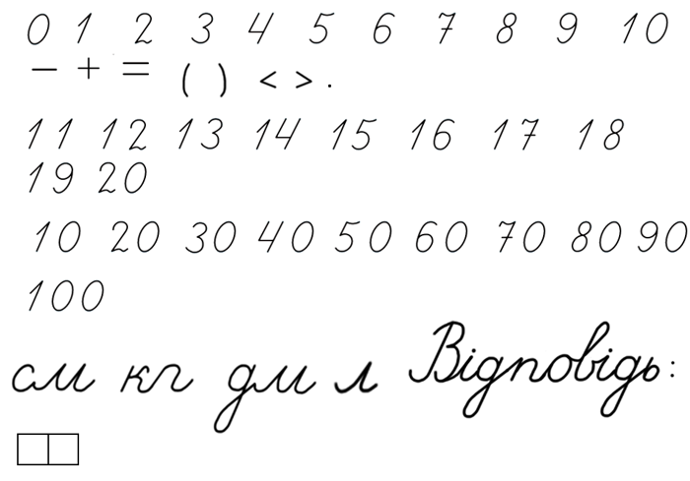 Підручник.
Сторінка
28
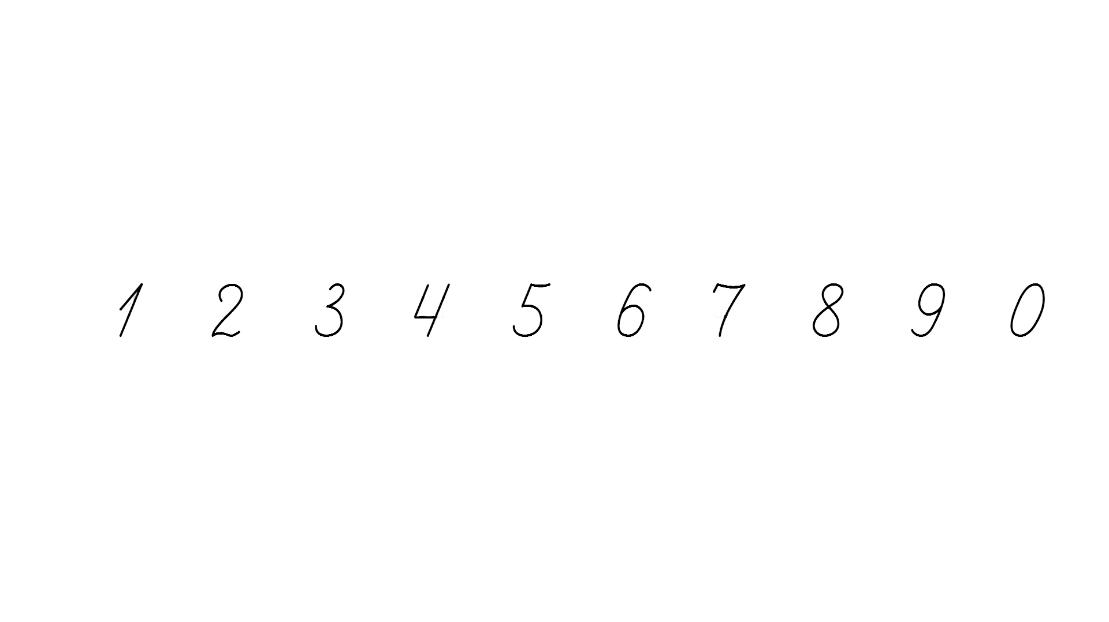 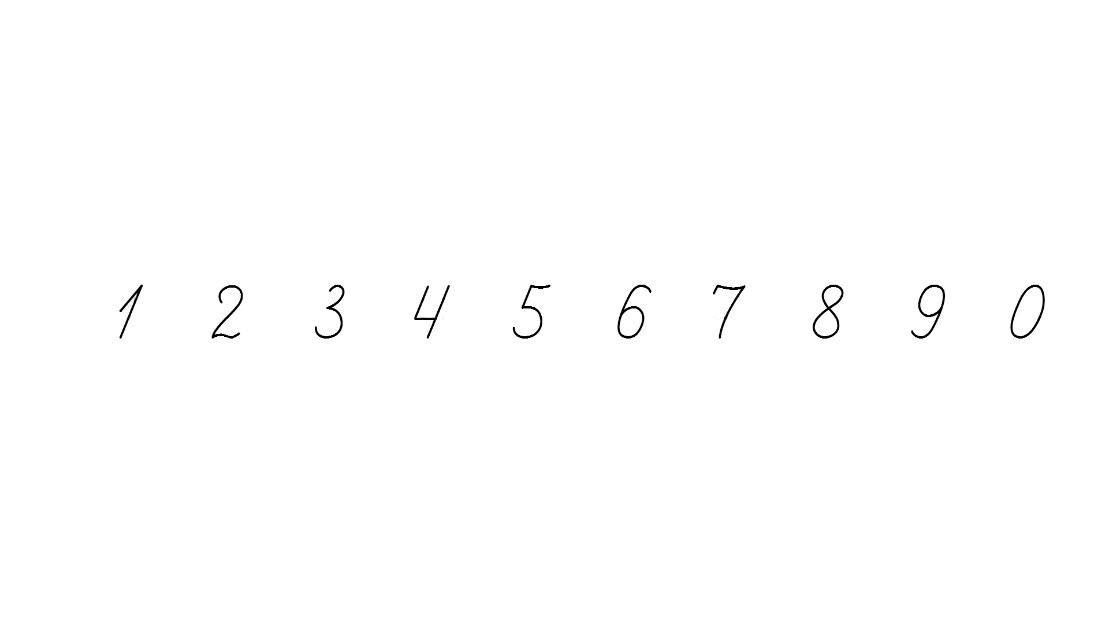 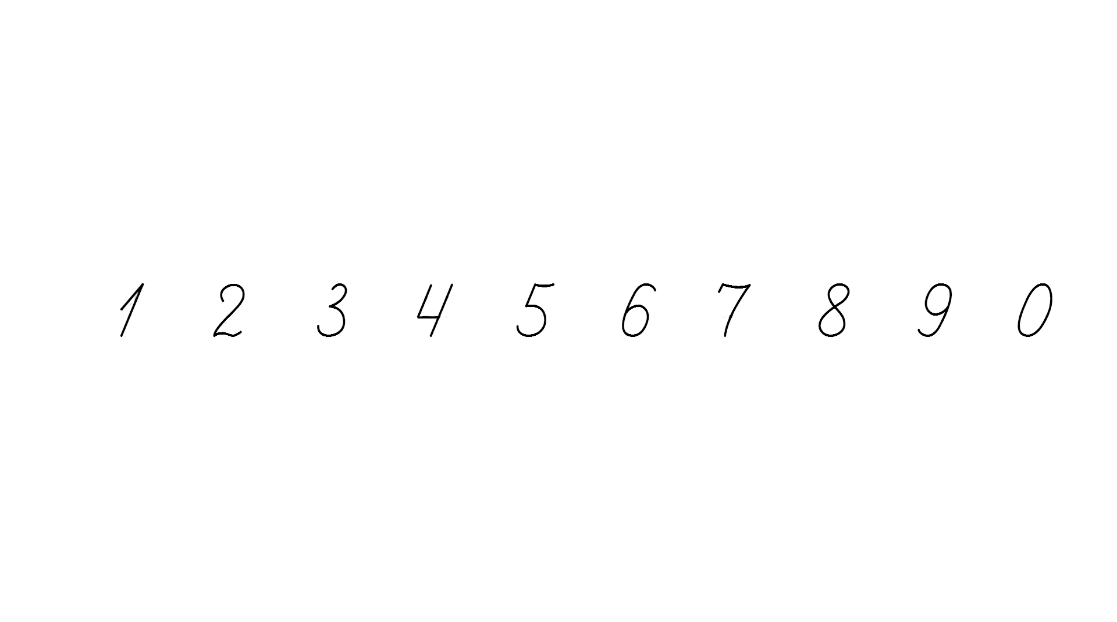 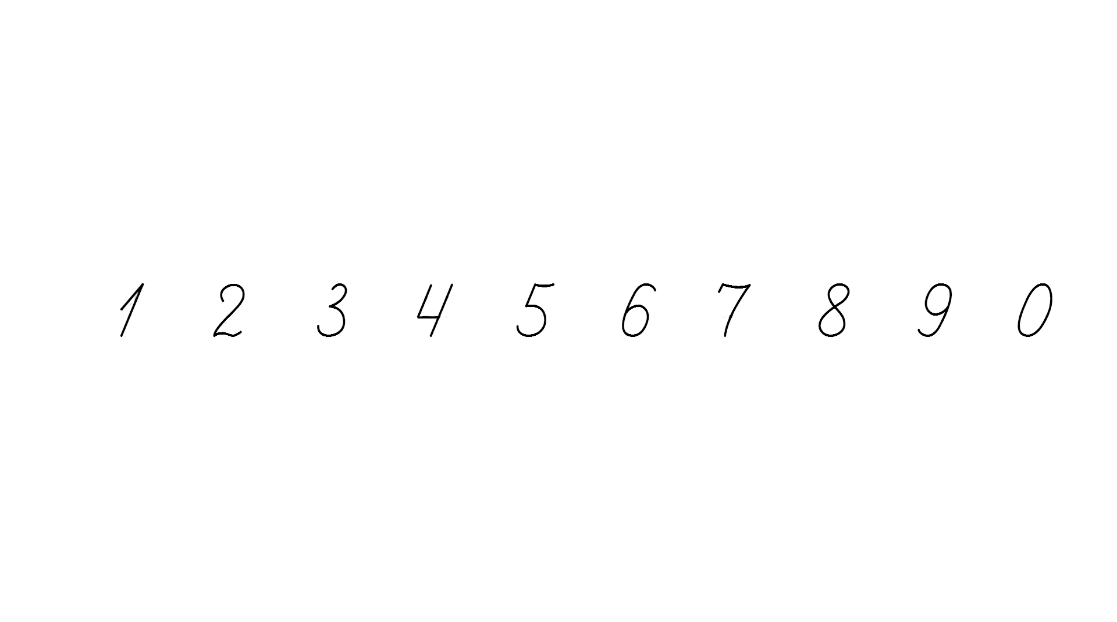 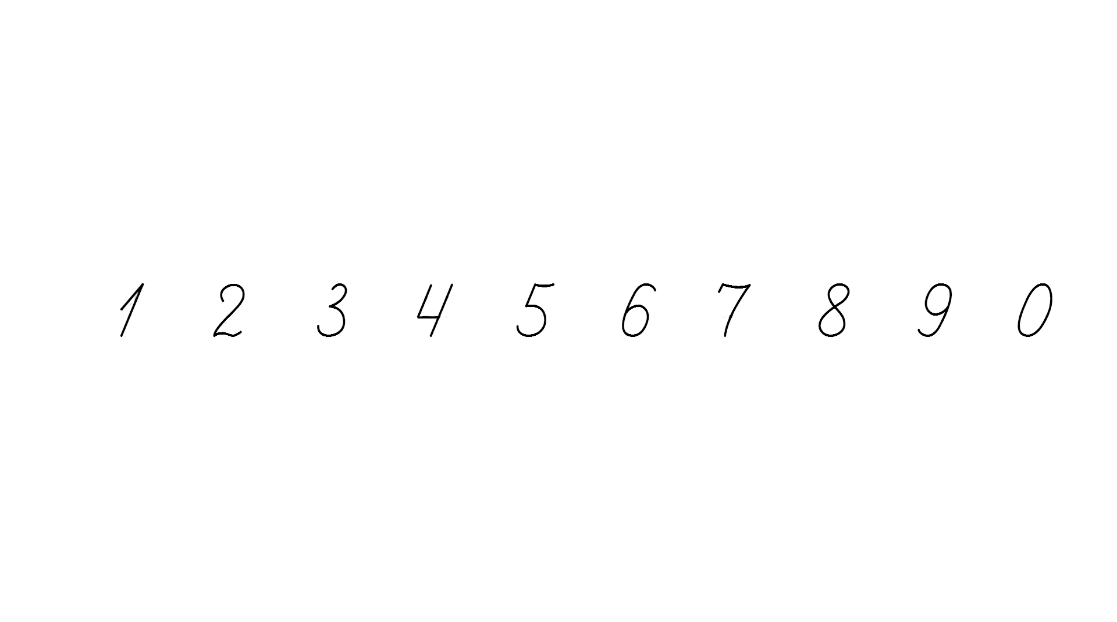 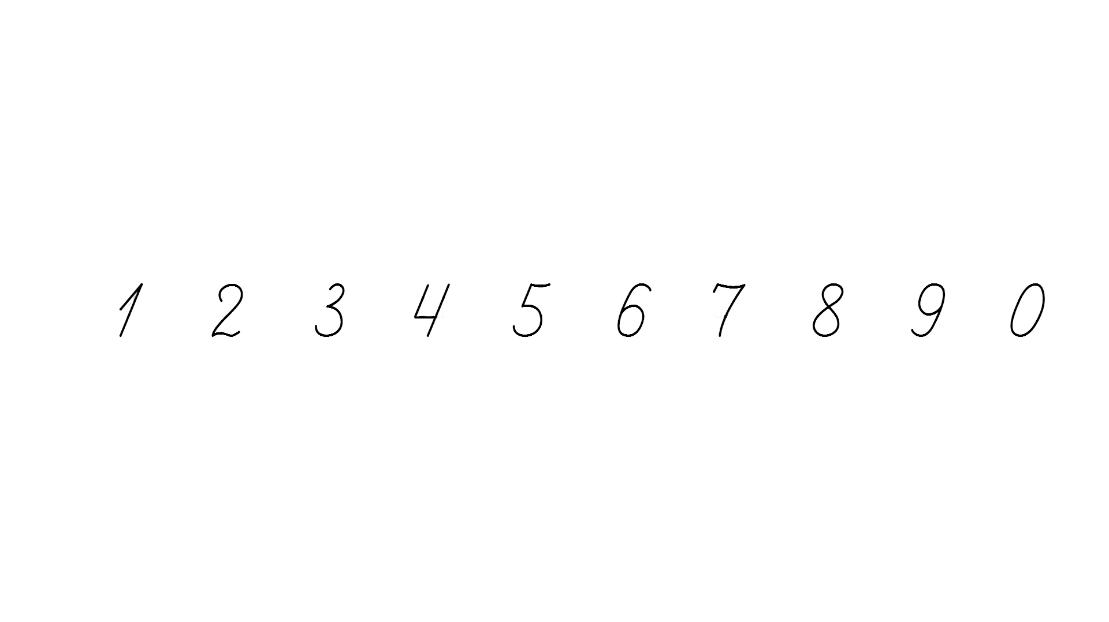 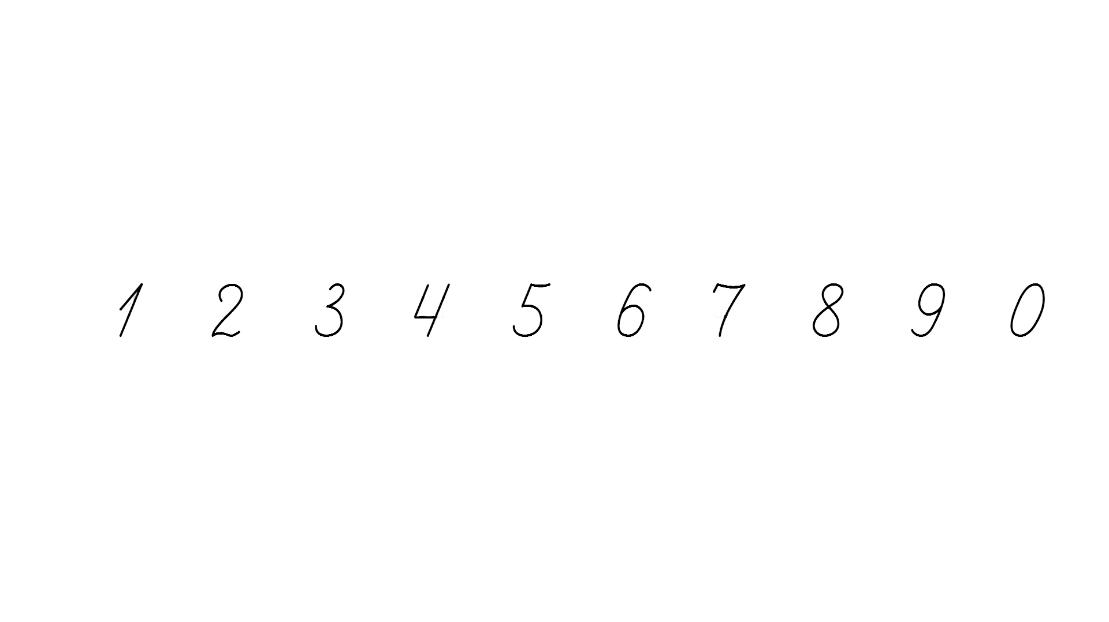 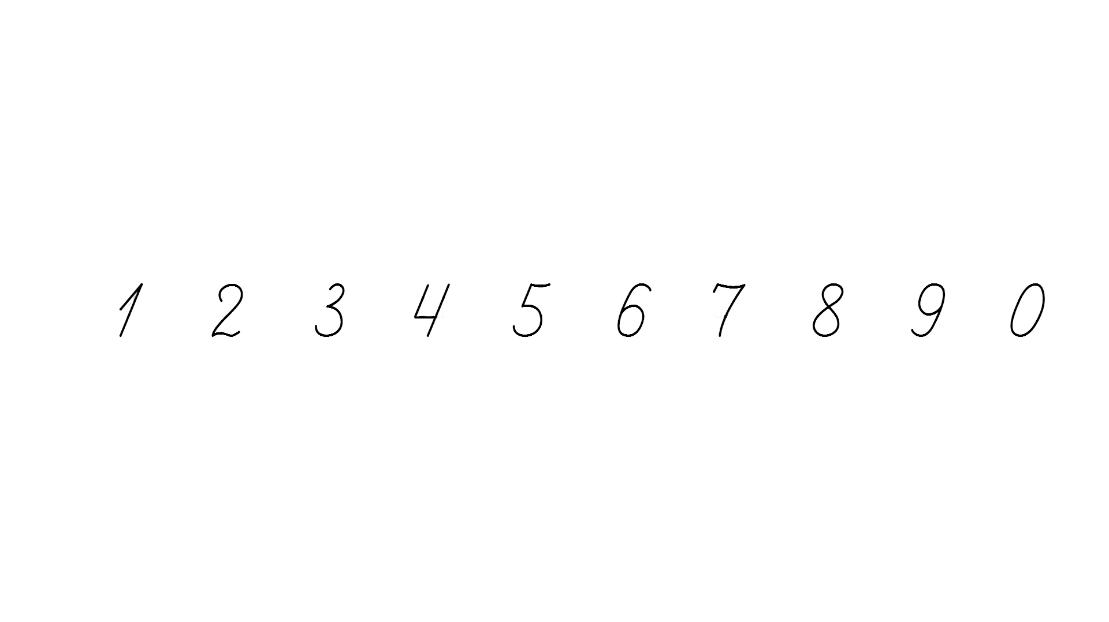 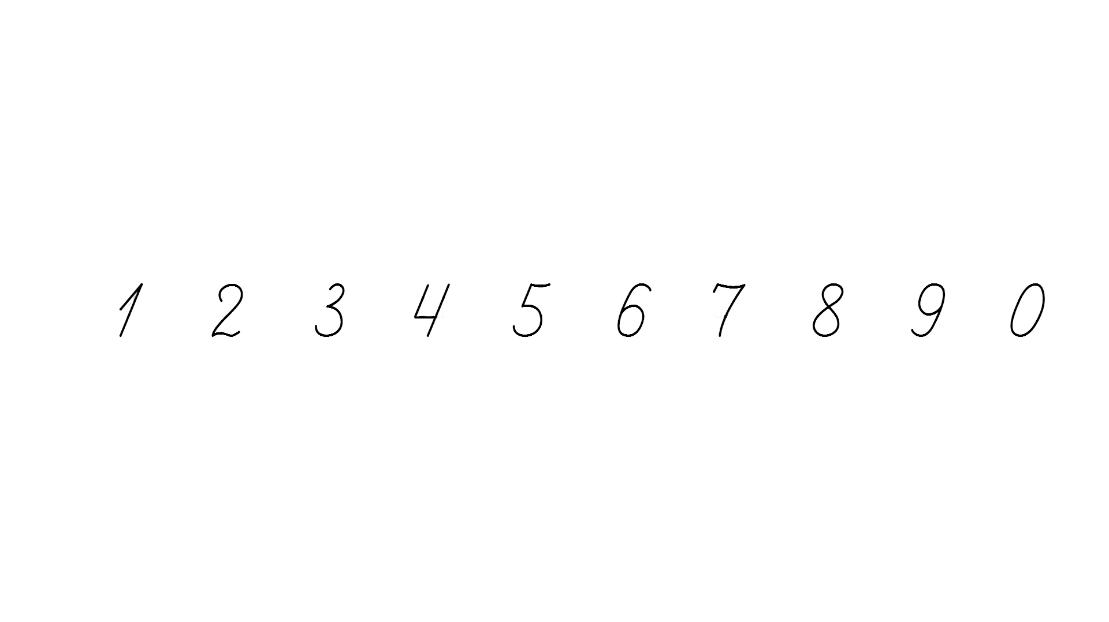 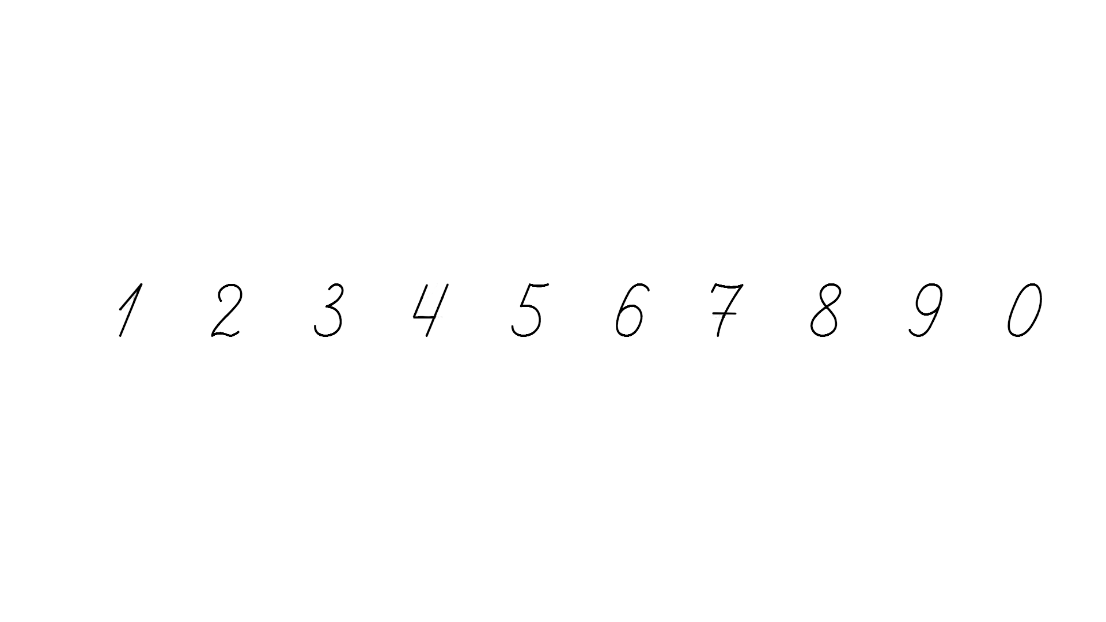 Розв’яжи задачу з двома запитаннями
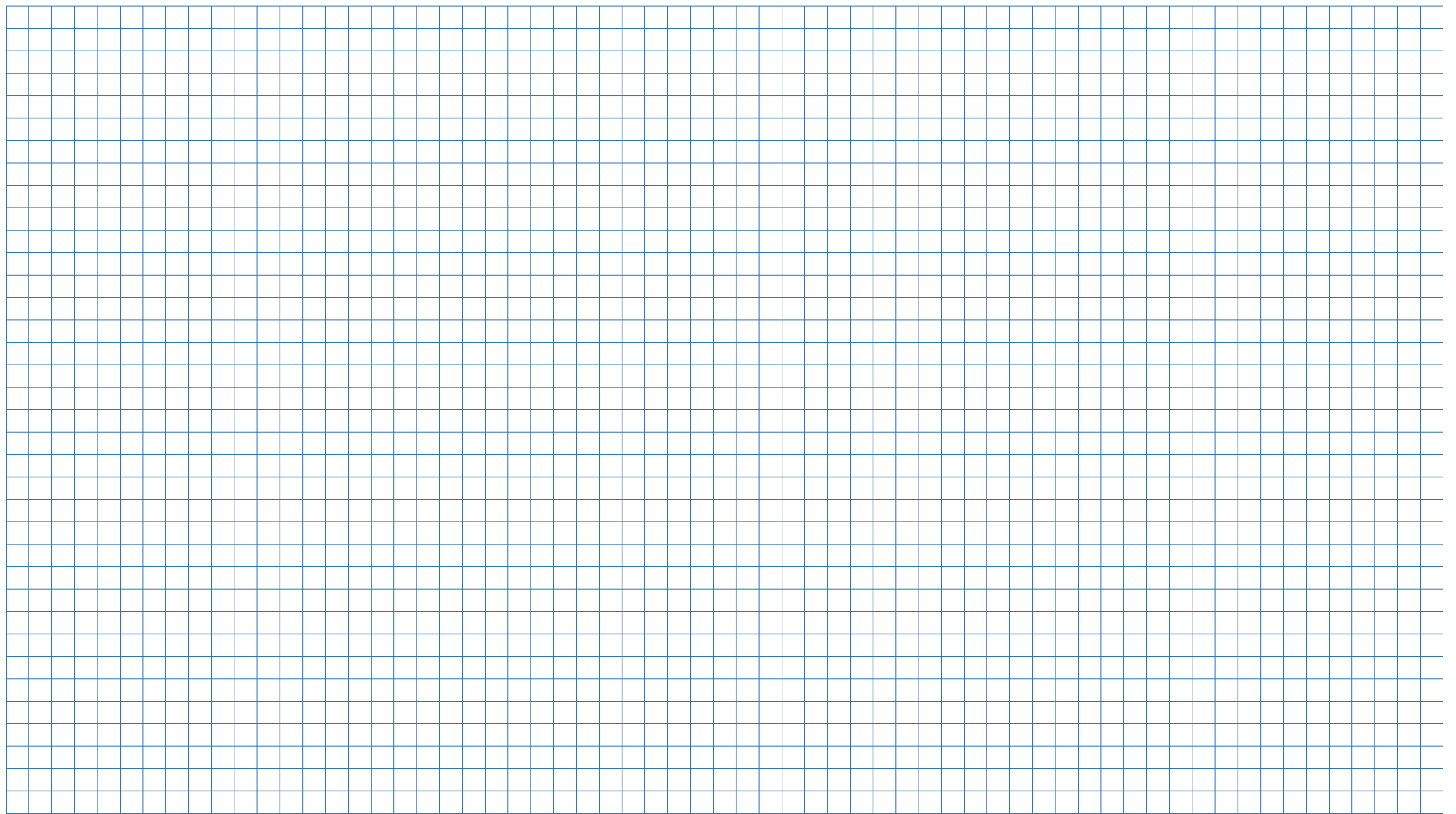 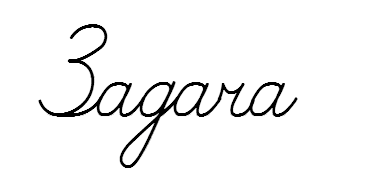 У лісі діти знайшли 11 білих грибів, а маслюків - на 7 грибів менше.
Скільки маслюків знайшли діти?
Скільки всього білих грибів і маслюків знайшли діти?
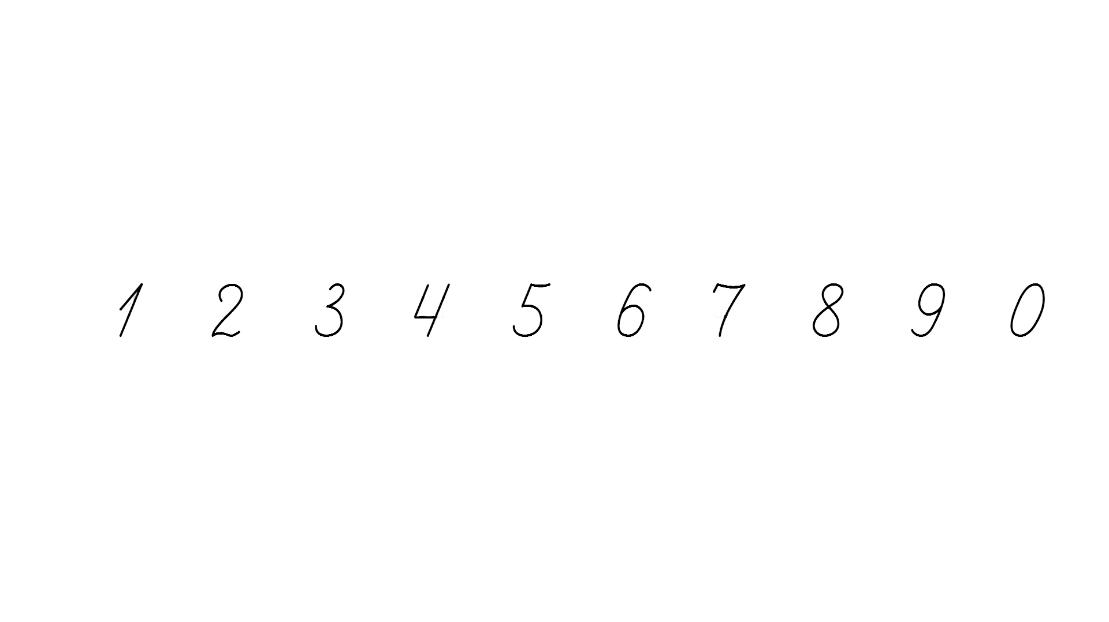 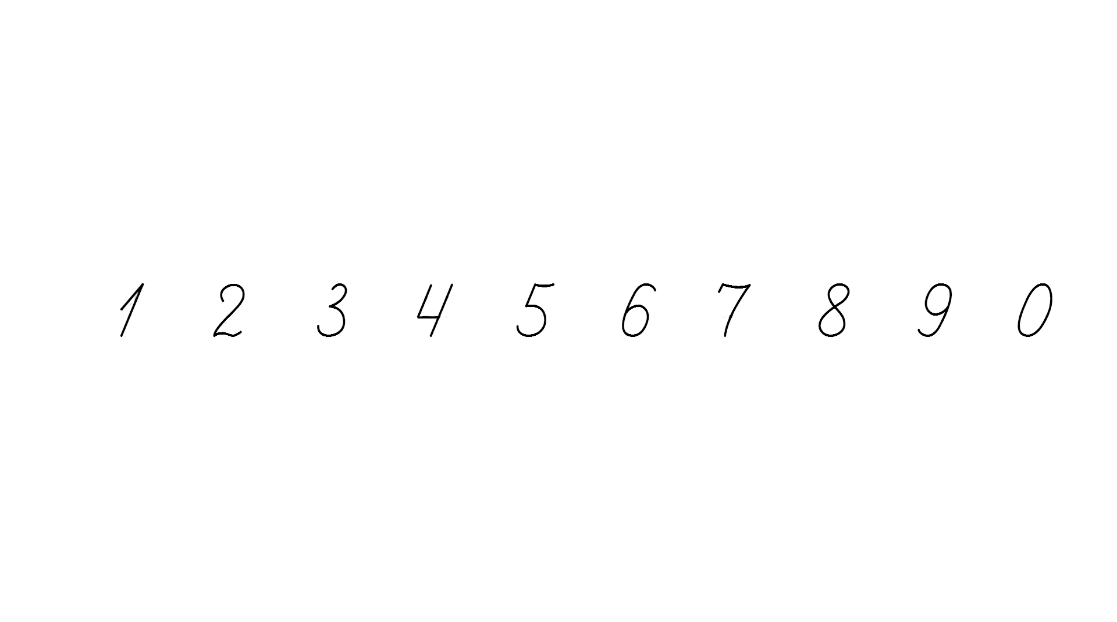 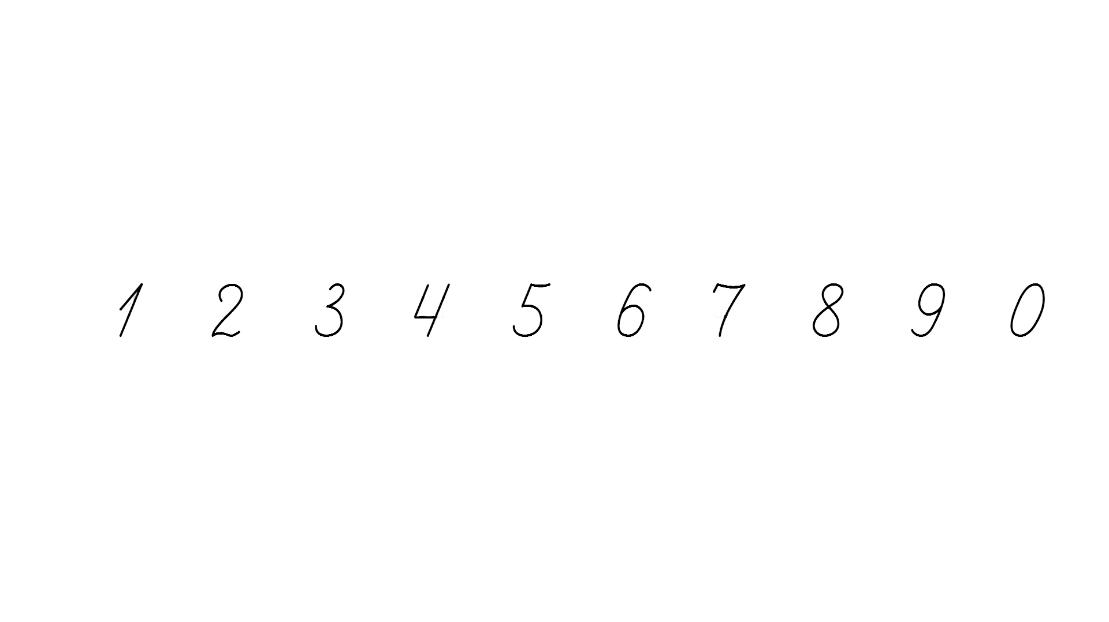 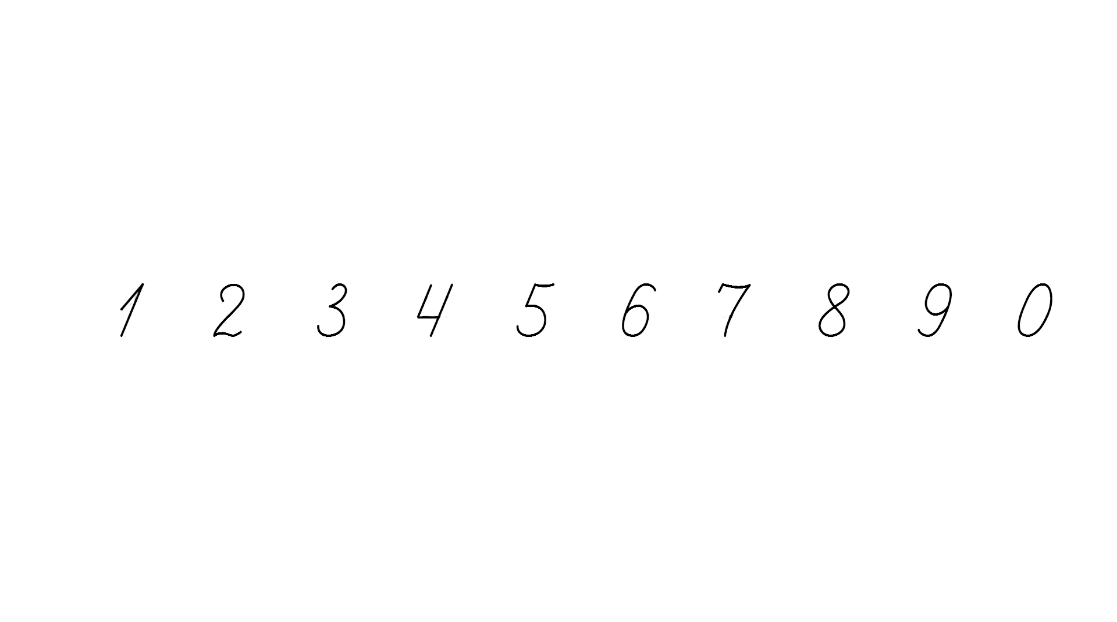 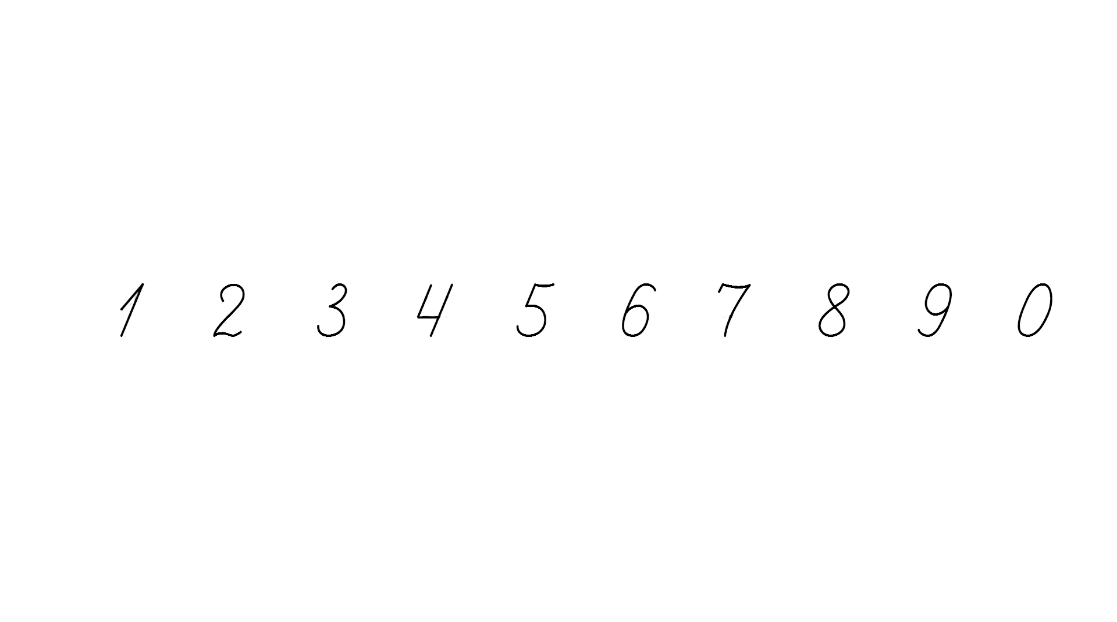 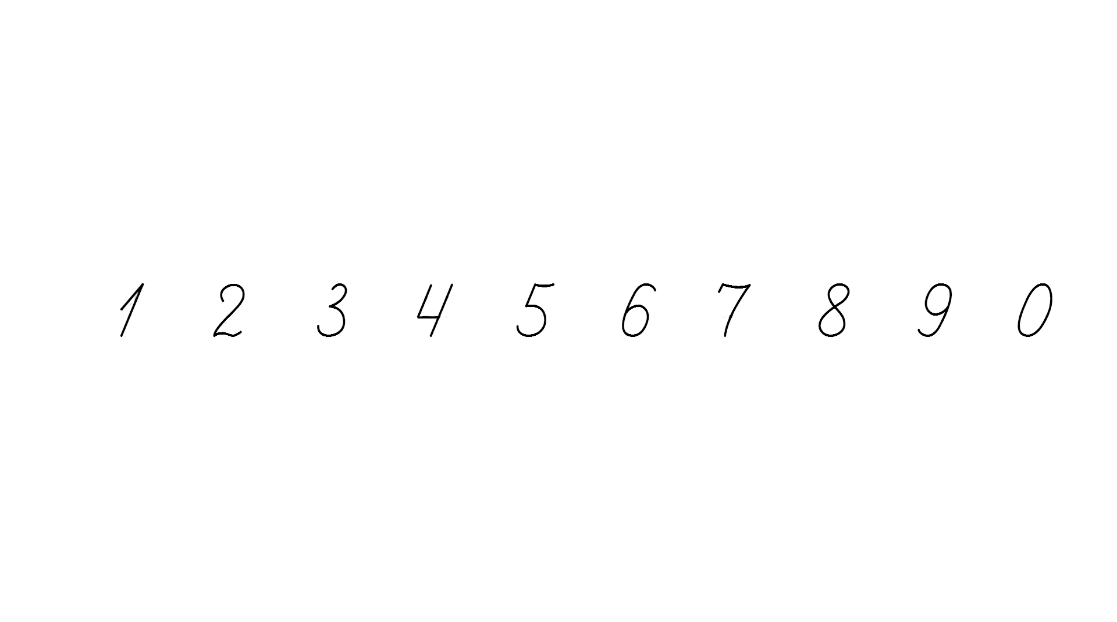 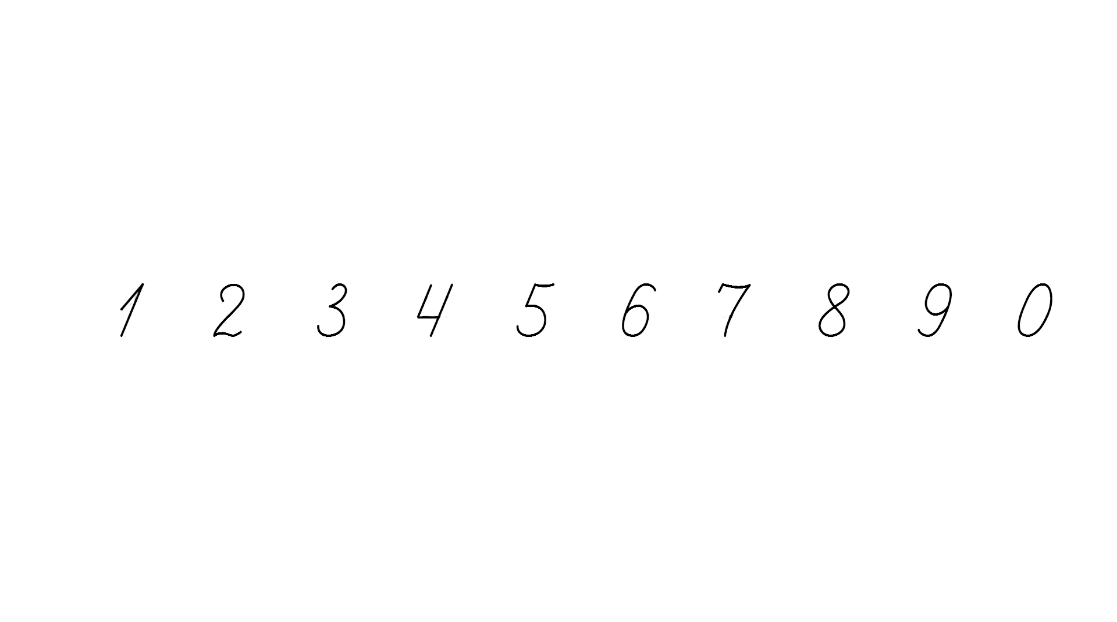 (м.)
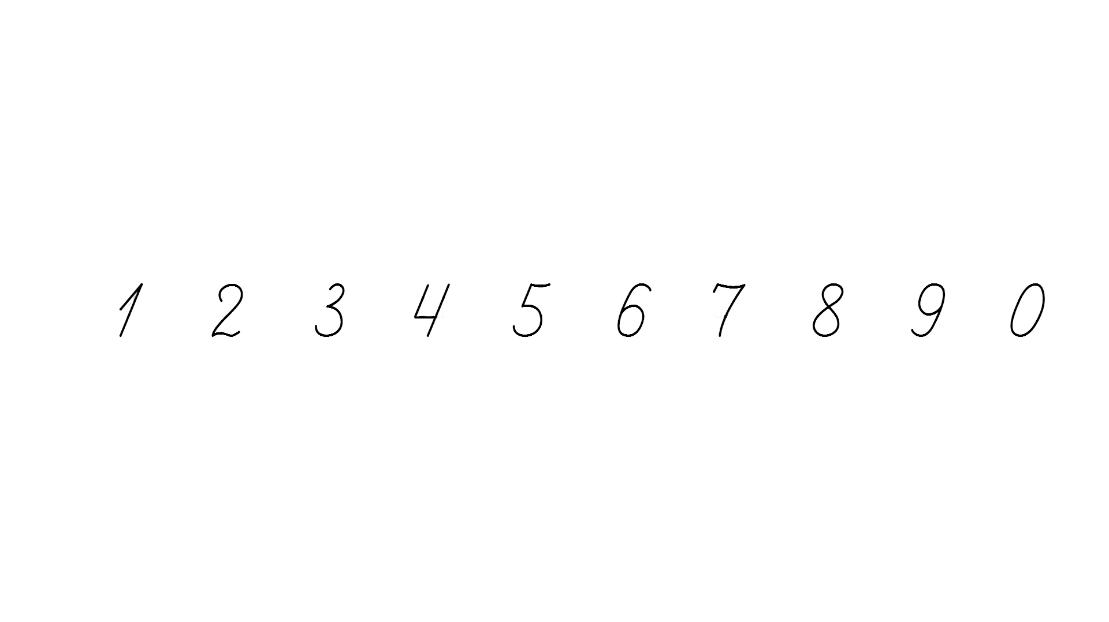 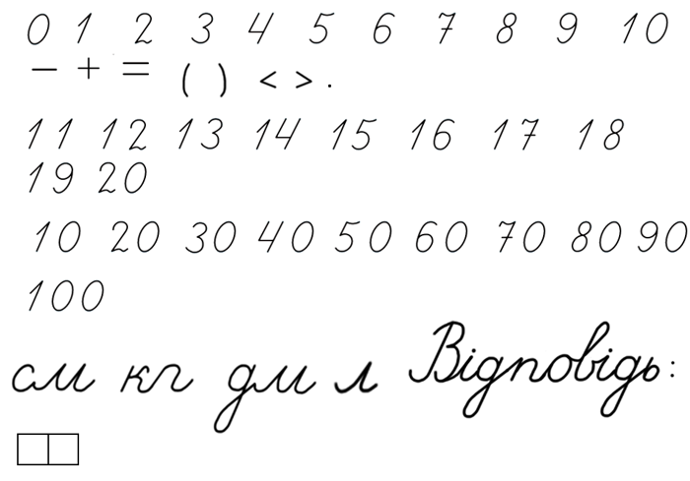 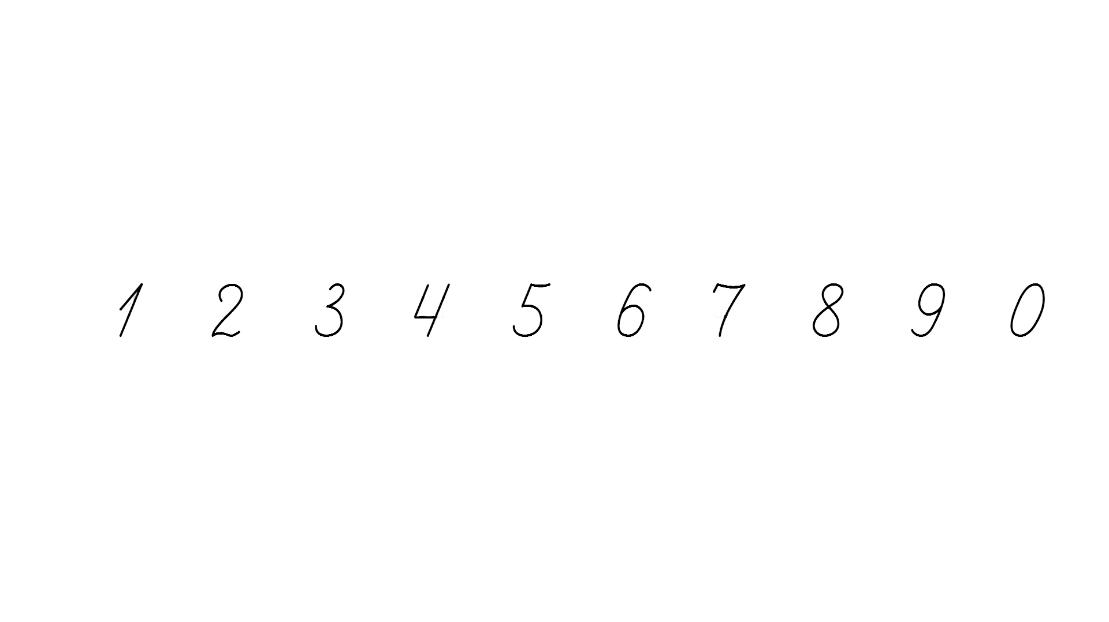 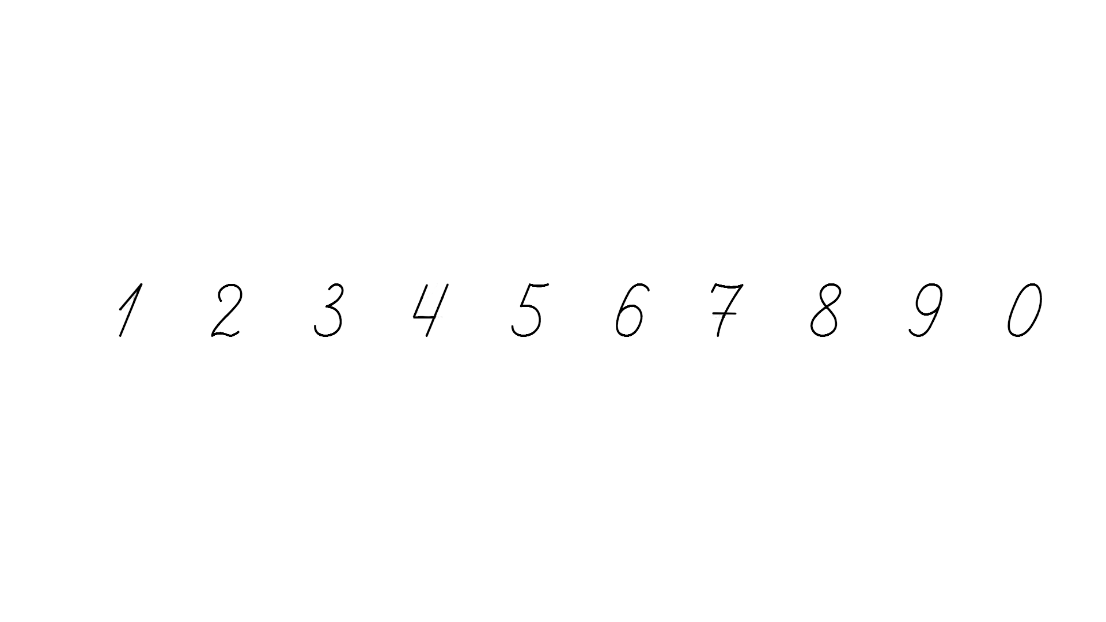 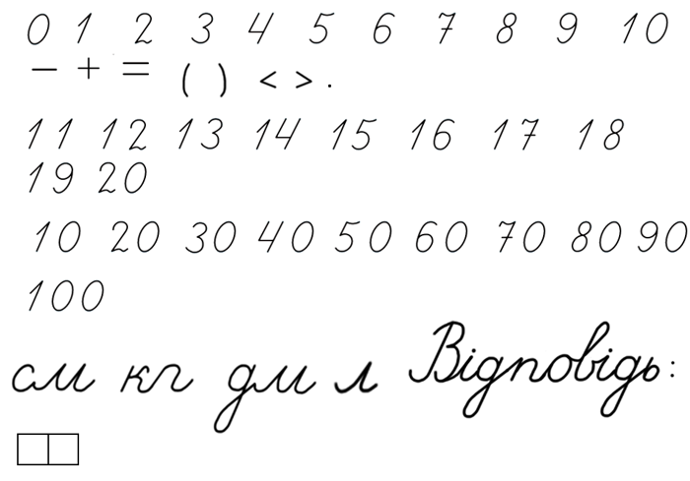 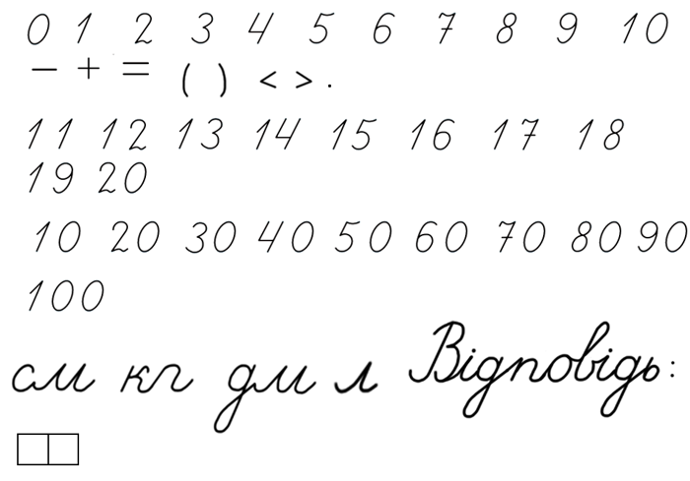 (гр.)
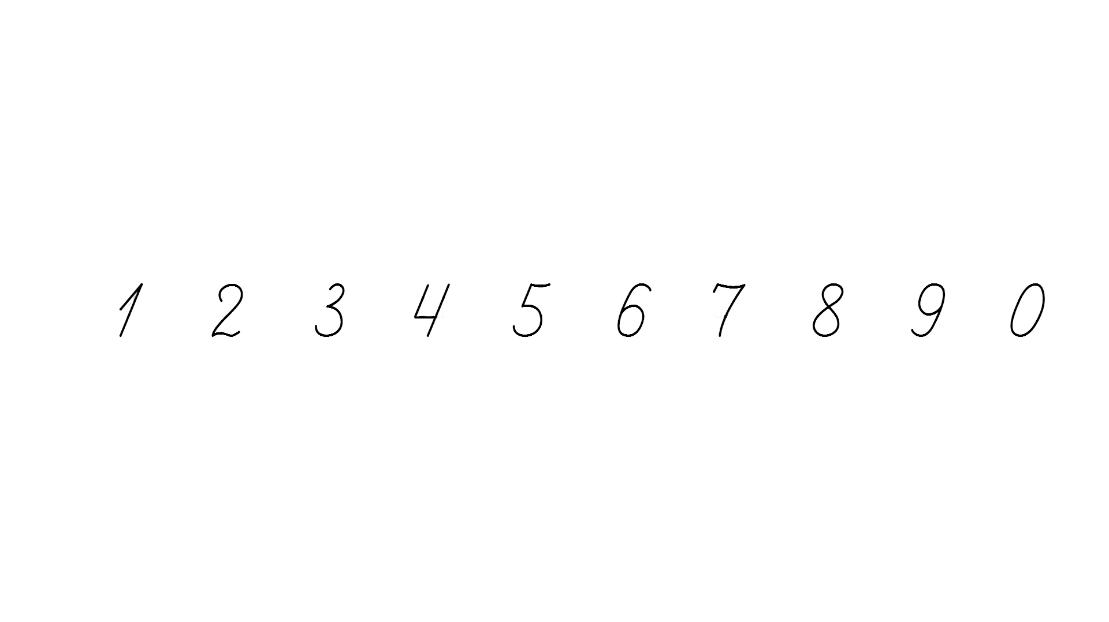 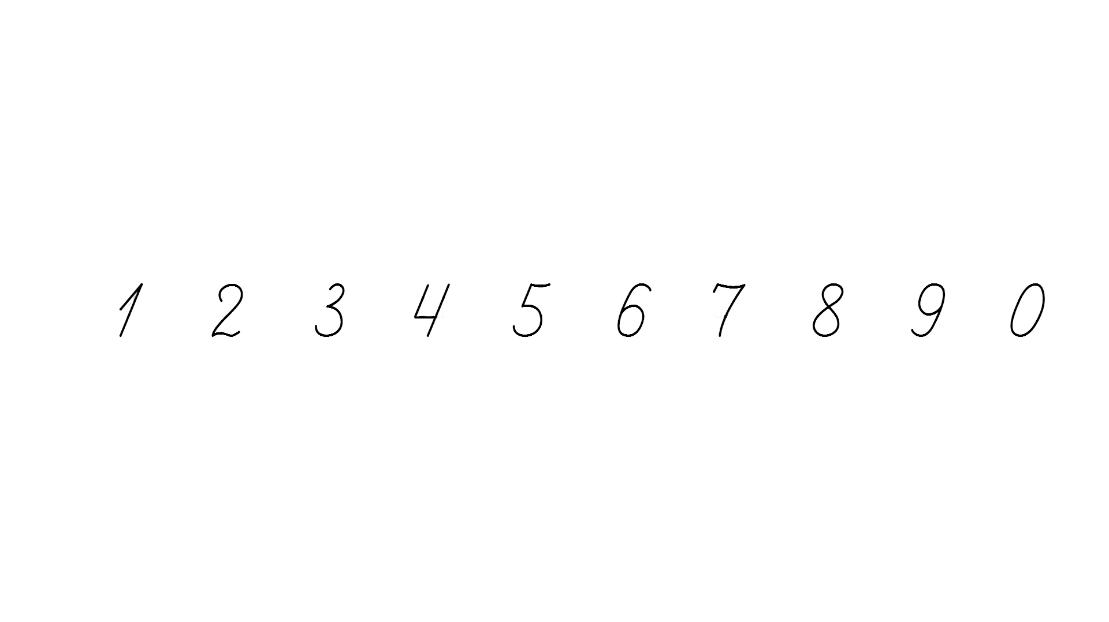 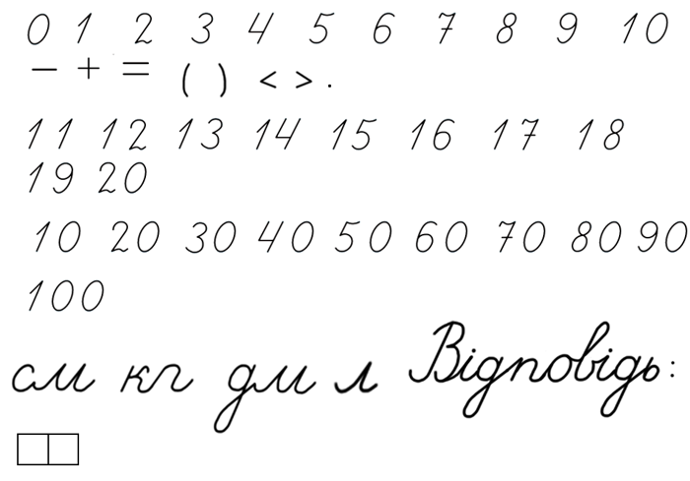 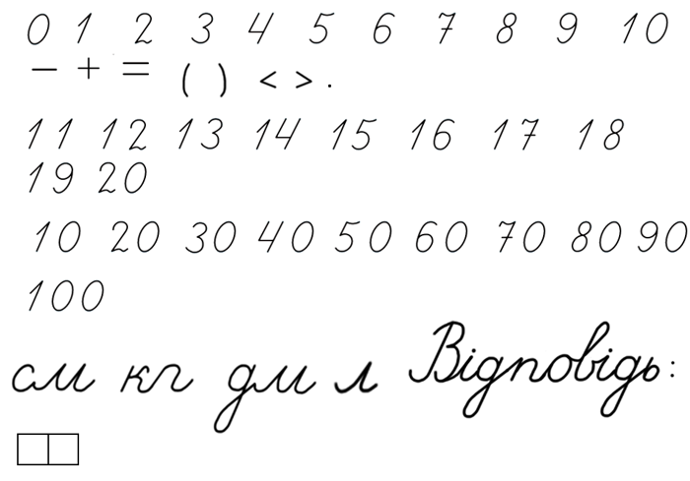 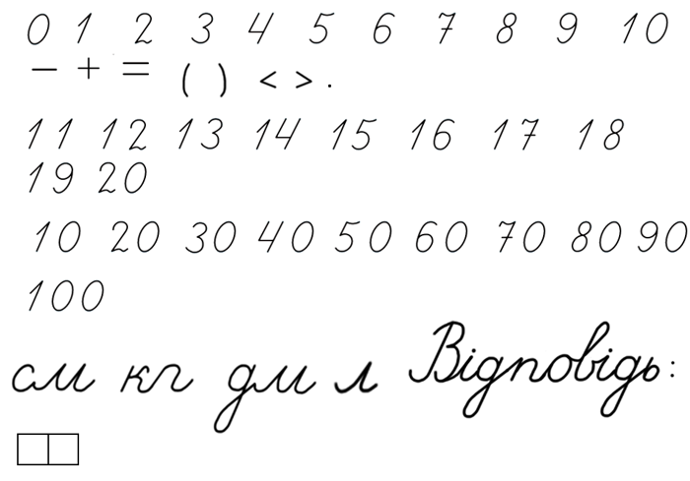 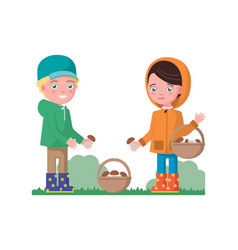 Відповідь: 15 гр. всього знайшли.
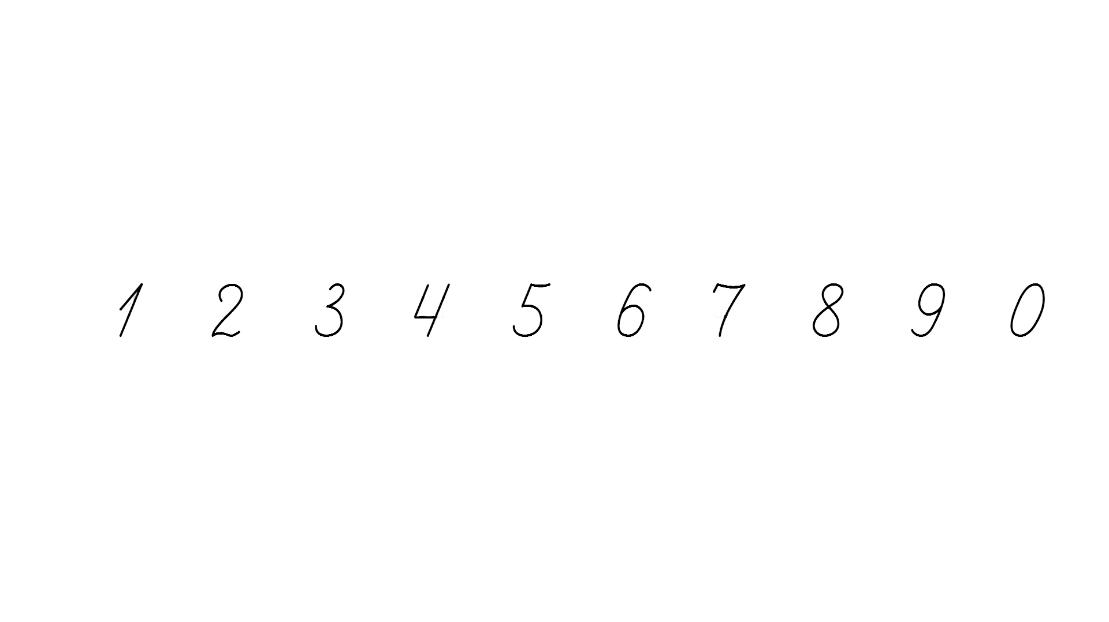 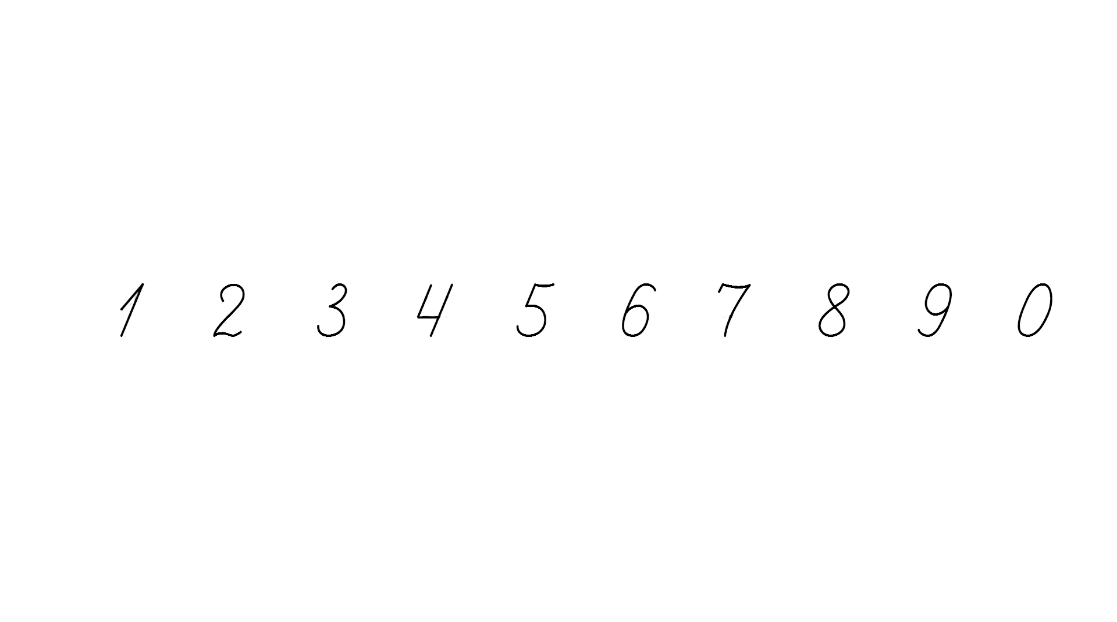 Підручник.
Сторінка
29
Рефлексія. Вправа «Мікрофон»
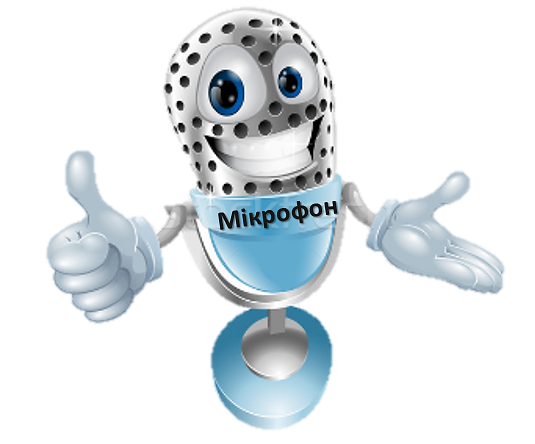 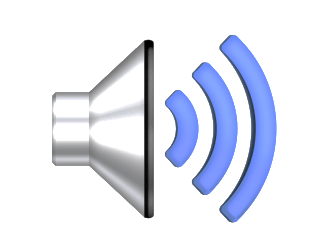 Закінчи речення: 11 – це 9 і _, 5 і _, 7 і _, 3 і _, 8 і _, 6 і _, 4 і _, 2 і _.
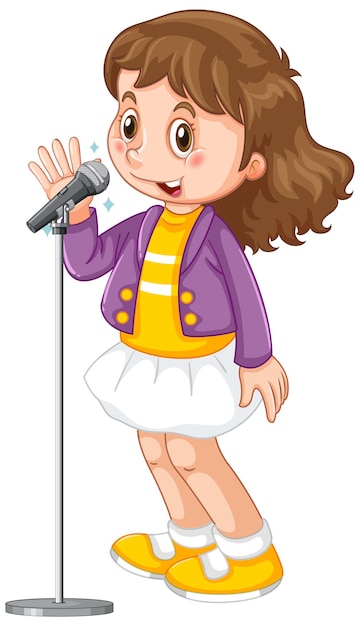 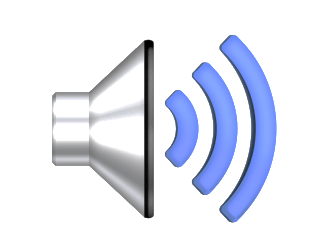 Назви різницю чисел 11 і 1, 11 і 5, 11 і 9
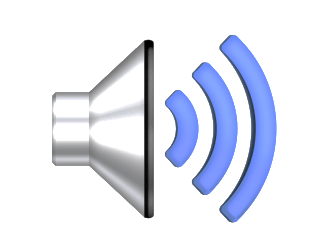 Якою дією розв’язуємо задачі на знаходження суми? На зменшення числа на кілька одиниць?
Рефлексія. Вправа «Печиво від совенят»
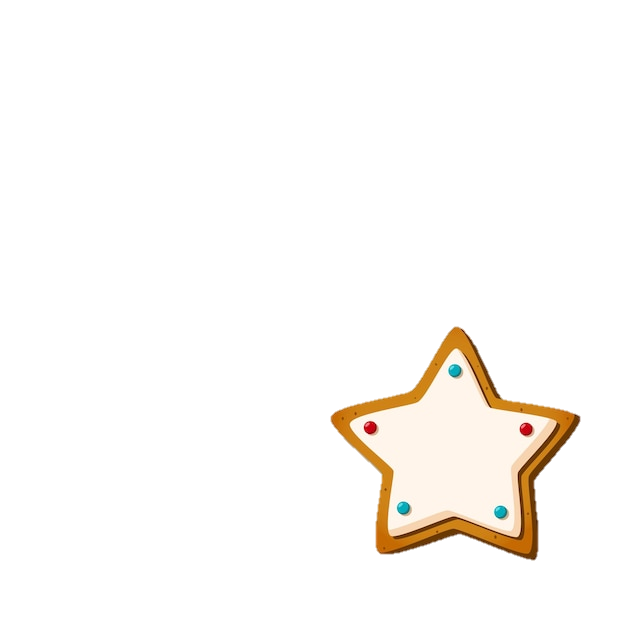 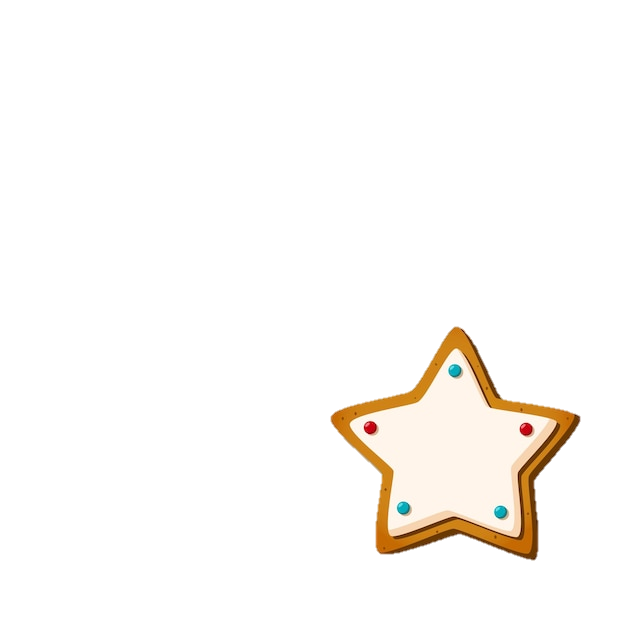 Печиво з яким написом ти вибираєш
Я хотів би дізнатися про…
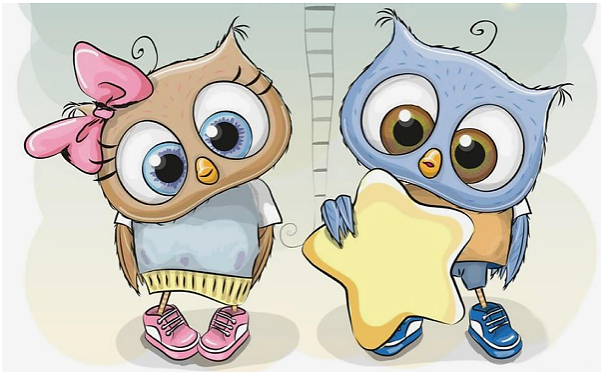 Найкраще 
мені вдалося…
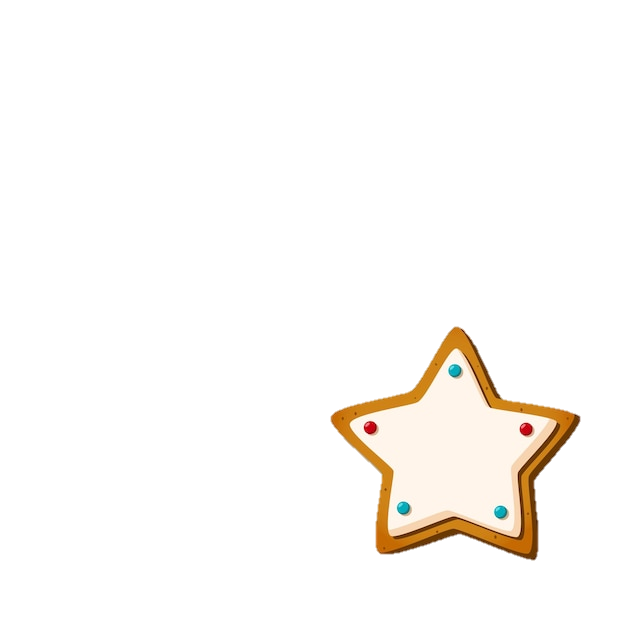 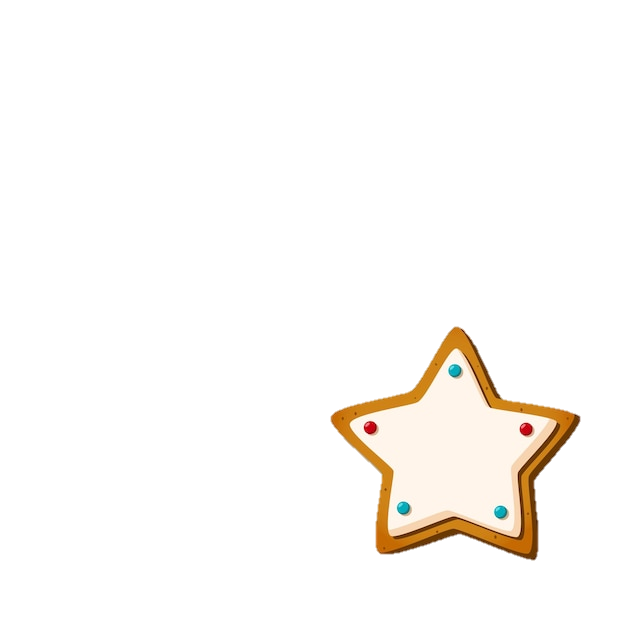 Урок 
завершую з настроєм…
На уроці 
я навчився/
навчилася…
Сьогодні
(для відкриття інтерактивного завдання натисніть на помаранчевий прямокутник)
07.10.2024
Відкрити онлайнове інтерактивне завдання